Regeln zu den Chemietests
Vorbereitung
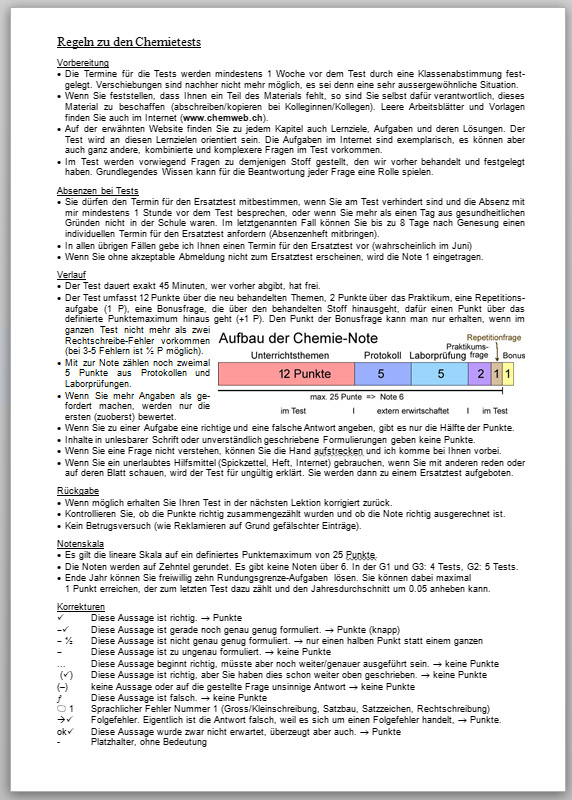 Ich mache Terminvorschläge.
Sie machen Terminvorschläge.
Wir beraten darüber (mit Begründungen).
Abstimmung
Keine Verschiebung
Wir haben 4 Tests in der G1.
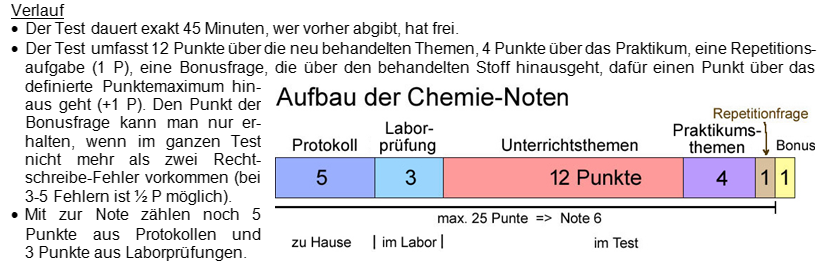 Vorbereitung
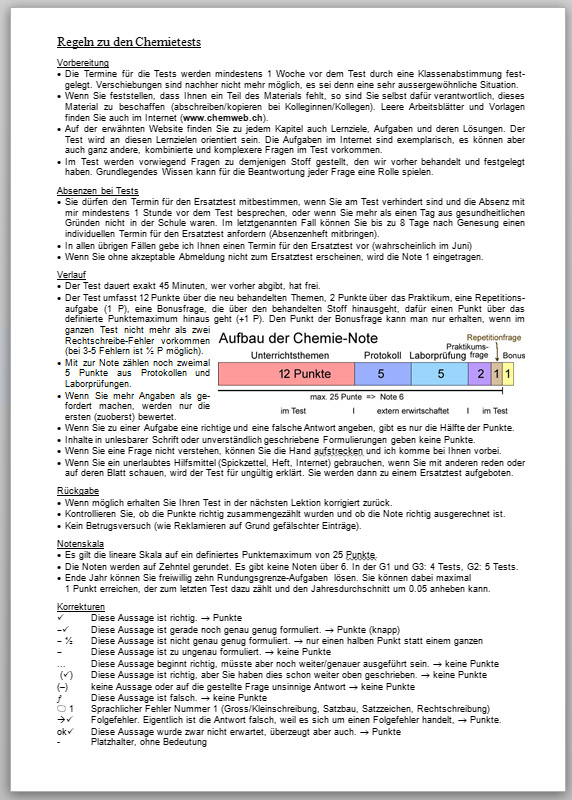 Eigenverantwortung über das Material
Mit Kollegen abgleichen
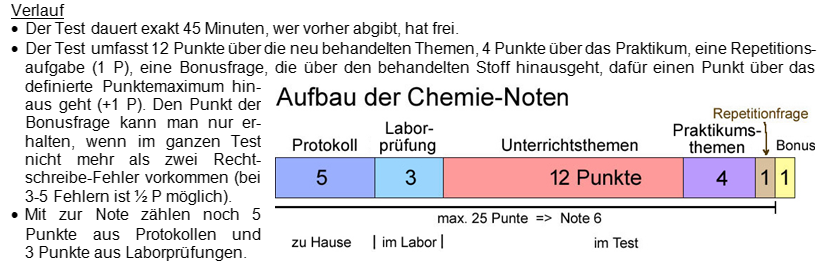 Vorbereitung
Startseite
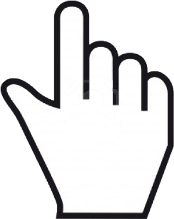 Vorbereitung
Eigenverantwortung über das Material
Mit Kollegen abgleichen
Internet (www.chemweb.ch)
Nachhilfe in Randstunden verlangen
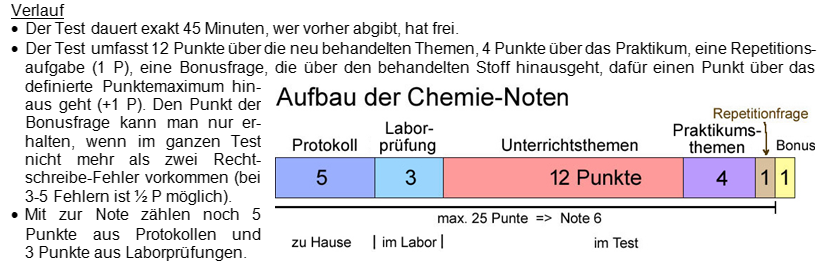 Vorbereitung
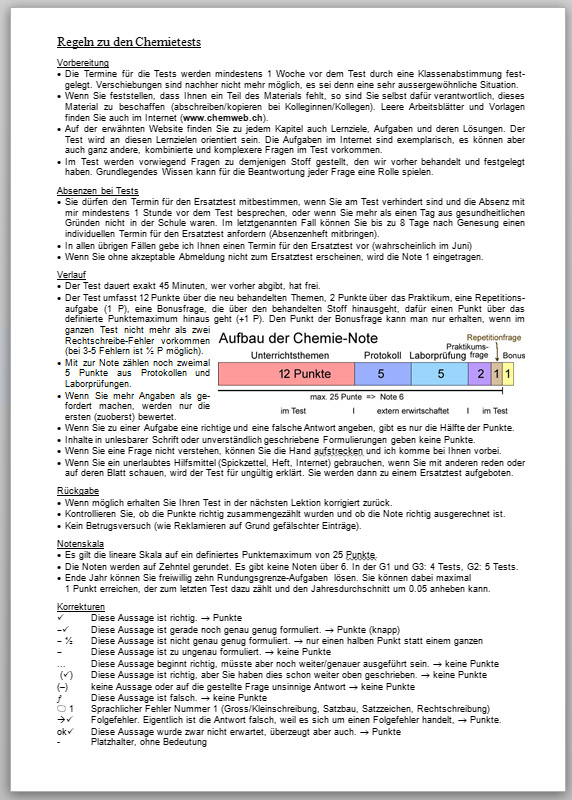 Es gibt:
Wissensfragen

z.B.
Wie heisst ein heterogenes Gemisch von zwei Flüssigkeiten?


Antwort:
Emulsion
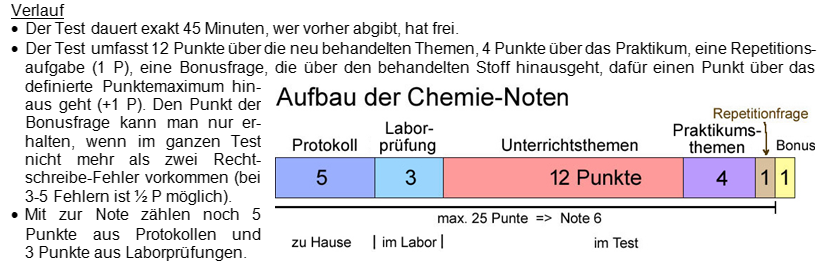 Vorbereitung
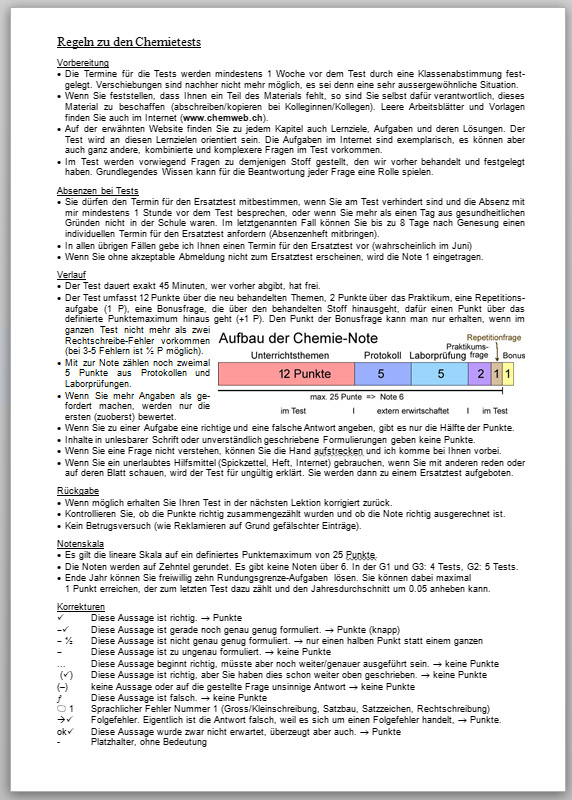 Es gibt:
Wissensfragen
Anwendungsaufgaben

z.B.
Erklären Sie, weshalb Gase komprimierbar sind?

Die Teilchen bei Gasen berühren sich nicht, es hat noch Raum zwischen ihnen, dieser kann zusammen-gedrückt werden, somit sind Gase komprimierbar.
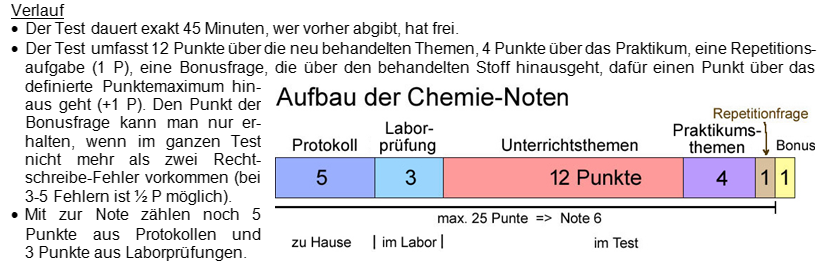 Vorbereitung
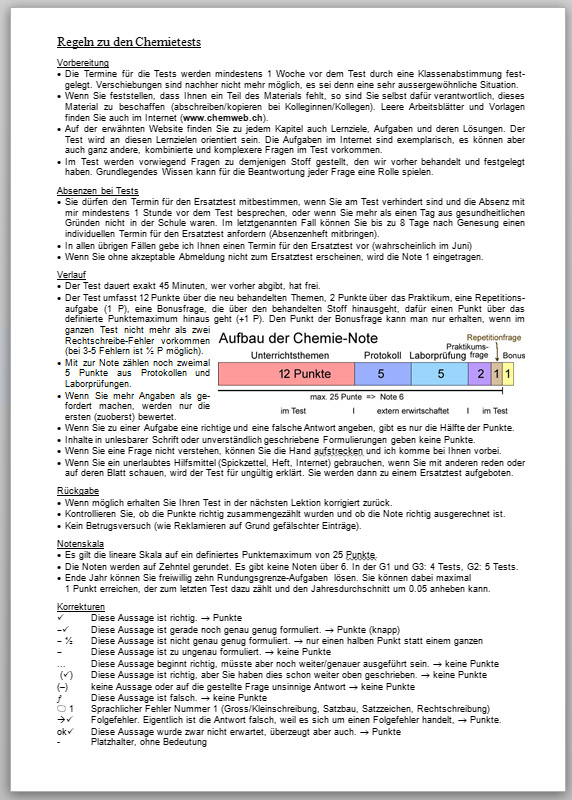 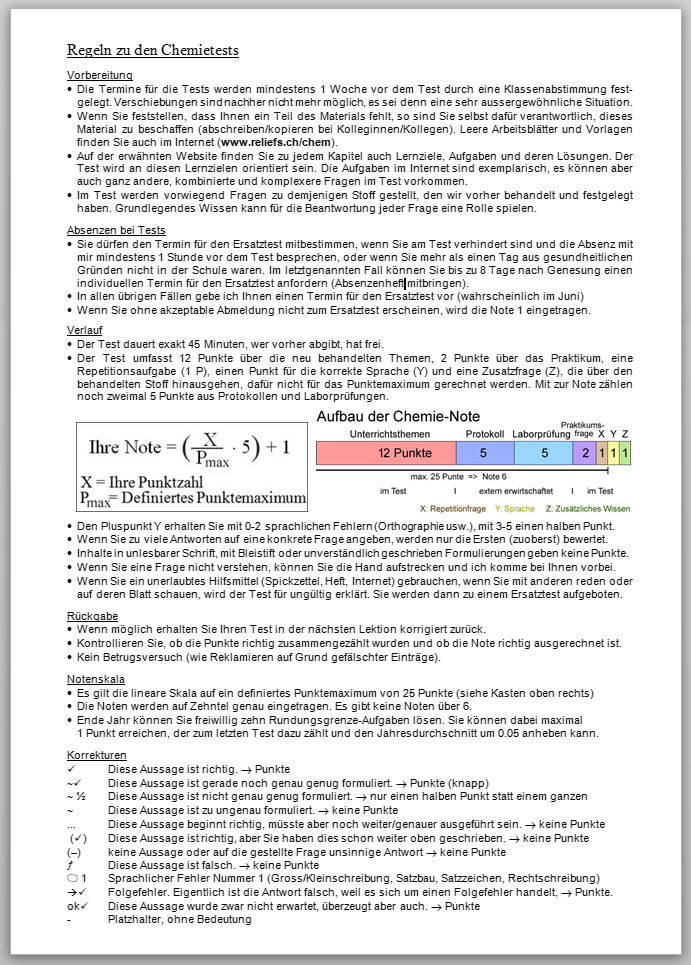 Es gibt:
Wissensfragen
Anwendungsaufgaben

Oder:
Bei 309 K verdampft Pentan. Geben Sie den Siedepunkt von Pentan in °C an.

309 – 273 = 36
Der Sdp. Von Pentan liegt 
bei 36 °C.
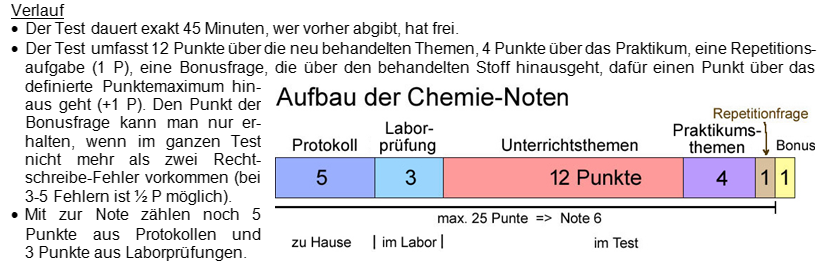 Vorbereitung
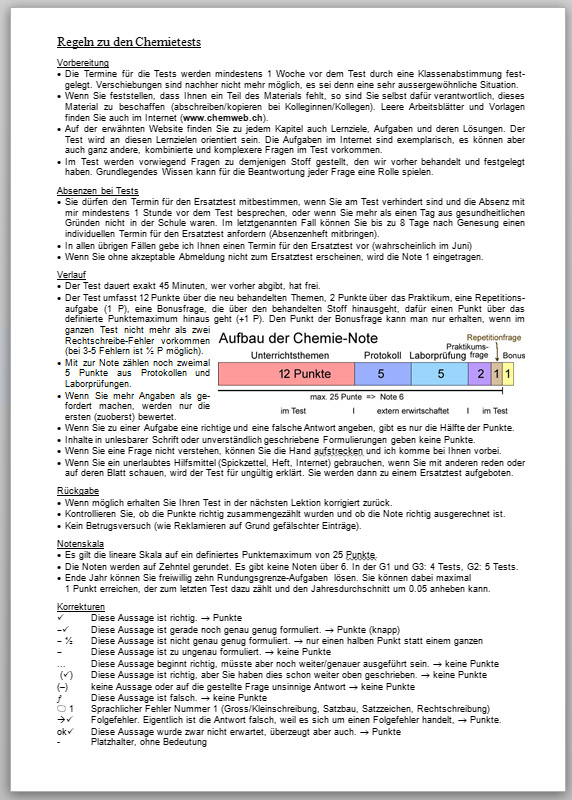 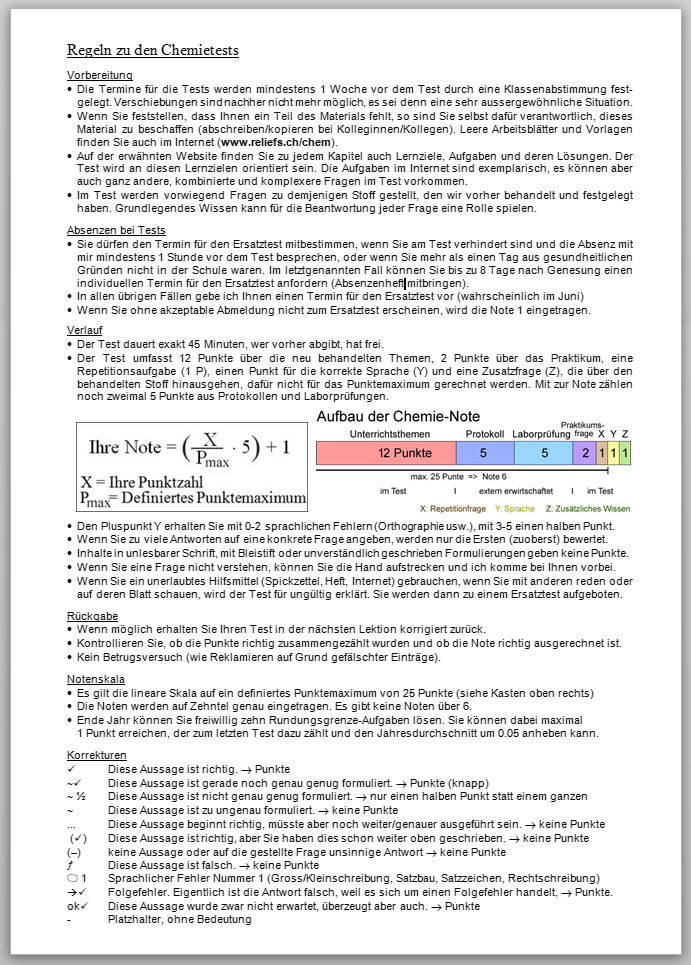 Es gibt:
Wissensfragen
Anwendungsaufgaben
Kombinationsfragen

z.B. 
Weshalb nimmt die Dichte eines Stoffs zu, wenn die Temperatur gesenkt wird?

Die Teilchen bewegen sich bei tiefer Temperatur weniger und brauchen deshalb weniger Platz  Dichte nimmt zu.
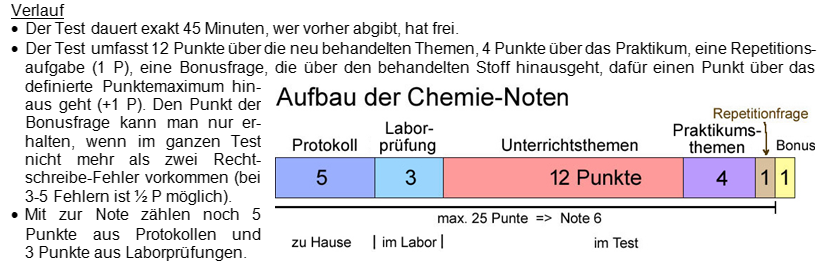 Vorbereitung
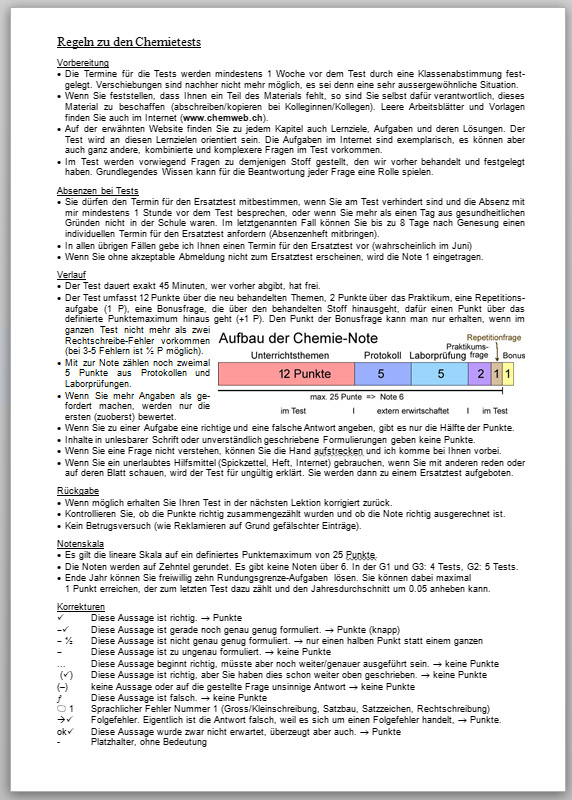 Es gibt:
Wissensfragen
Anwendungsaufgaben
Kombinationsfragen

Oder:
Welche Art Gemisch entsteht, wenn der Regen Blütenstaub von den Bäumen spült.

Suspension
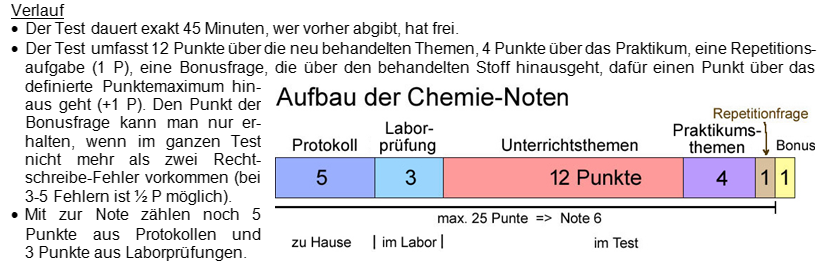 Vorbereitung
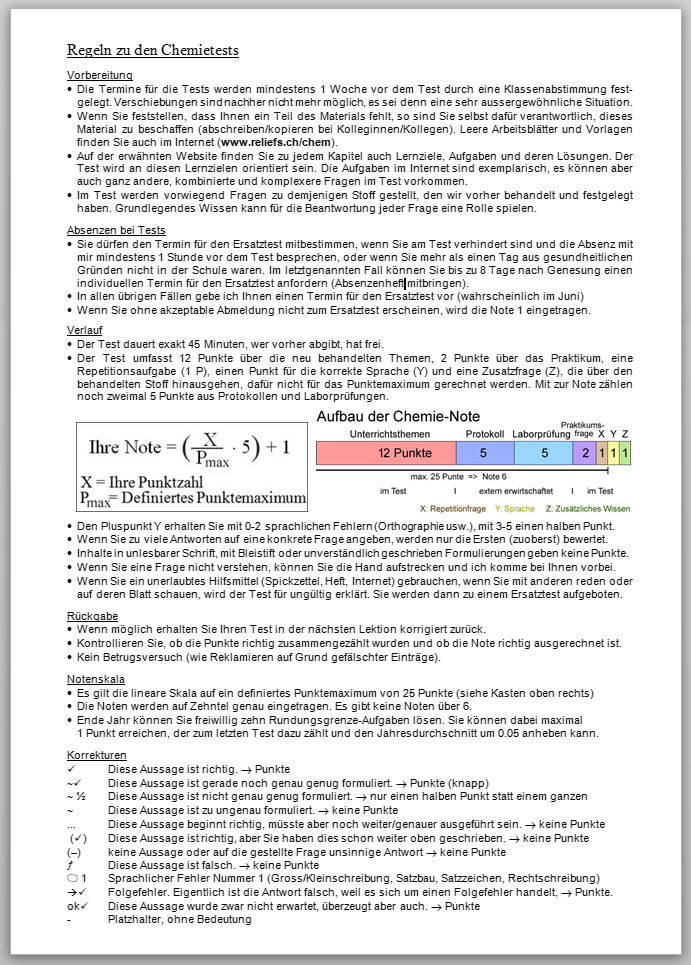 Es gibt:
Wissensfragen
Anwendungsaufgaben
Kombinationsfragen
mit Allgemeinwissen

z.B.  Geben Sie mit drei Eigenschaften Unterschiede zwischen Gold und Zinn an.

Farbe: Gold goldig, Zinn grau
Dichte: Gold hoch,             Zinn gering
Smp: Gold höher, Zinn tief
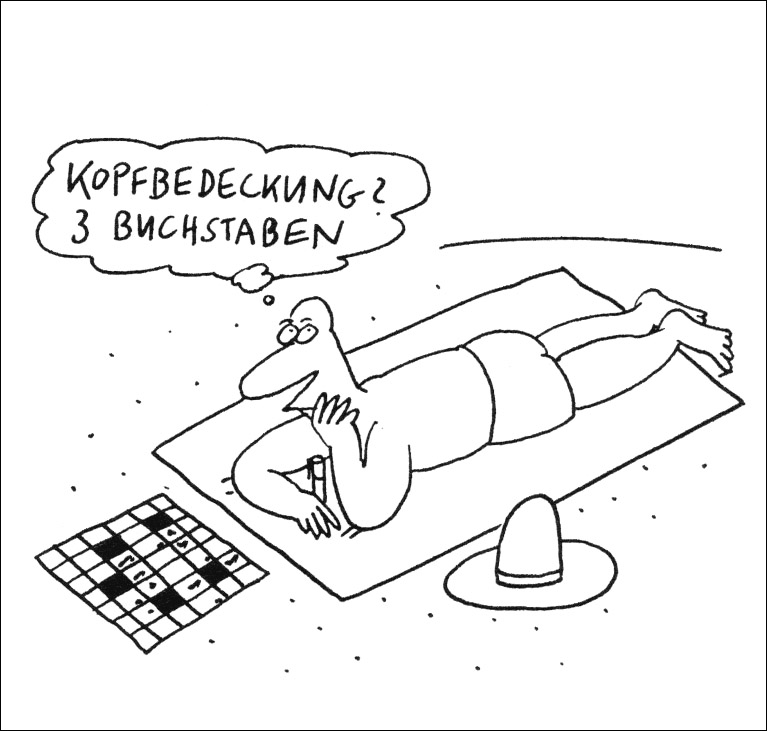 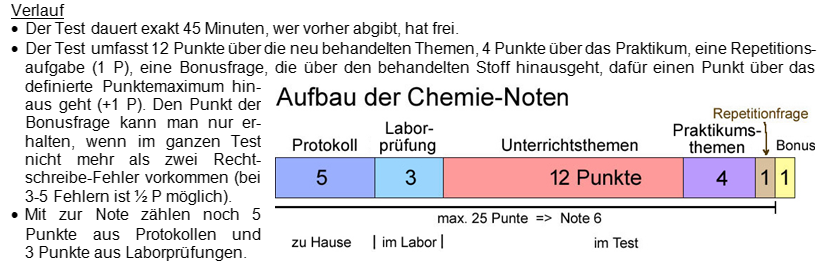 Vorbereitung
Was wir an der Wandtafel und auf Blätter eingetragen haben, ist ein Minimum.
Wenn Sie nur das können, «genügt» es.
Sie erreichen ungefähr die Note 4.
Für eine Note im Bereich 5 müssen Sie «gut» sein
, das heisst:
Auch Details aus dem Unterricht kennen.
Zusammenhänge noch wiedergeben können, die wir nicht aufgeschrieben hatten.
Geübt sein, also die Hausaufgaben und Übungsaufgaben gemacht haben.
Vorbereitung
Was wir an der Wandtafel und auf Blätter eingetragen haben, ist ein Minimum.
Wenn Sie nur das können, «genügt» es 
Sie erreichen ungefähr die Note 4.
Für eine Note im Bereich 5 müssen Sie «gut» sein.
Für eine Top-Note (6 ist das Maximum!) müssen Sie gut und intelligent sein (also auch neue Probleme/Aufgaben lösen können).
Vorbereitung
Nehmen Sie mit:
Eigene, leere Blätter
Schreibzeug (Kugelschreiber)
Ab Kap. 3 das PSE (Periodensystem)
evtl. einfacher Taschenrechner, Lineal usw.
Während des Tests wird nichts dazugenommen oder getauscht.
Vorbereitung
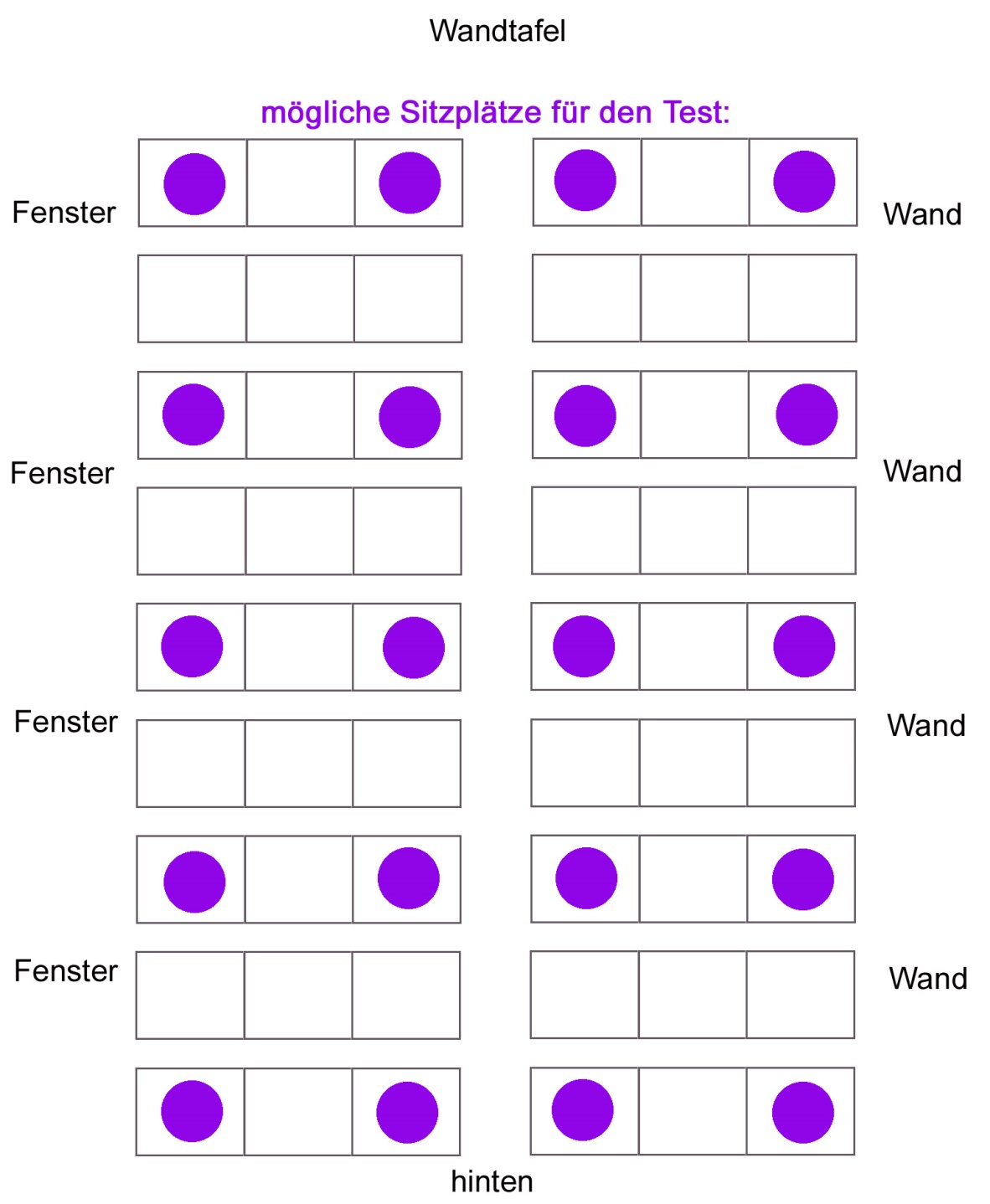 Sitzordnung:
Absenzen
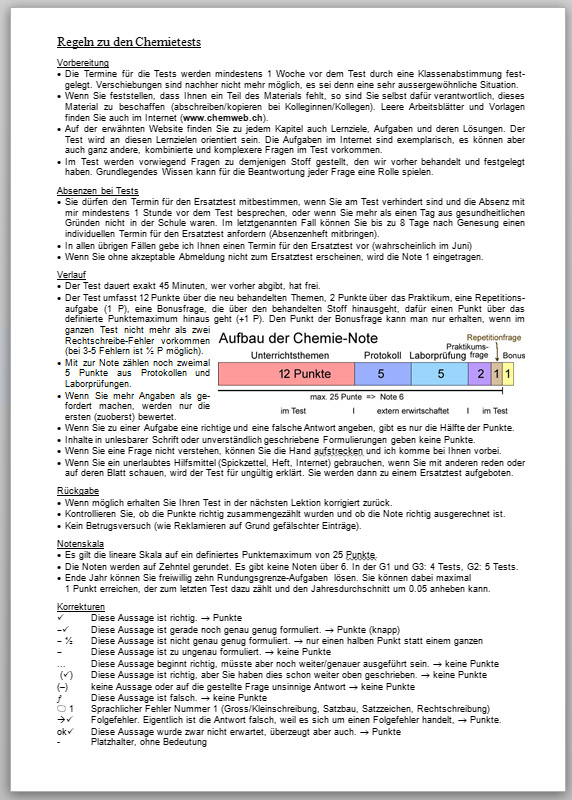 Fehlen an einem Test ist immer ein Nachteil.
Wenn doch: Organisieren Sie sich!
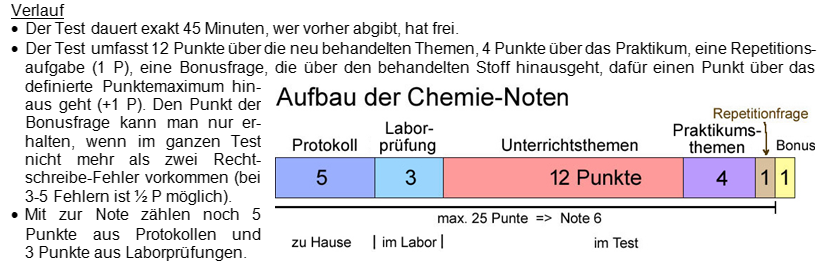 Absenzen
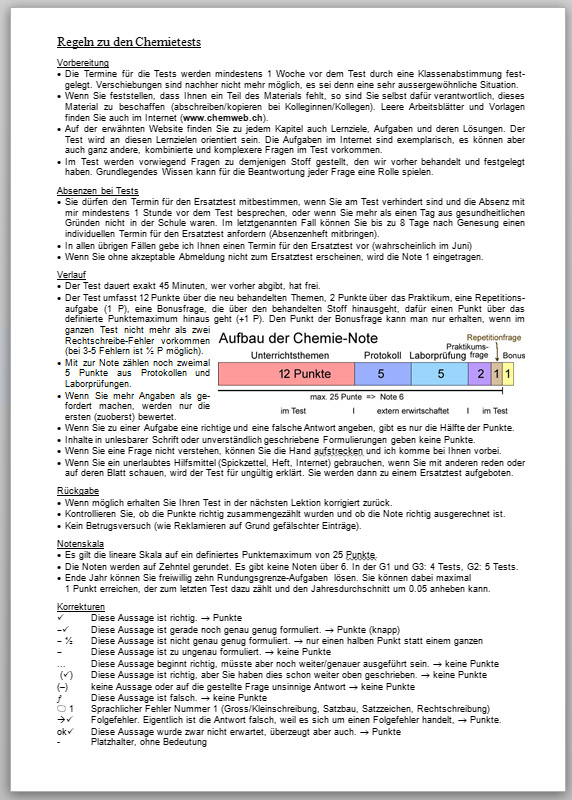 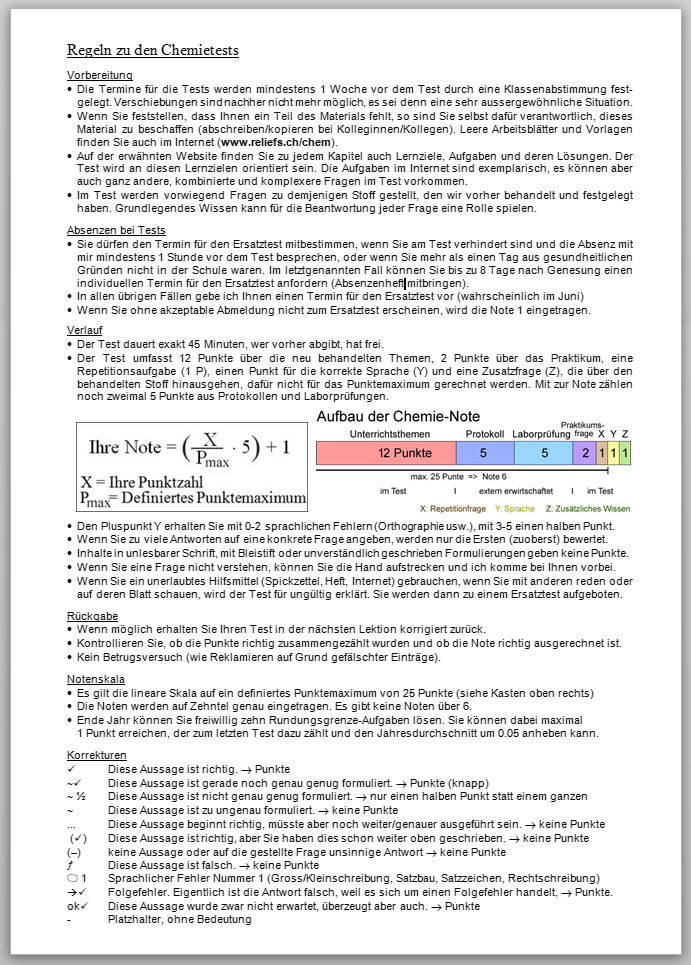 Fehlen an einem Test ist immer ein Nachteil.
Wenn doch: Organisieren Sie sich!
Wenn Sie sich nicht organisieren,            tue ich es!
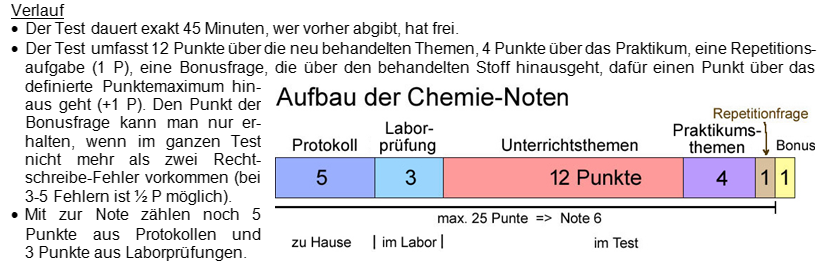 Absenzen
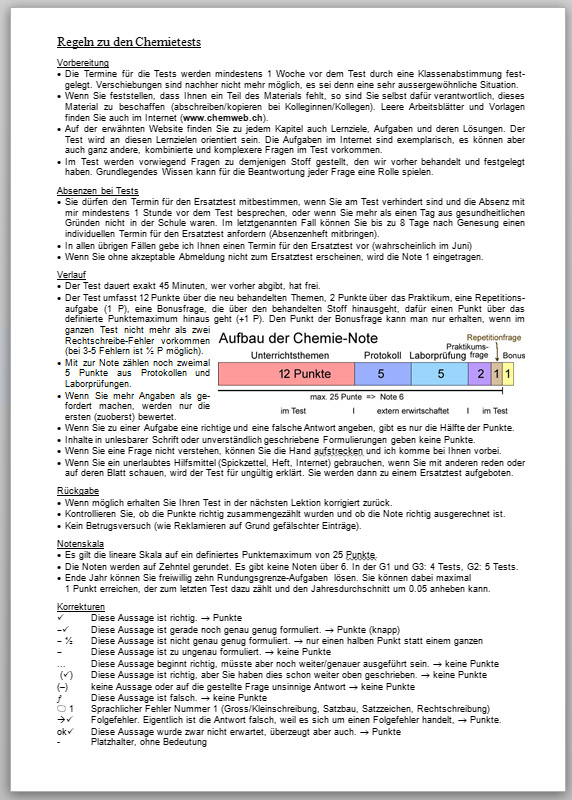 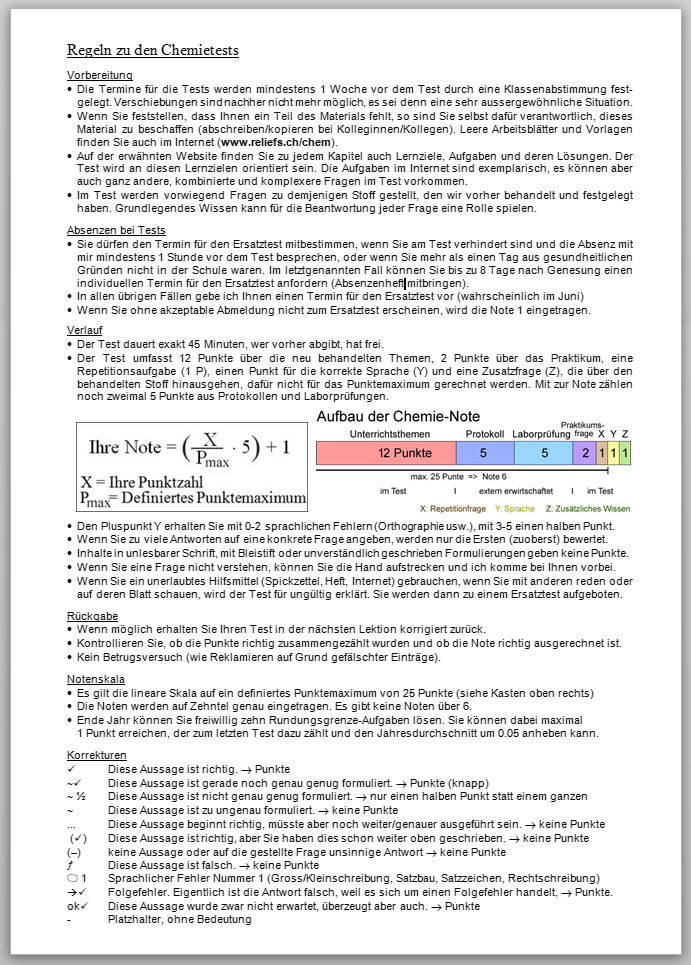 Der Ersatztest wird streng gehandhabt.
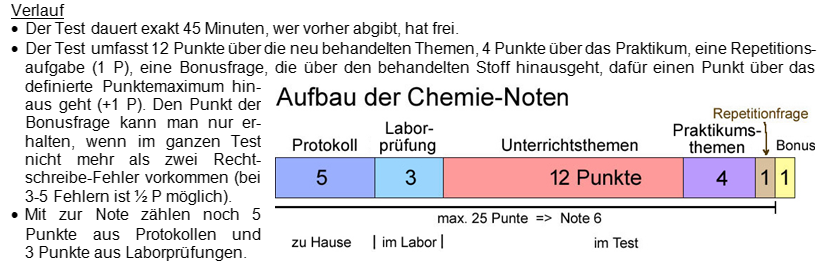 Verlauf
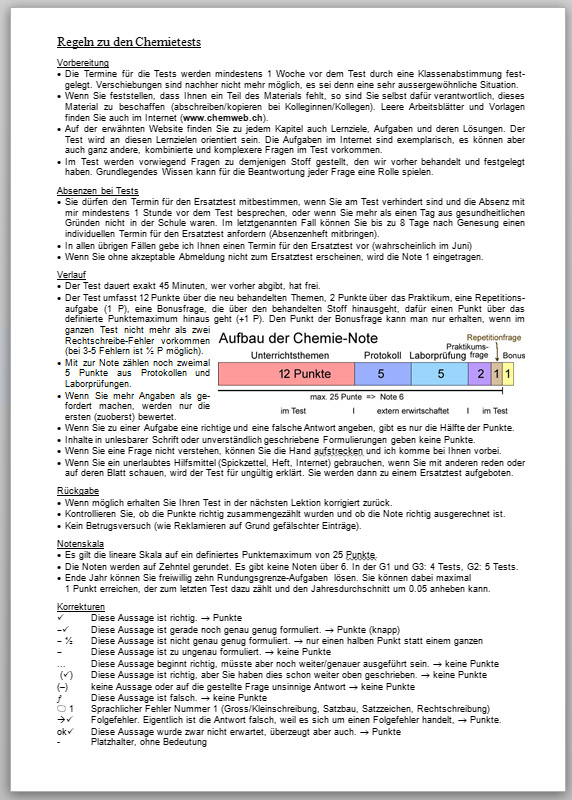 Die Zeit wird mit einer Spezialuhr angegeben:








       Sie zeigt nur 45 min
      und hat nur 1 Zeiger
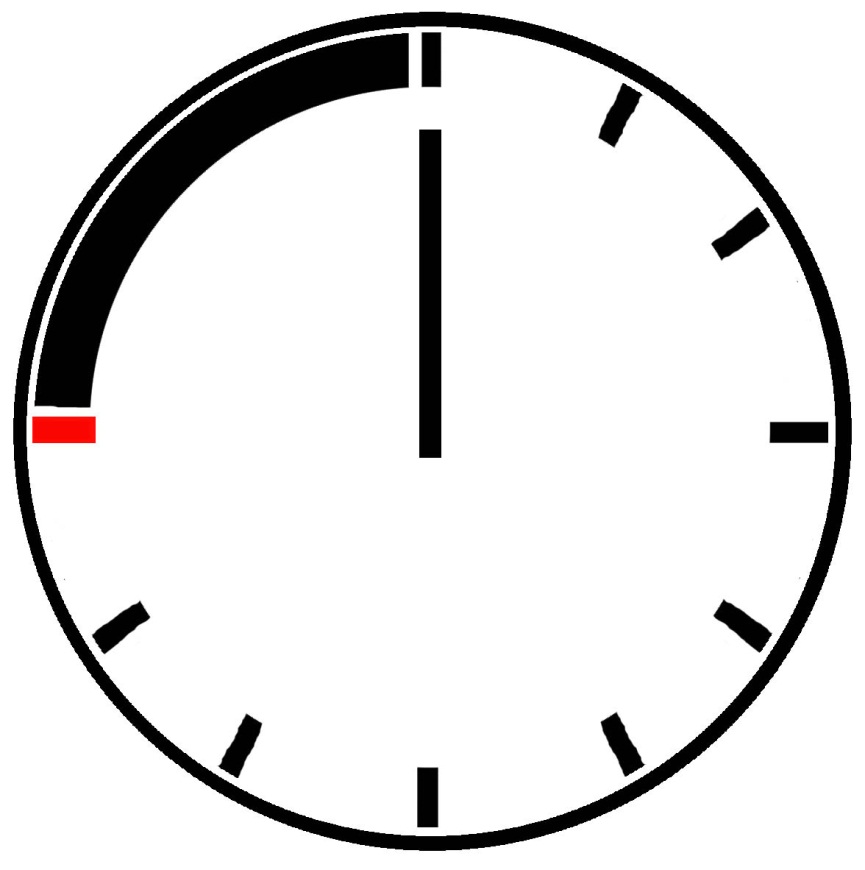 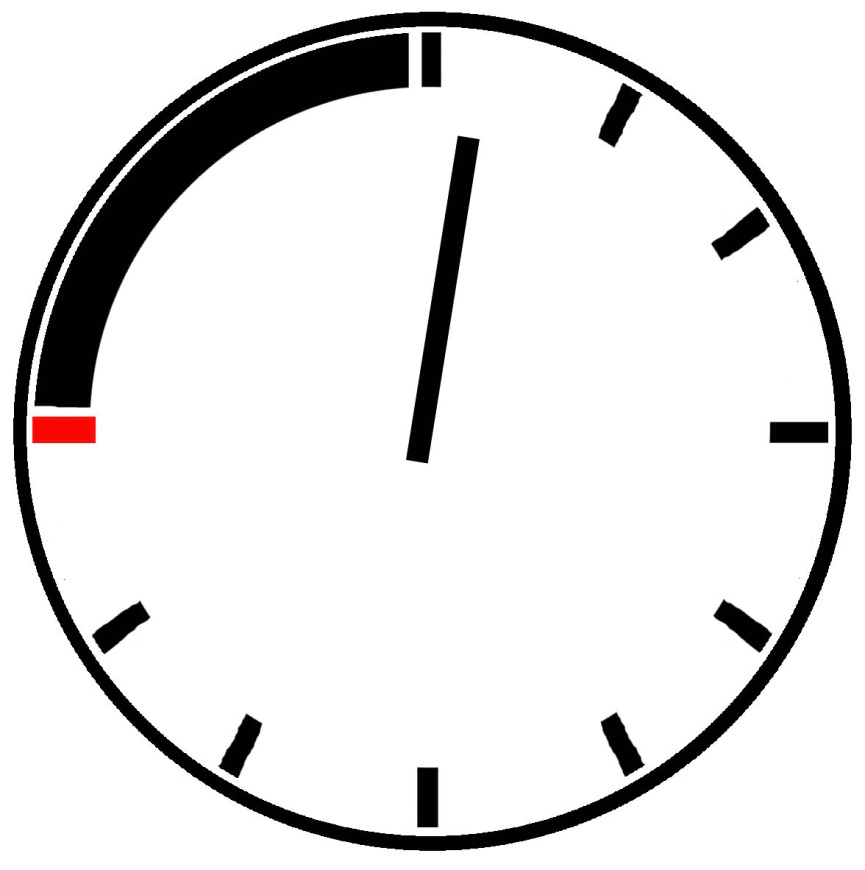 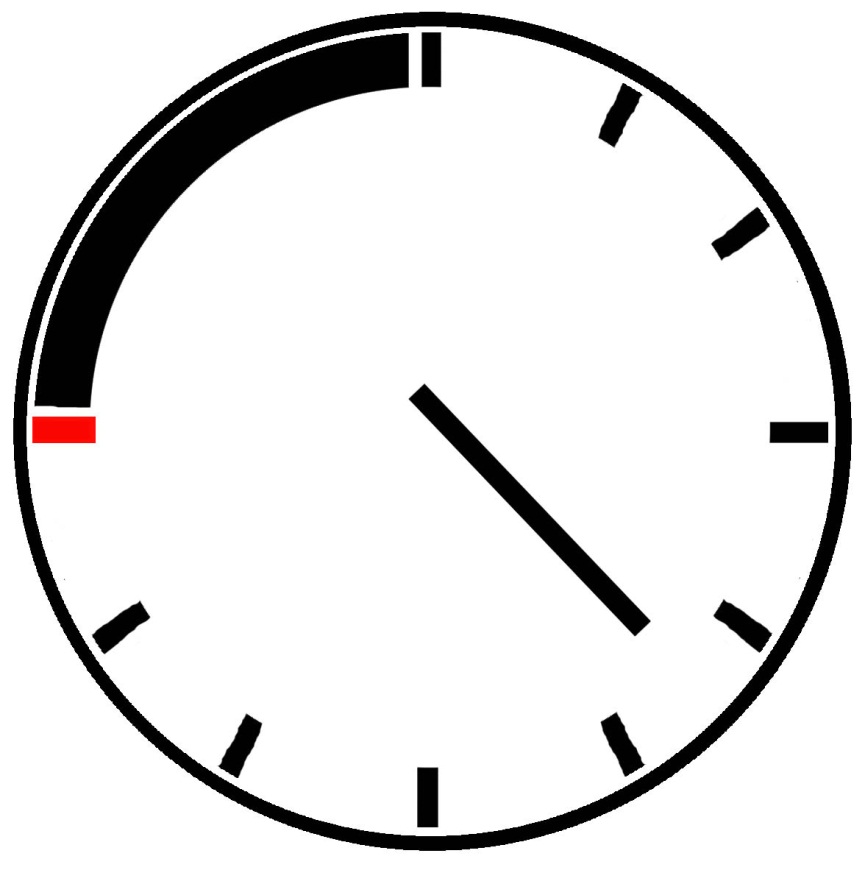 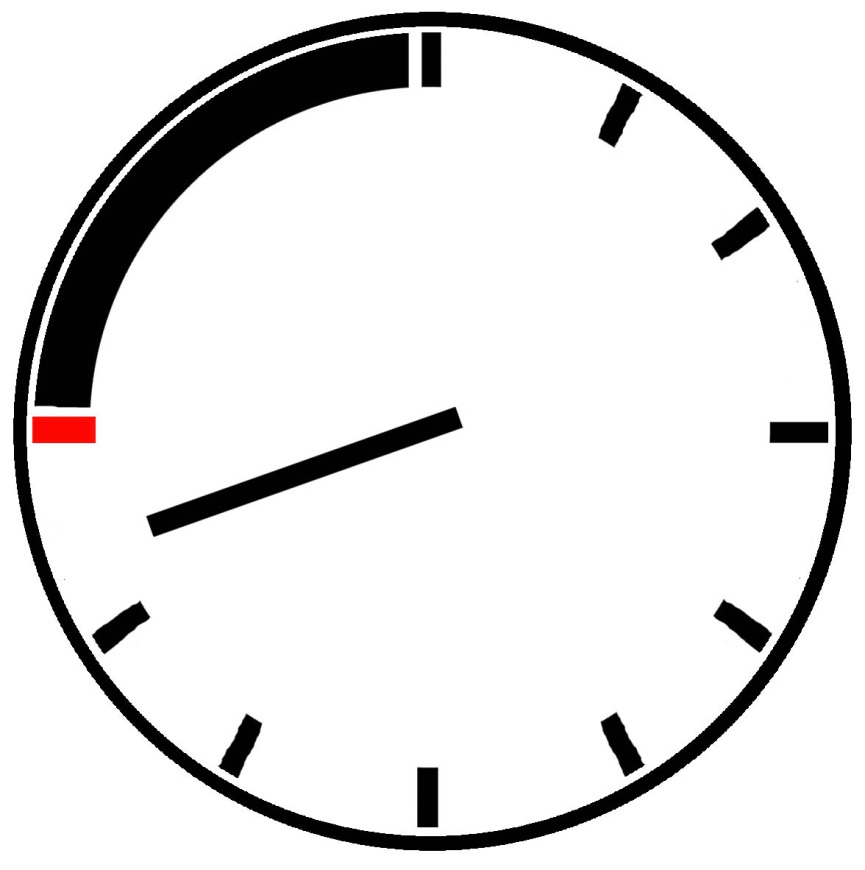 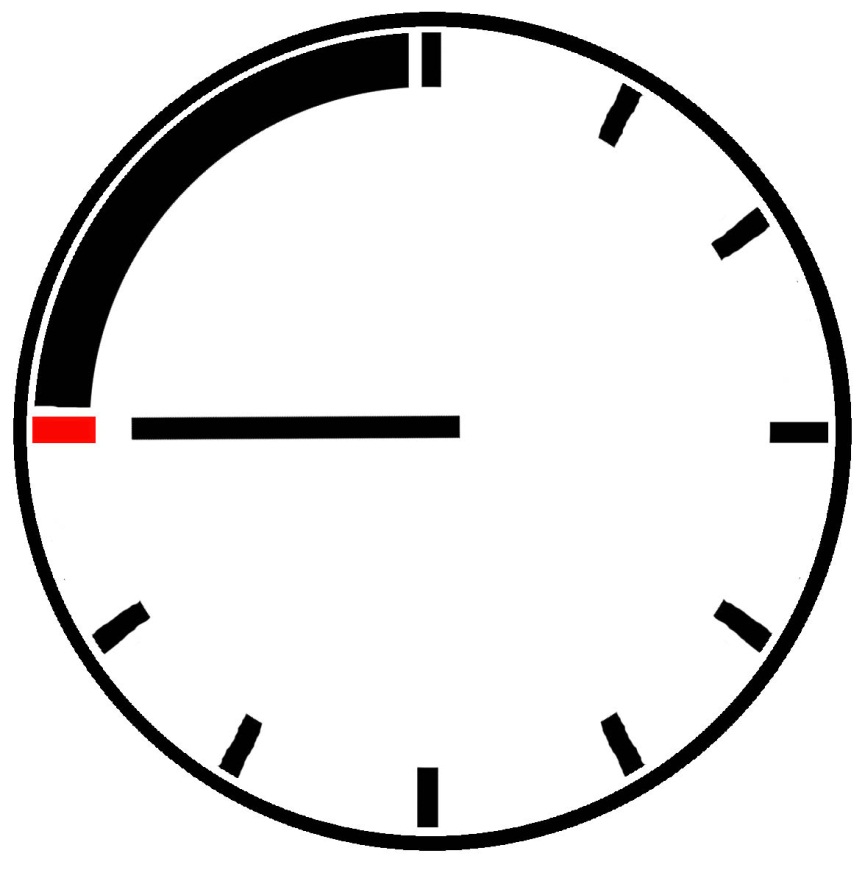 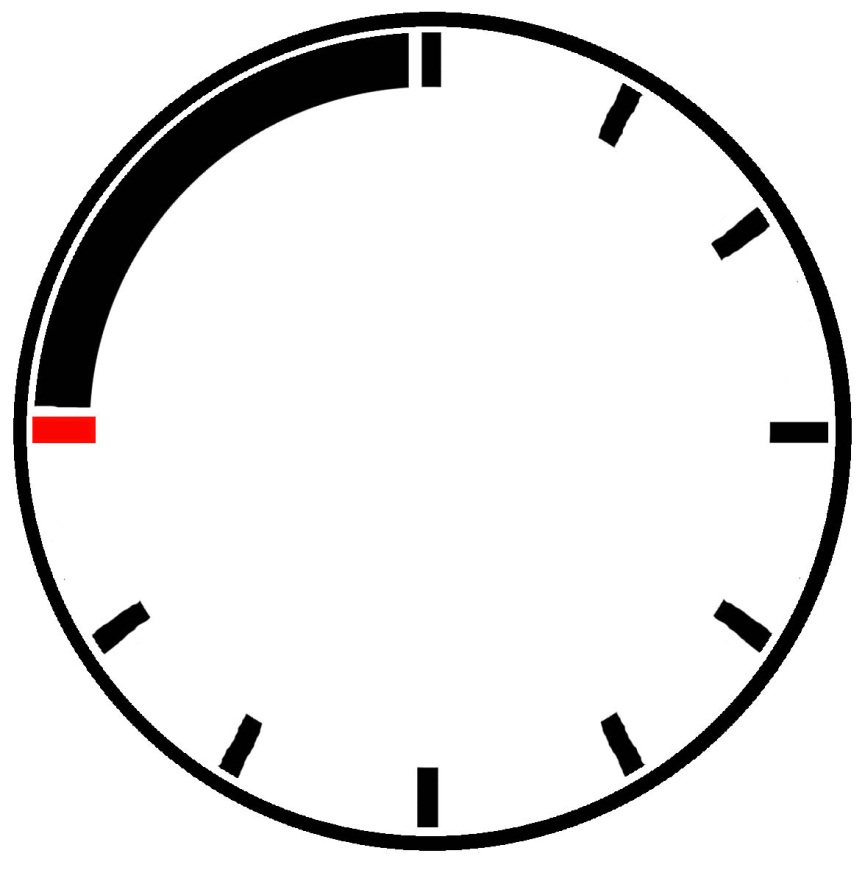 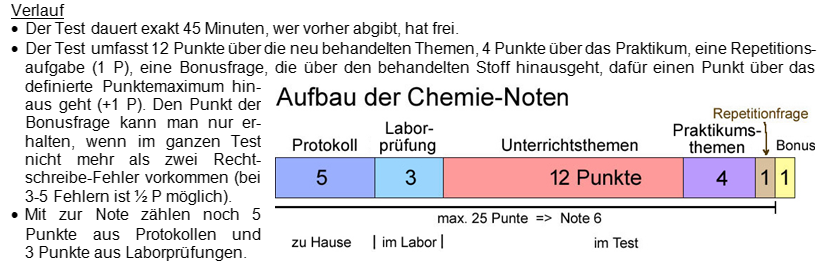 Halbzeit, noch 22.5 min
noch 3 min bis zur Abgabe
Abgabezeit
noch 44 min bis zur Abgabe
Verlauf
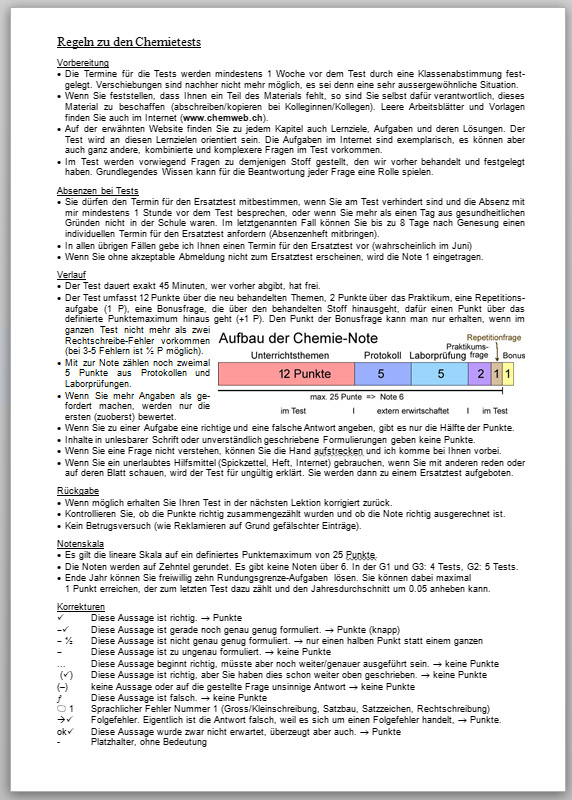 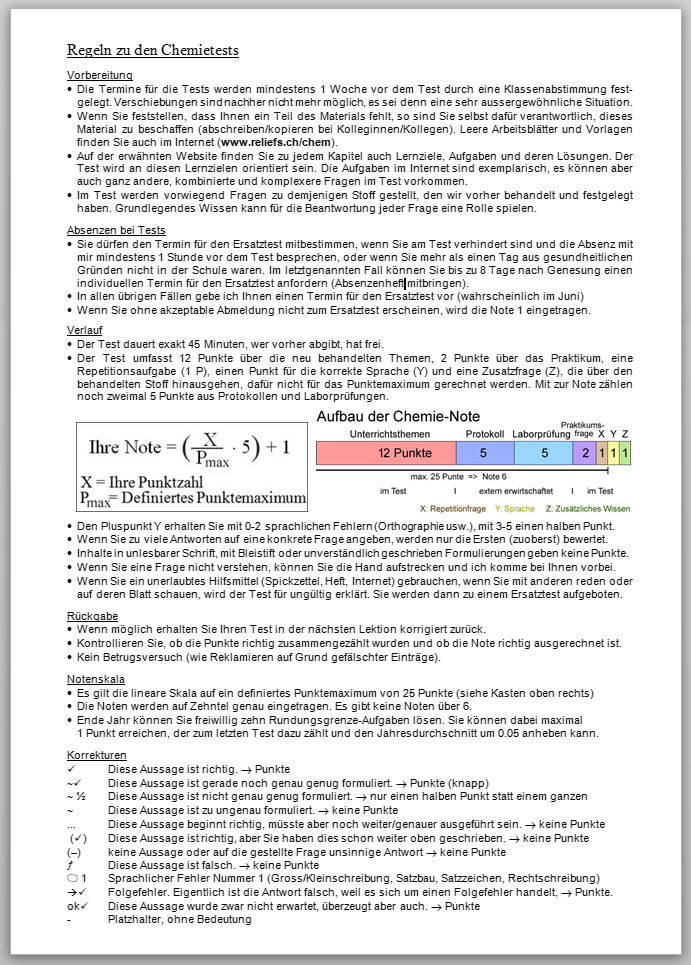 Test-Aufbau
12 Punkte zum Thema
5 Punkte vom Protokoll (haben Sie schon)
3 Punkte von der Laborprüfung           (haben Sie schon)
4 Punkte als Testfragen zum Praktikum
Repetitionsfrage
Bonusfrage
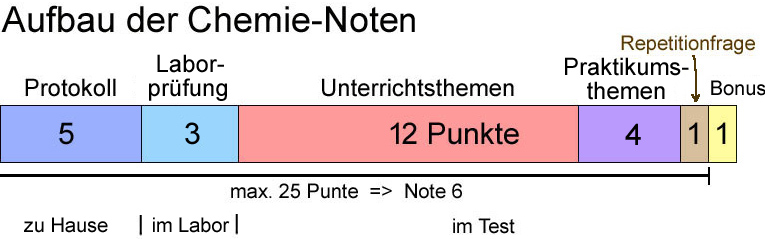 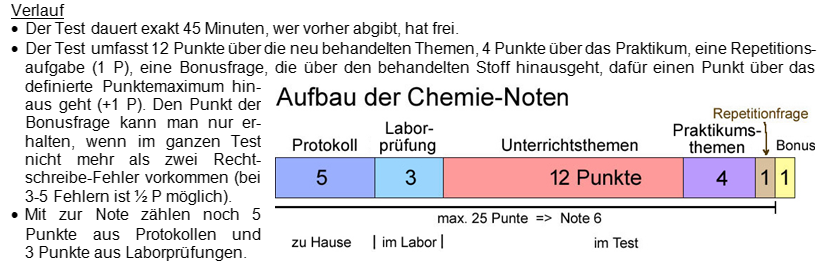 Verlauf
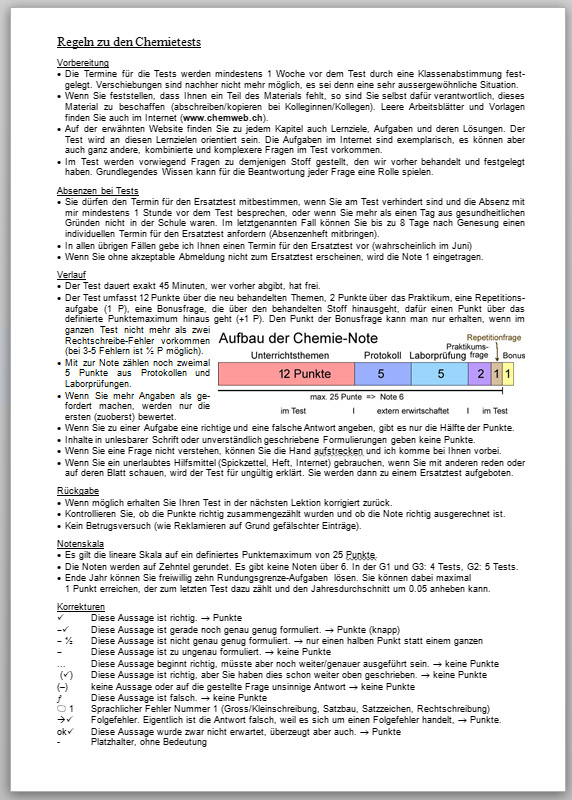 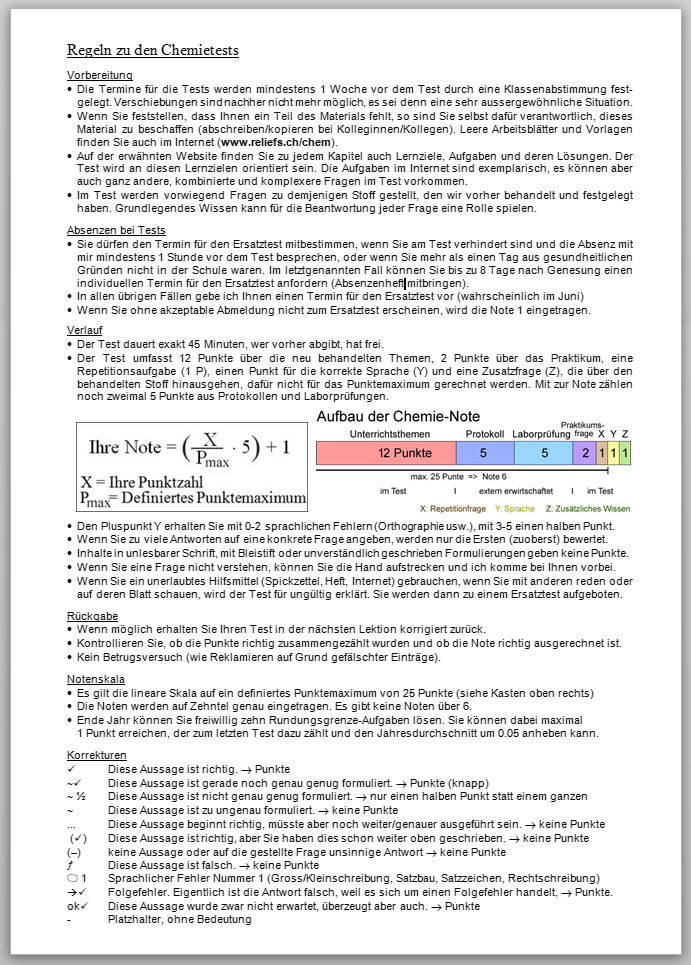 Bonus-Aufgabe
Über das rechnerische Punktemaximum hinaus.
Über den behandelten Stoff hinaus.

z.B. 
Nennen Sie die Namen von drei Chemie-Konzernen der Region Basel.

Roche, Novartis, Syngenta
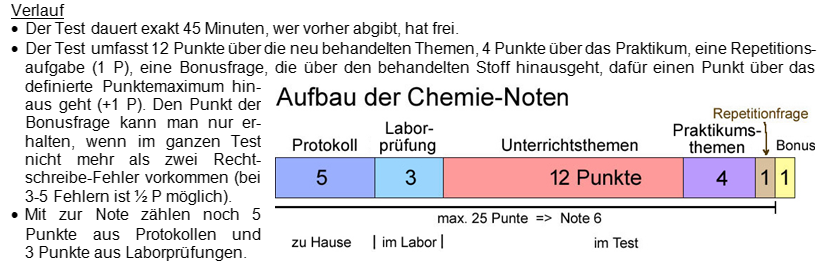 Verlauf
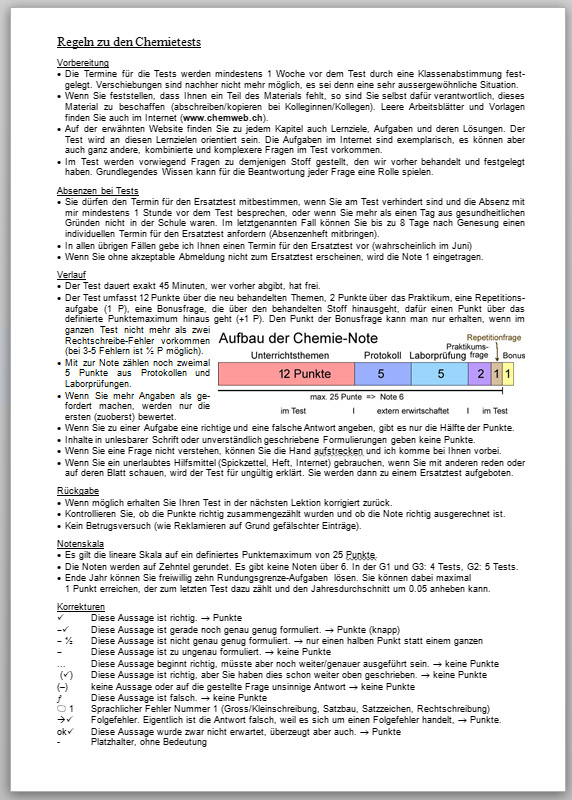 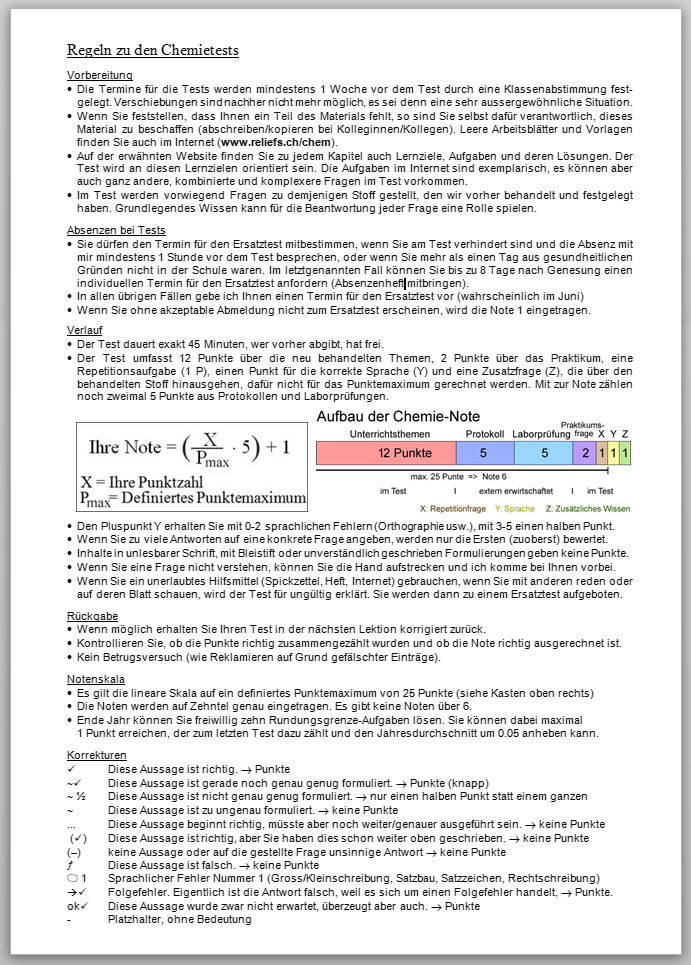 Bonus-Aufgabe
Über das rechnerische Punktemaximum hinaus.
Über den behandelten Stoff hinaus.

Die Bonusfrage gibt nur einen Punkte, wenn im Test nicht mehr als zwei Rechtschreibefehler vorkommen.
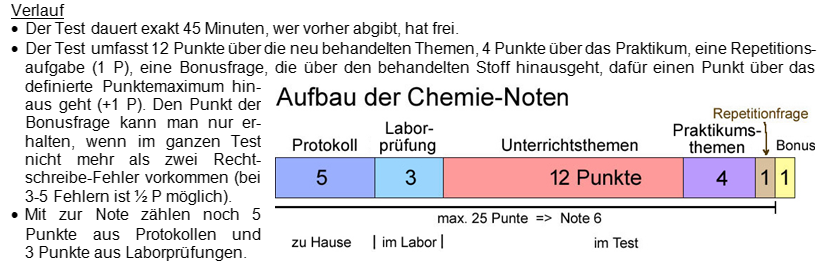 Verlauf
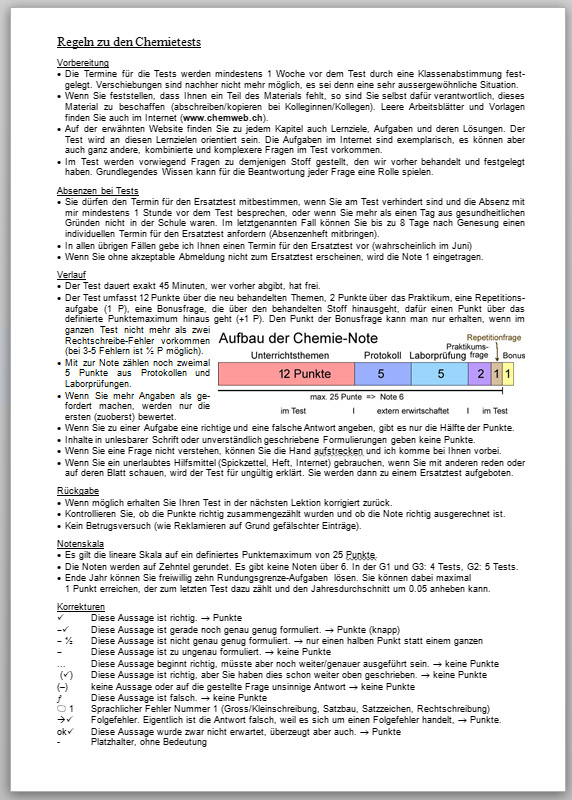 Keine Antworten-auswahl geben.

z.B.: Welche Ladung hat ein Elektron?
 
Das Elektron ist positiv geladen.
Das Elektron ist negativ geladen. 

Das Elektron ist negativ geladen.
Das Elektron ist positiv geladen. 
 
Das Elektron ist positiv geladen.
Das Elektron ist negativ geladen.
 
Bei sich widersprechenden Angaben korrigiere ich nur die erste.
f
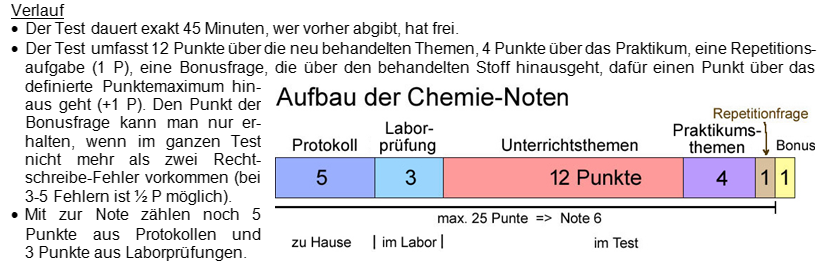 (-)

(f)

Verlauf
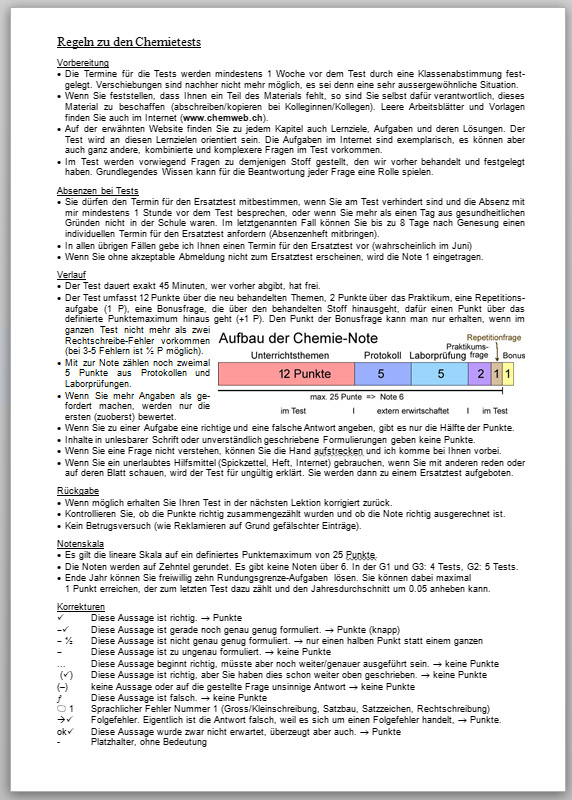 Keine Antworten-auswahl geben.

z.B.: Geben Sie 3 Eigenschaften von   Gold an. (1½P)
 
Gold ist grün, leitet den Strom, ist wasserlöslich und hat eine grosse Dichte. 

Auch wenn hier drei richtige Eigenschaften angegeben wurden, sind von den ersten 3 Angaben nur 1 richtig.
Die 4. Angabe kann gar keinen Punkt geben.
 Nur ½ von 1½P
f

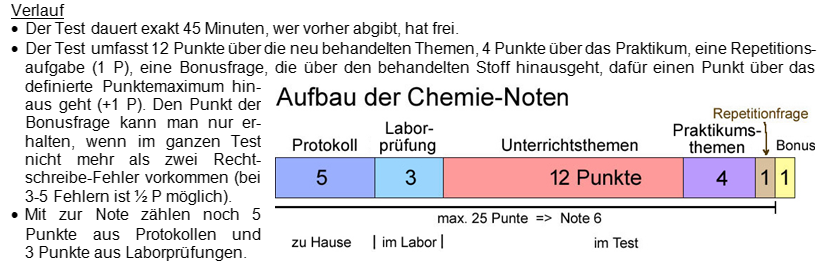 ()
f
Verlauf
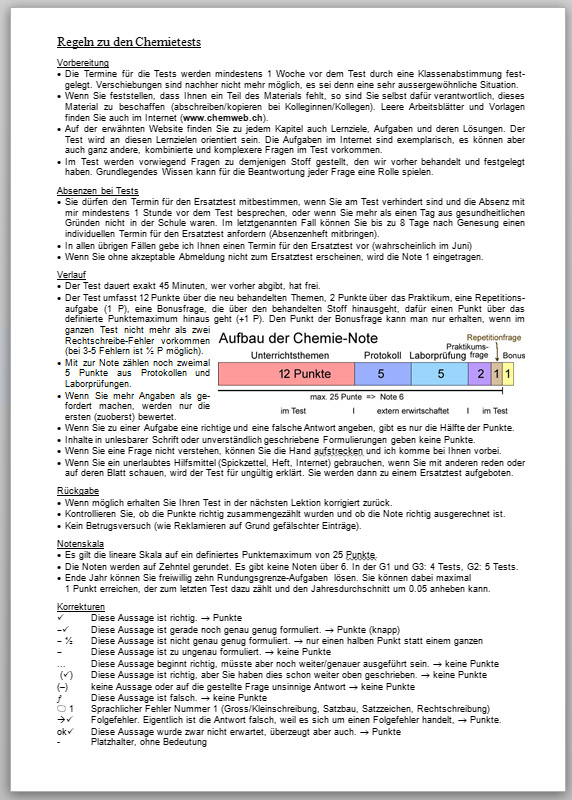 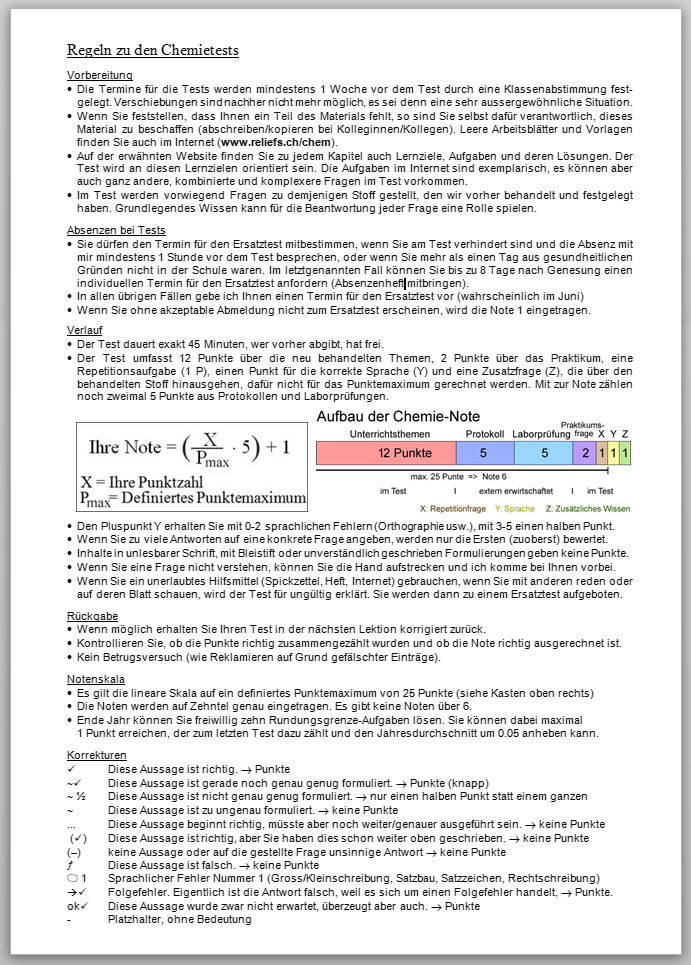 Keine Antworten-auswahl geben.

z.B.: Geben Sie 3 Eigenschaften von   Gold an. (1½P)
 
Gold ist grün, leitet den Strom, hat eine grosse Dichte und ist wasserlöslich. 

 
In dieser Anordnung sind von den ersten 3 Angaben    2 richtig.
 1 von 1½P
f

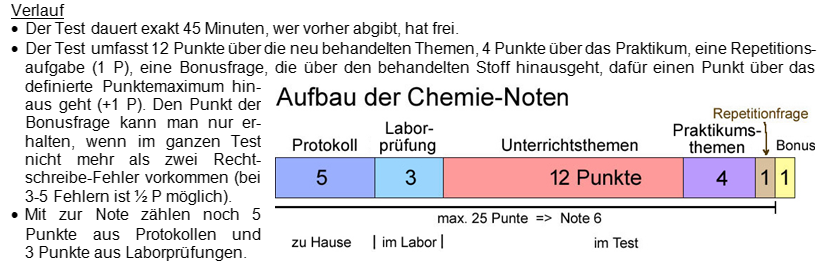 (f)

Verlauf
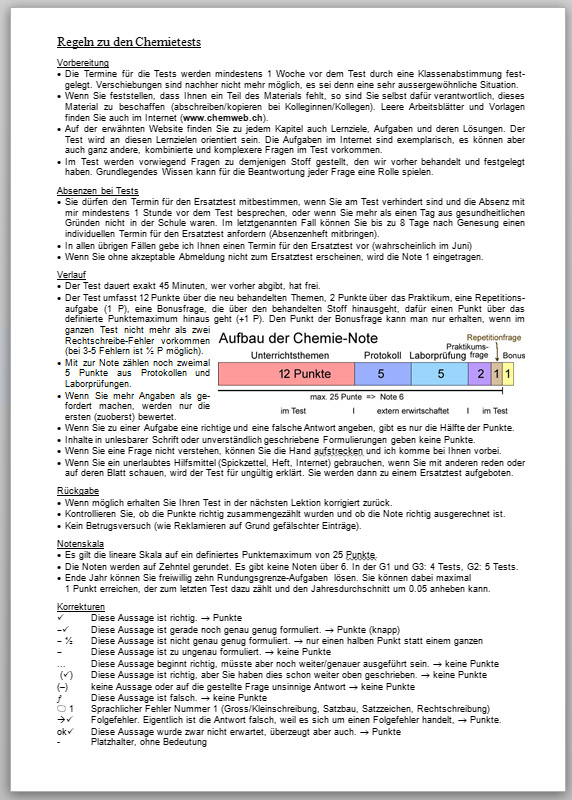 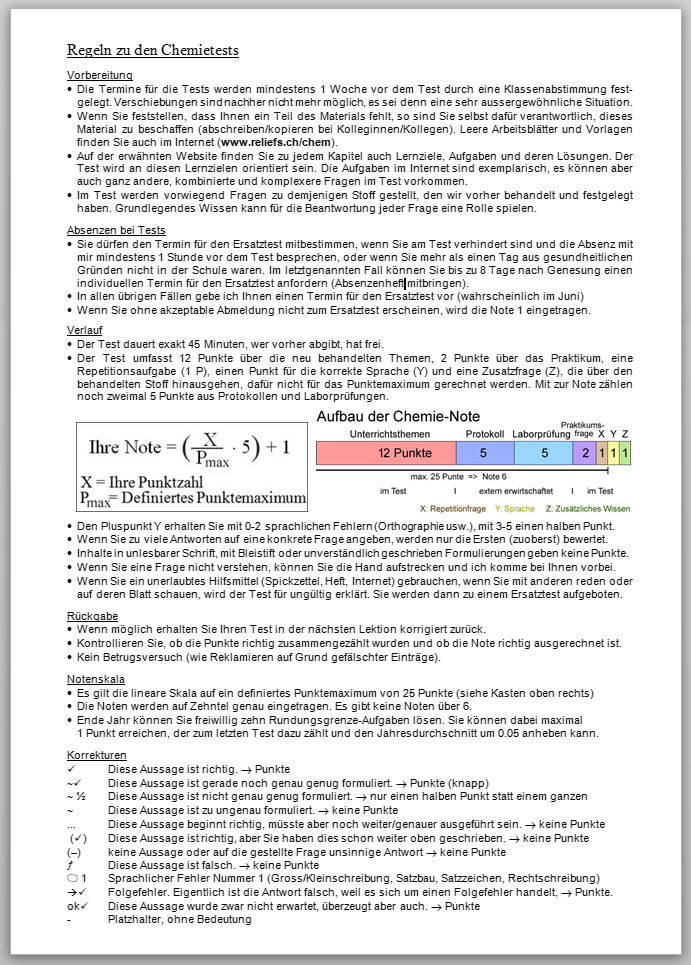 Keine Antworten-auswahl geben.

z.B.: Welche Eigenschaften hat Gold? (mindestens 2 Angaben) (1P)
 
Gold ist grün, leitet den Strom, ist wasserlöslich und hat eine hohe Dichte.
 
Wenn nicht genau vorgegeben ist, wie viele Angaben zu machen sind, zählt der Anteil.
Hier ist die Hälfte der Angaben richtig.
 ½ P
f

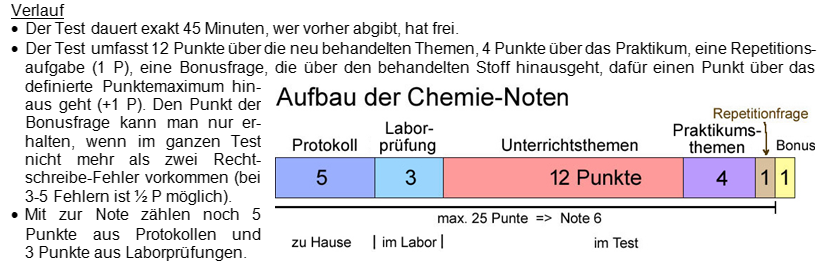 
f
Verlauf
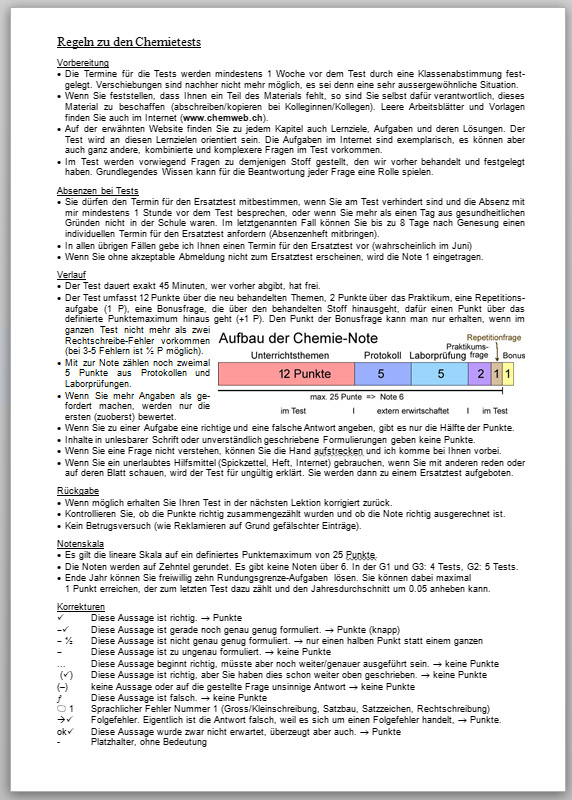 Keine Antworten-auswahl geben.

z.B.: Welche Eigenschaften hat Gold? (1P)
 
Gold ist grün, leitet den Strom, ist wasserlöslich und hat eine hohe Dichte 

Hier sind alle Angaben richtig.
 1 P

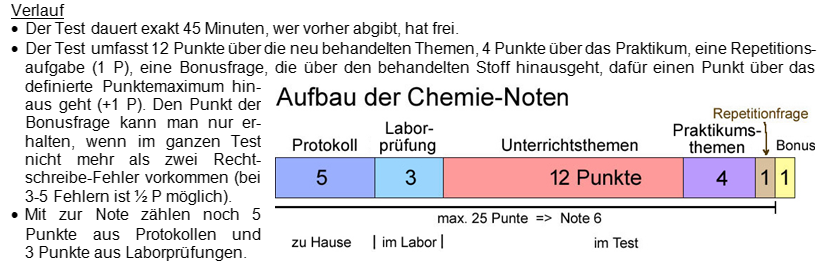 
Verlauf
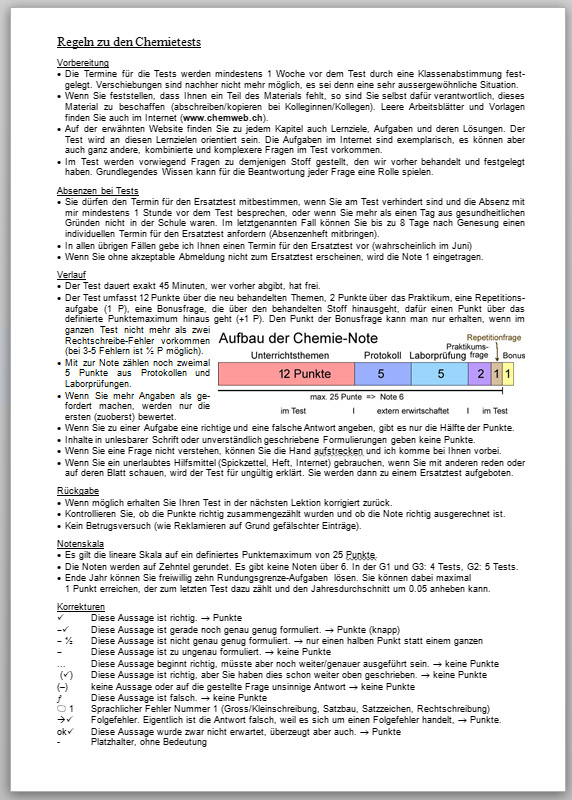 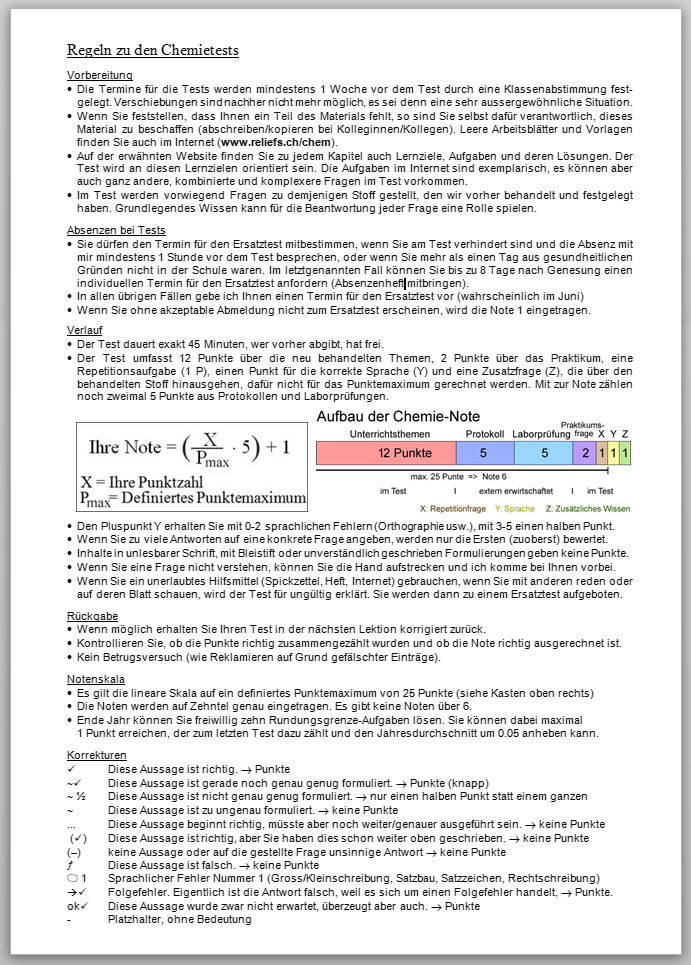 Ankreuzen oder nicht ankreuzen: Jedes ist eine Entscheidung.

z.B.: Welche Eigenschaften hat Gold?  
                                                      (2P)
	 grün    wasserlöslich
	 leitet den Strom  hohe Dichte
 

2 von 4 Entscheidungen wurden richtig gefällt.
 1P von 2P
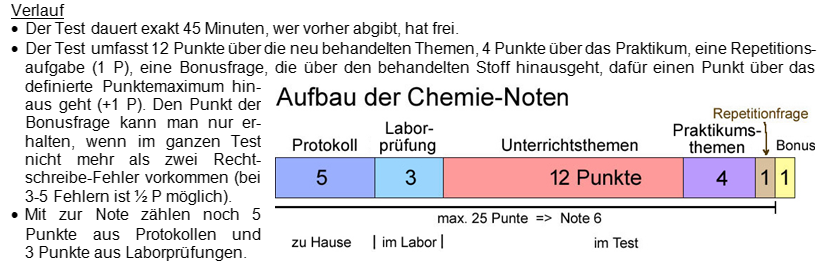 f

X
f

X
Verlauf
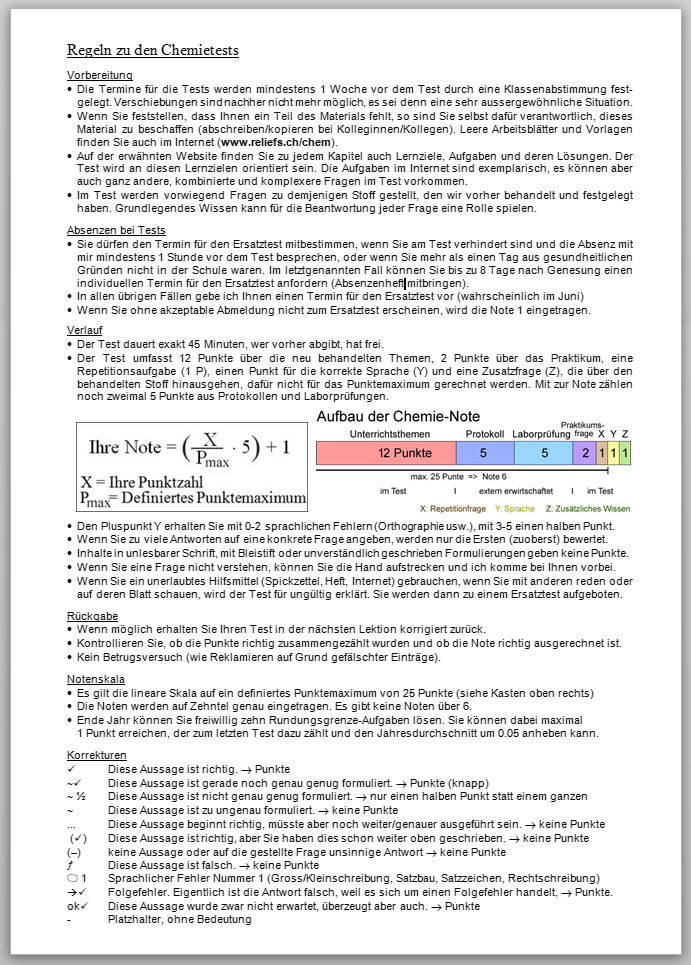 Aufgabe erfüllen, wie sie gestellt ist.

z.B.: Kommentieren Sie die Angabe   von -15 K. (1P)

-15 K entspricht -288°C.

Das ist kein Kommentar.
 0P
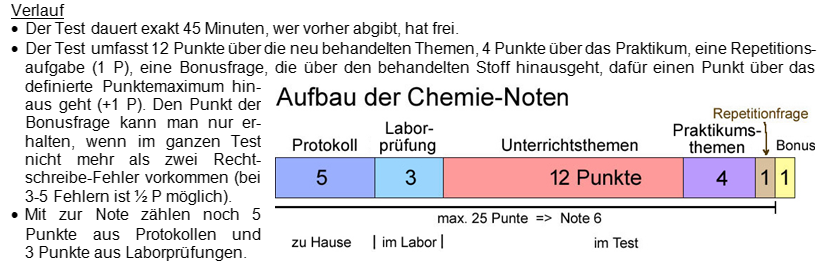 (-)
Verlauf
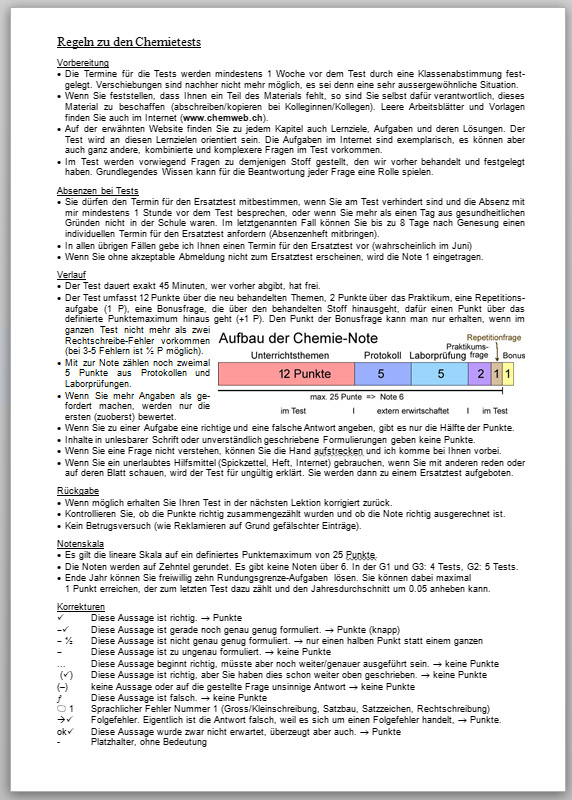 Aufgabe erfüllen, wie sie gestellt ist.

z.B.: Kommentieren Sie die Angabe   von -15 K. (1P)

-15 K kann gar nicht vorkommen, denn das würde bedeuten, dass sich die Teilchen weniger bewegen als im Stillstand.

Sinnvoller, guter, überzeugender Kommentar
 1P
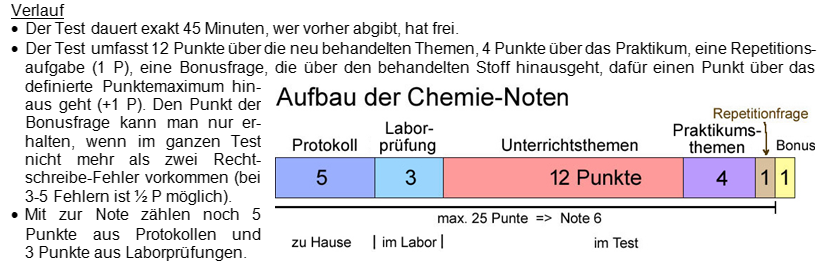 
Verlauf
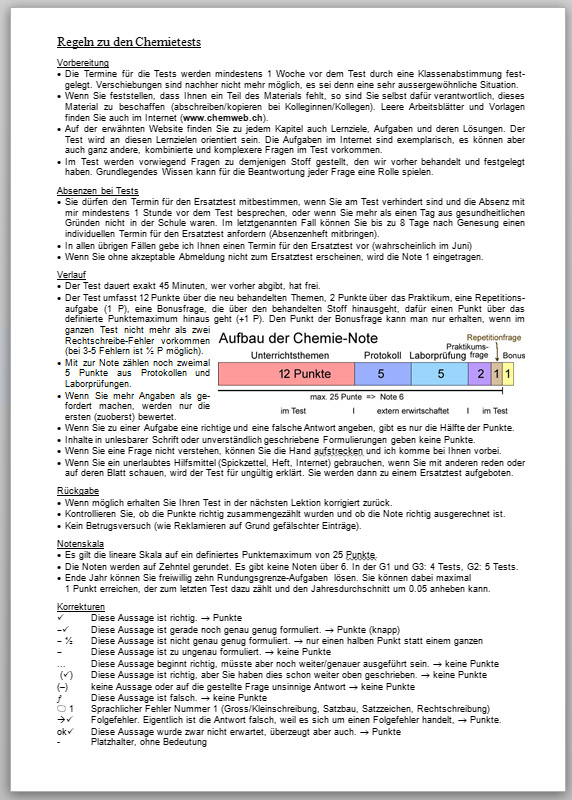 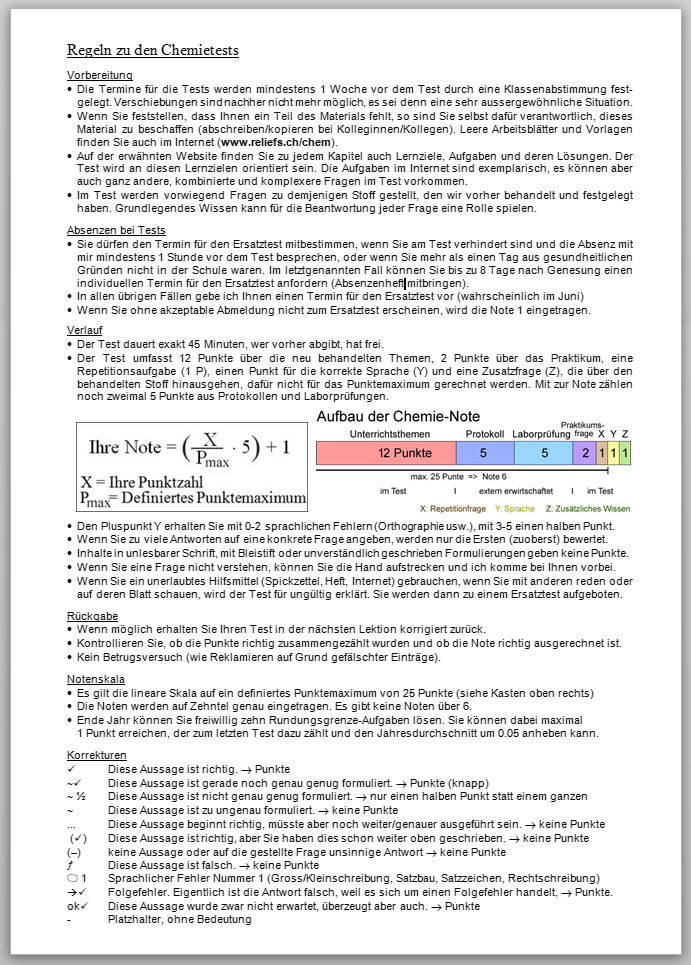 Gründe erklärend angeben.

z.B.: Weshalb ist der absolute Nullpunkt die tiefste mögliche Temperatur?  
                                                      (1P)

Der absolute Nullpunkt ist bei -273 °C.

Keine Erklärung gegeben.
Die Aussage, die gemacht wurde, ist zwar richtig, beantwortet die Frage     aber nicht.
 0P
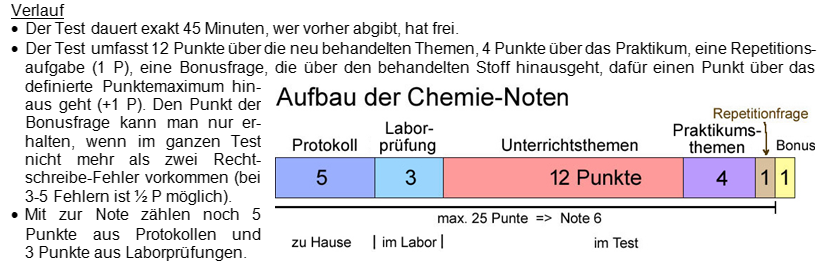 ()
Verlauf
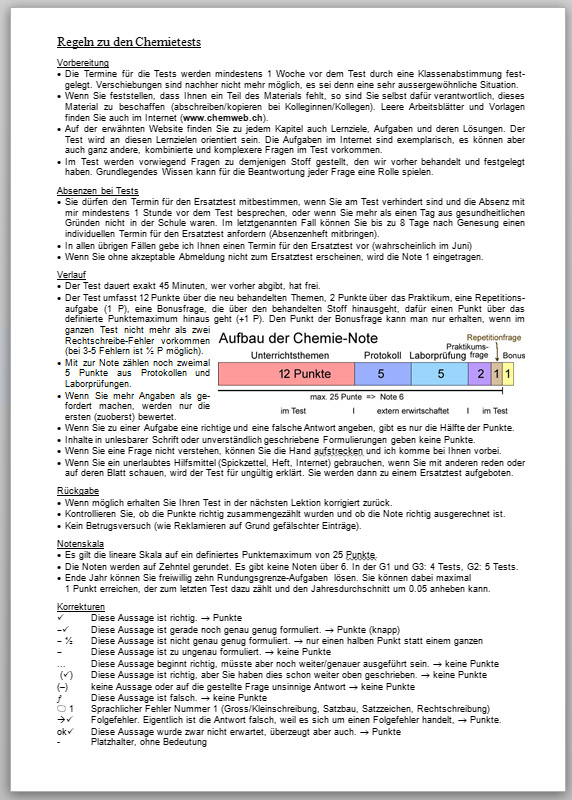 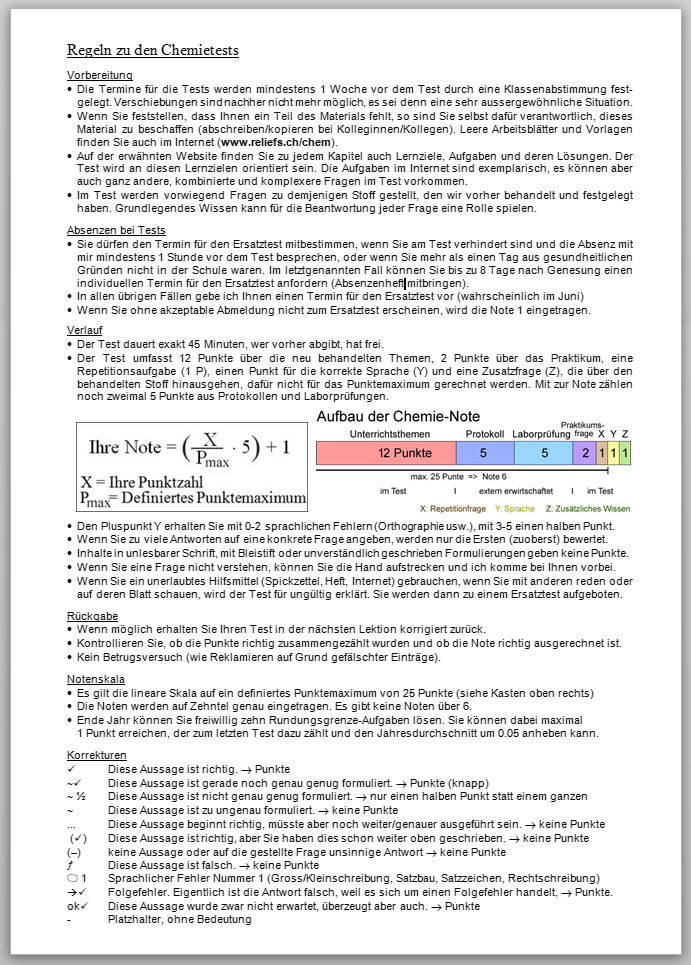 Gründe erklärend angeben.

z.B.: Weshalb ist der absolute Nullpunkt die tiefste mögliche Temperatur?  
                                                      (1P)

Der absolute Nullpunkt ist bei -273 °C. Das ist die tiefste Temperatur, die es geben kann.  

Es wird nicht erklärt, weshalb es so ist, 
auch wenn nebenbei richtige Angaben gemacht wurden.
 0P
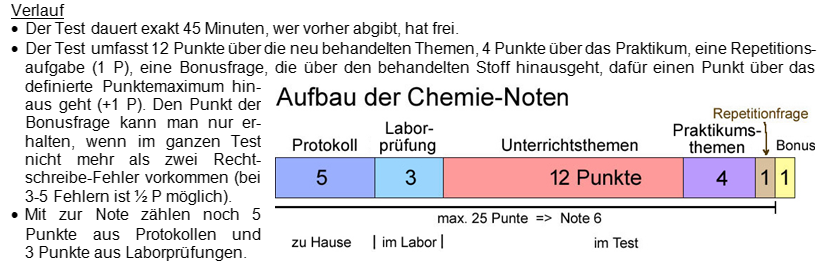 ()
(-)
Verlauf
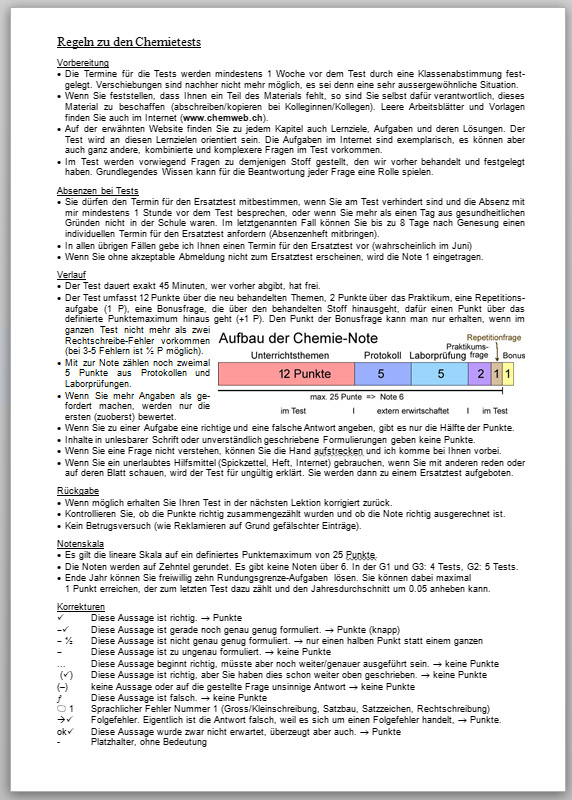 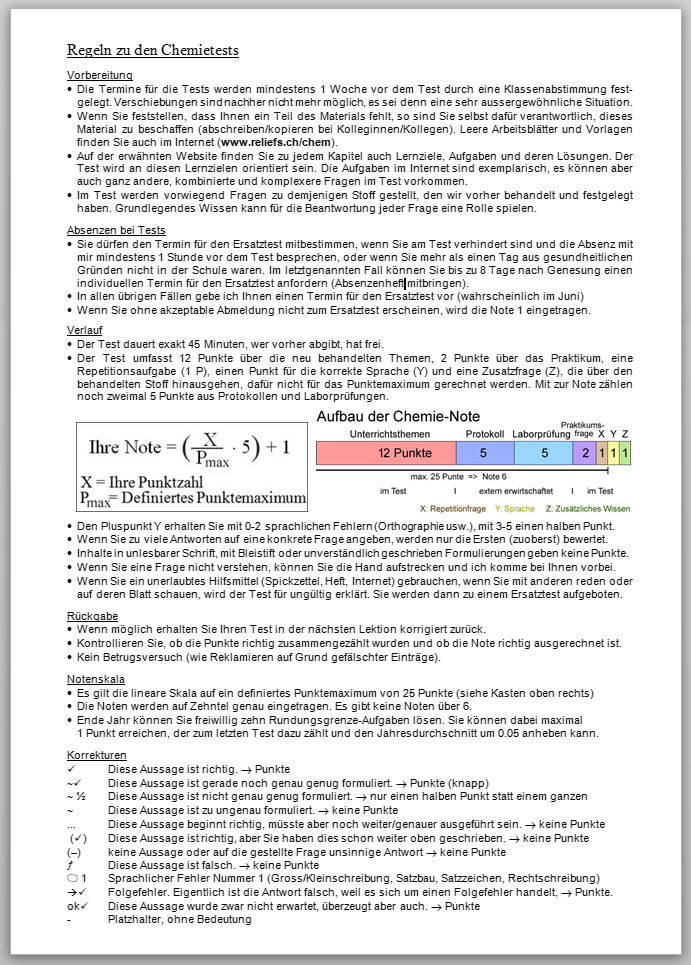 Gründe erklärend angeben.

z.B.: Weshalb ist der absolute Nullpunkt die tiefste mögliche Temperatur?  
                                                      (1P)
Der absolute Nullpunkt bedeutet, dass sich die Teilchen nicht mehr bewegen. Würde es eine noch tiefere Temperatur gegen, würde das bedeuten, dass sich die Teilchen weniger als gar nicht bewegen und das ist nicht möglich.

Das ist eine vollständige Erklärung/Begründung.
 1P
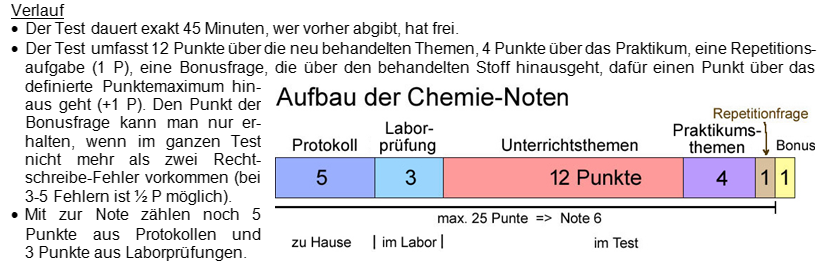 
Verlauf
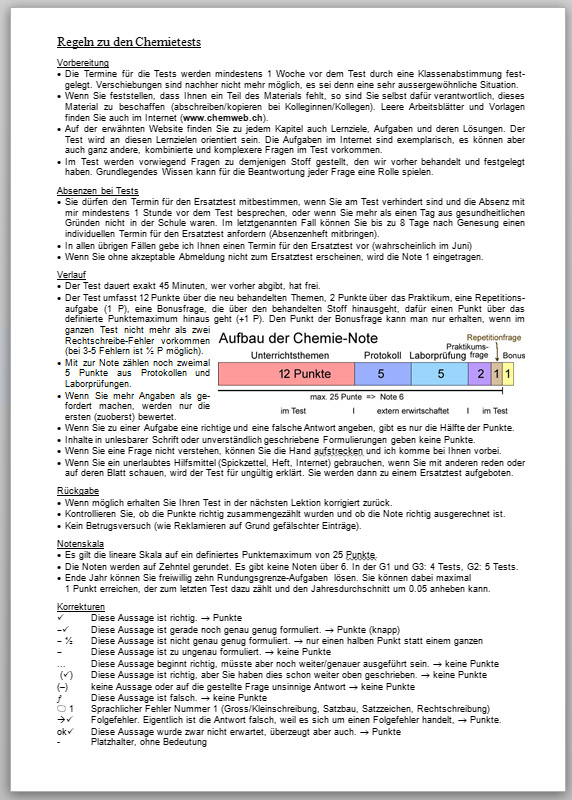 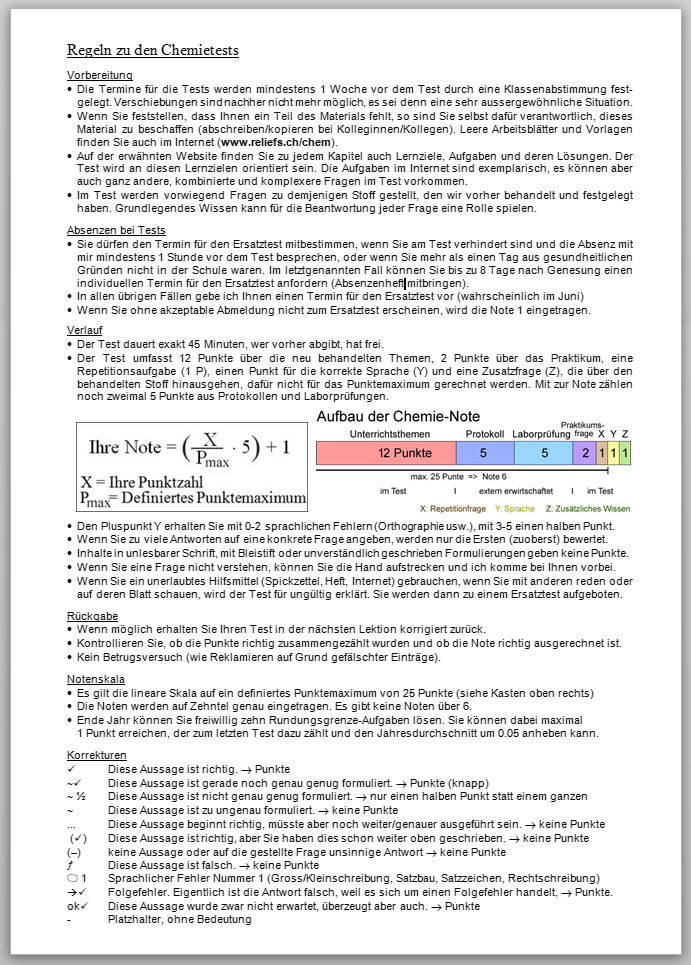 Gründe erklärend angeben.

z.B.: Weshalb ist der absolute Nullpunkt die tiefste mögliche Temperatur?  
                                                      (1P)
Beim absoluten Nullpunkt ist es sehr kalt. Er kommt in der Natur auf der Erde nirgendwo vor, auch technisch ist es nicht möglich ihn exakt zu erreichen. Die Kelvin-Skala hat dort ihren Nullpunkt, Alle Stoffe sind beim absoluten Nullpunkt im festen Aggregatzustand.

Es gilt nicht, je mehr Text umso besser. Hier wir die Frage nicht beantwortet.
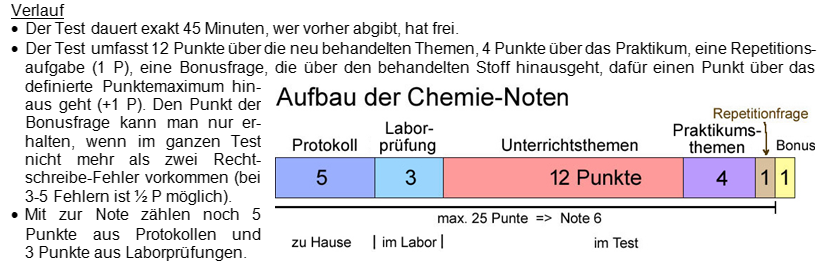 (-)
 0P
Verlauf
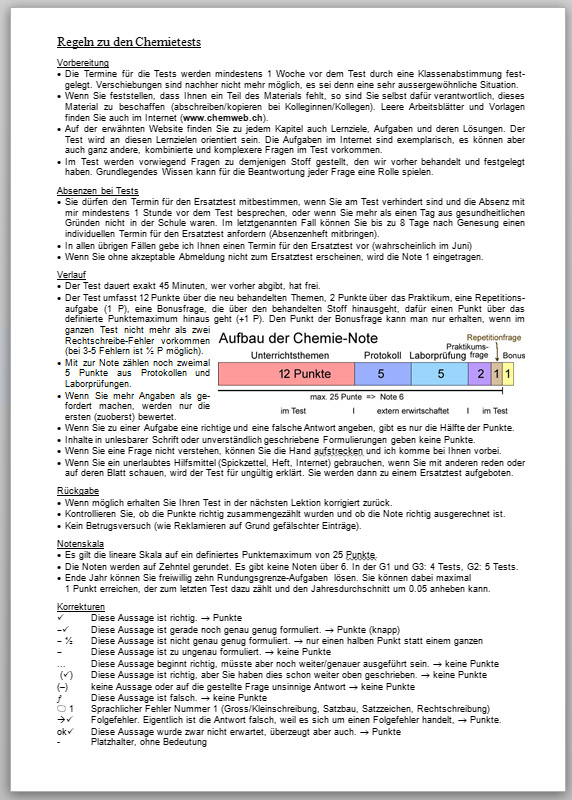 Leserlich schreiben

z.B.: Wie nennt man die Temperatur      -273.15 °C?                       (1P)




Noch erkennbar  1P



Zu falsch.  0P
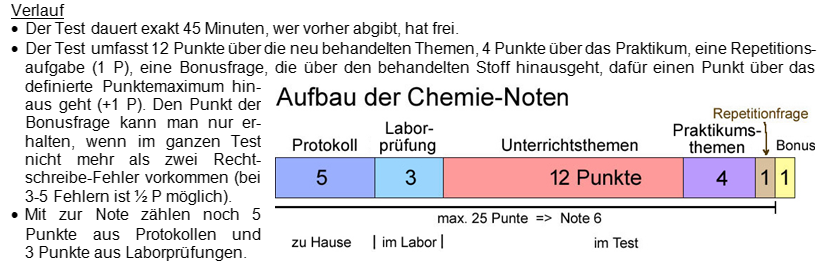 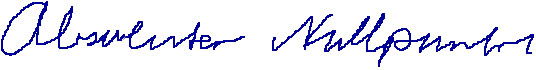 ~
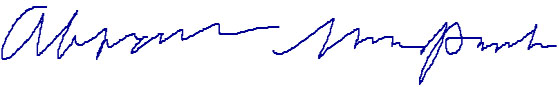 f
Verlauf
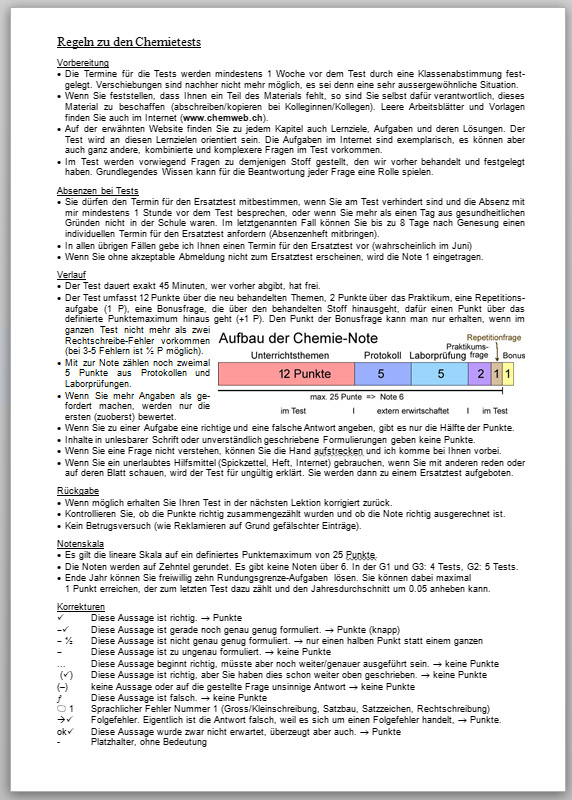 Verständlich schreiben

z.B.: Wie nennt man die Temperatur      -273.15 °C?                       (1P)

Absolluter Nullpunkt
Noch erkennbar, «nur» Rechtschreibefehler
Absolutr Nullpunkt
Noch erkennbar, «nur» Rechtschreibefehler 
Ebsolutar Nullpunkt
Zu falsch.  0P
Dies absoluter ist der Nullpunkt.
Wirre Formulierung.  0P, obwohl die einzelnen Begriffe orthographisch richtig geschrieben sind.
~
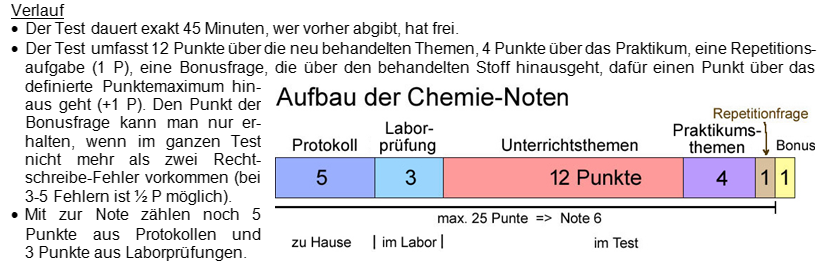 ~
f
f
Verlauf
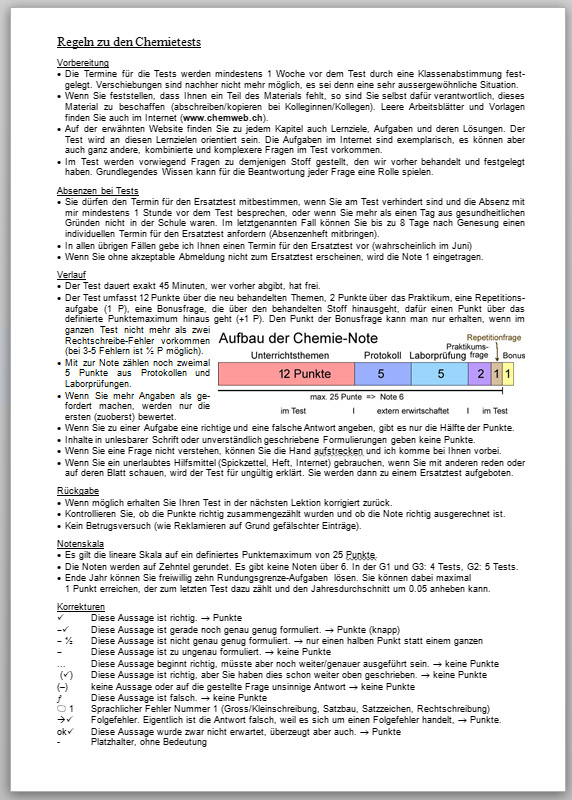 Sprache/Rechtschreibung

z.B.: Was ist eine Emulsion?        (1P)

Eine Emmulsion ist ein heterogenes Gemisch zweier Flüssigkeiten.
Orthographiefehler
Eine Emulsion ist ein heterogenes Gemisch zweien Flüssigkeiten.
Fallfehler
Eine emulsion ist ein heterogenes Gemisch zweier Flüssigkeiten.
Gross/kleinschreibungsfehler
Eine Emulsion ist ein heterogenes Gemisch zweier Flüssigkeiten
Der Punkt am Schluss fehlt.
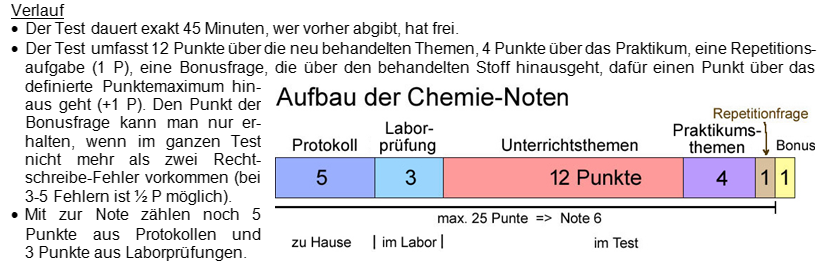 Verlauf
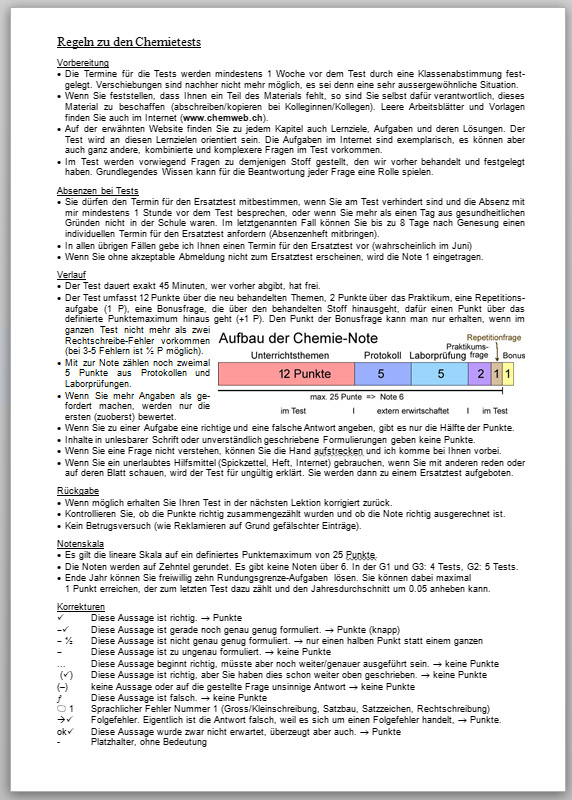 Sprache/Rechtschreibung

z.B.: Was ist eine Emulsion?        (1P)

Eine Emulsion ein heterogenes Gemisch zweier Flüssigkeiten ist.
Satzbaufehler

Wenn weniger als 3 sprachliche Fehler vorkommen: Pluspunkt Y 

Bei 3 bis 6 Sprachfehlern:              Y ergibt noch ½ P.
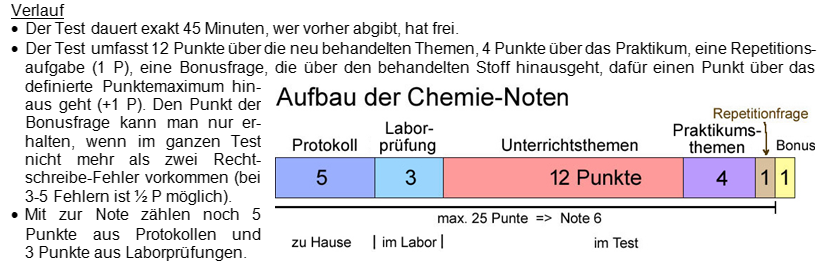 Verlauf
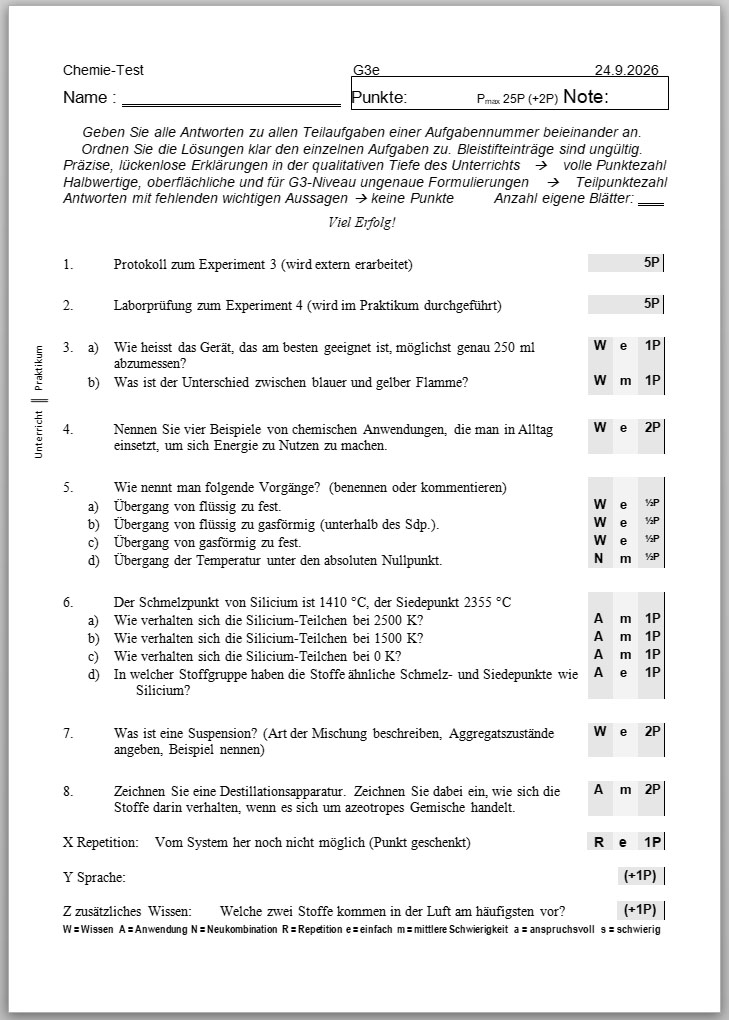 So sieht ein typischer Test aus:
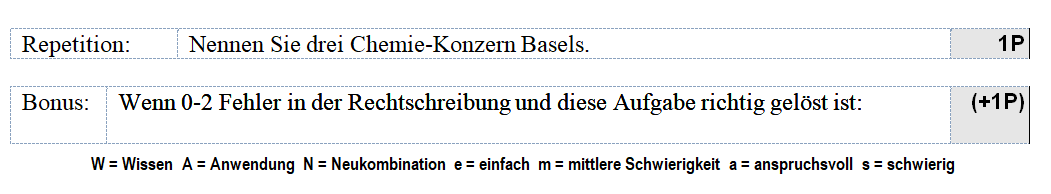 Verlauf
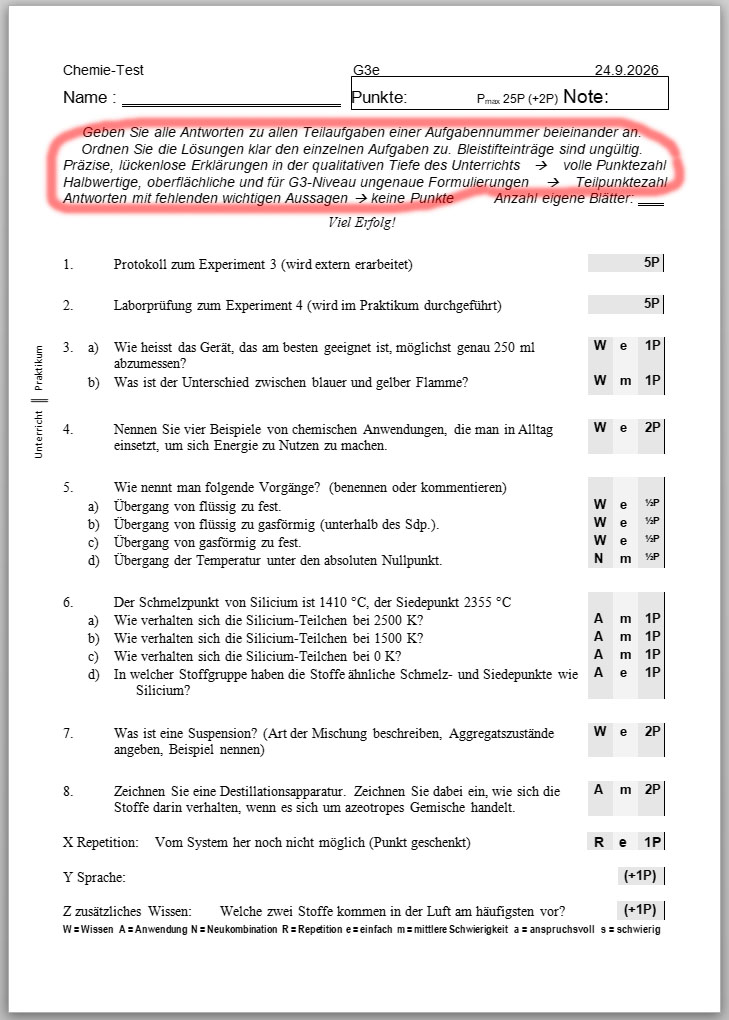 Die wichtigsten, allgemeinen Forderungen sind noch einmal erwähnt.
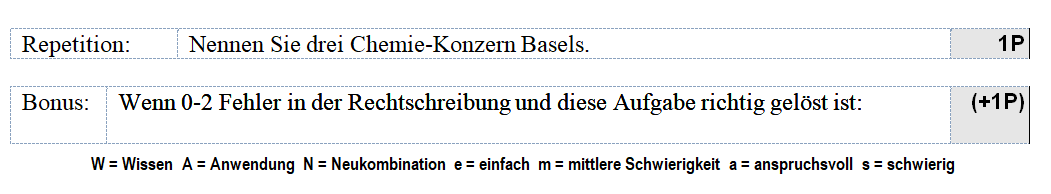 Verlauf
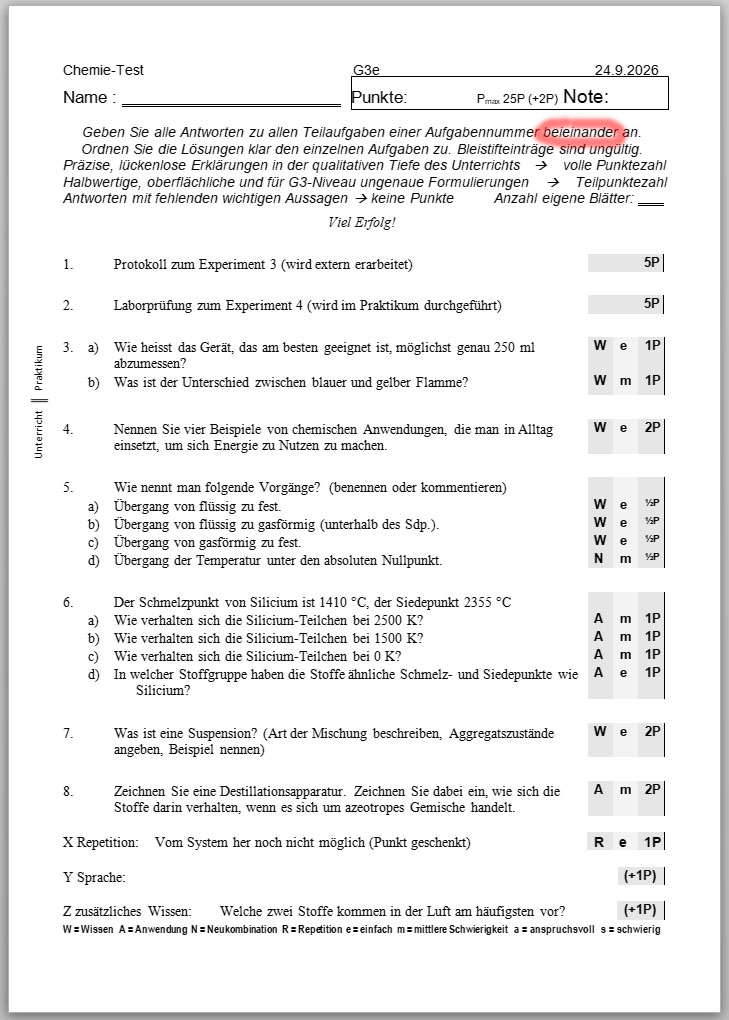 Die wichtigsten, allgemeinen Forderungen sind noch einmal erwähnt.
Teilaufgaben beieinander
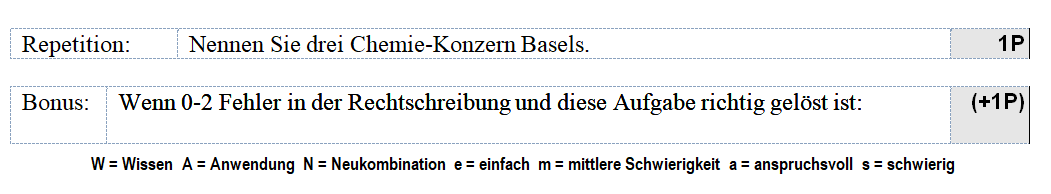 Verlauf
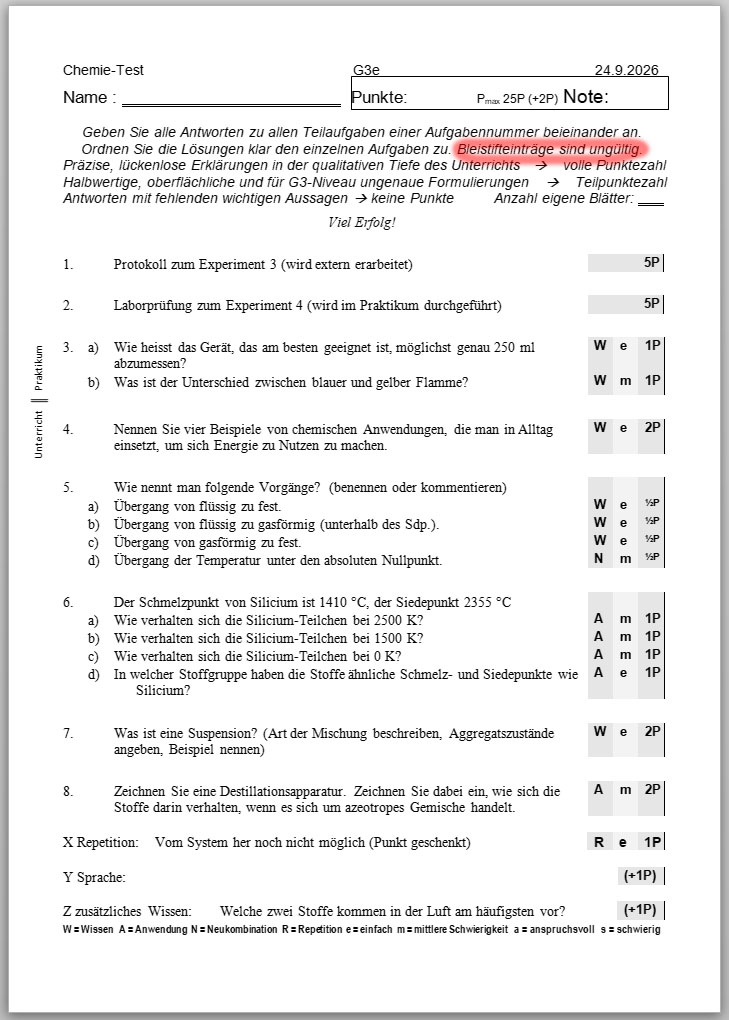 Die wichtigsten, allgemeinen Forderungen sind noch einmal erwähnt.
Teilaufgaben beieinander
Lösungen nicht mit Bleistift
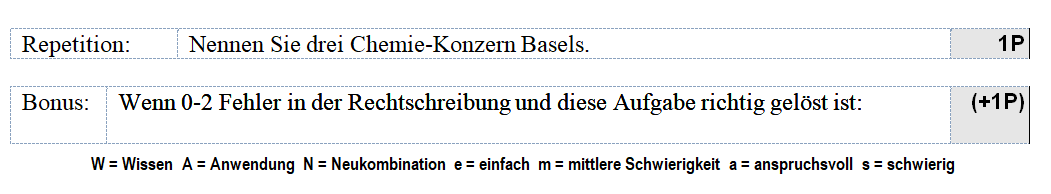 Verlauf
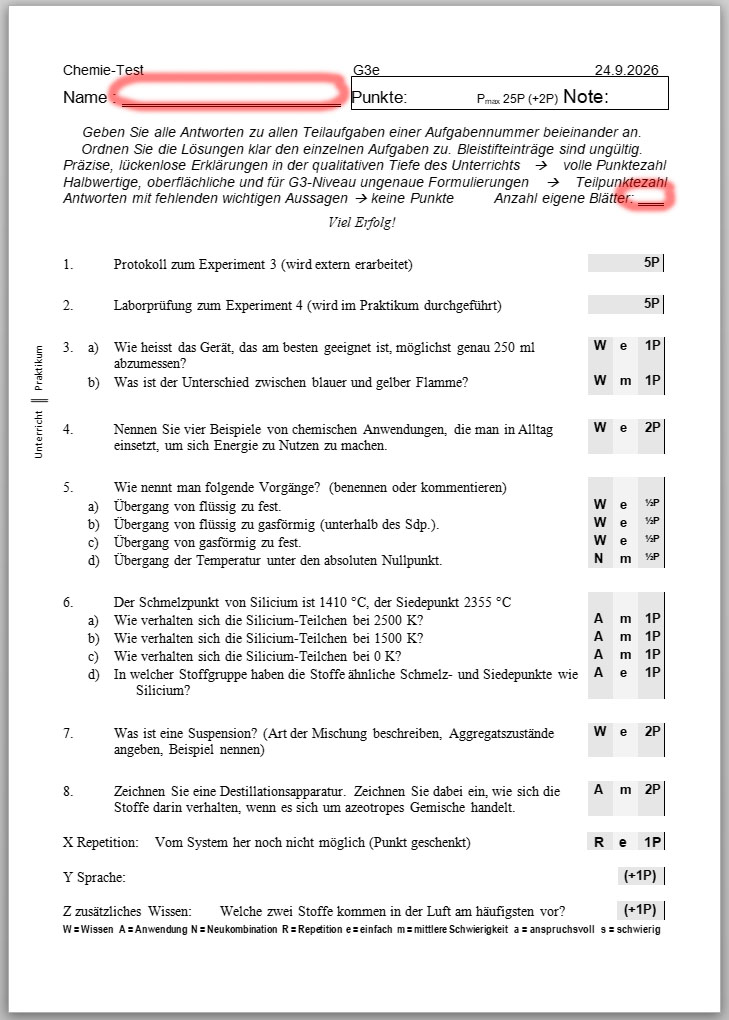 Alles was Sie auf dem Aufgabenblatt ausfüllen müssen, sind:
Name
Anzahl Blätter
Das Aufgabenblatt geben Sie mit ab.
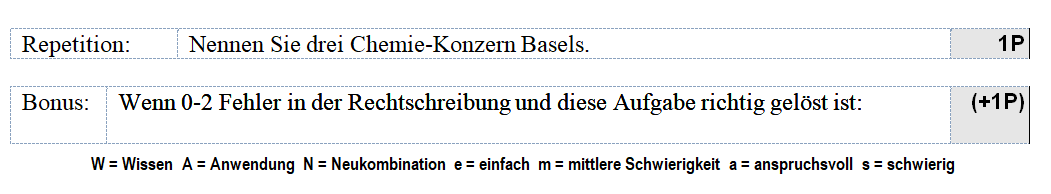 Verlauf
Viel Erfolg
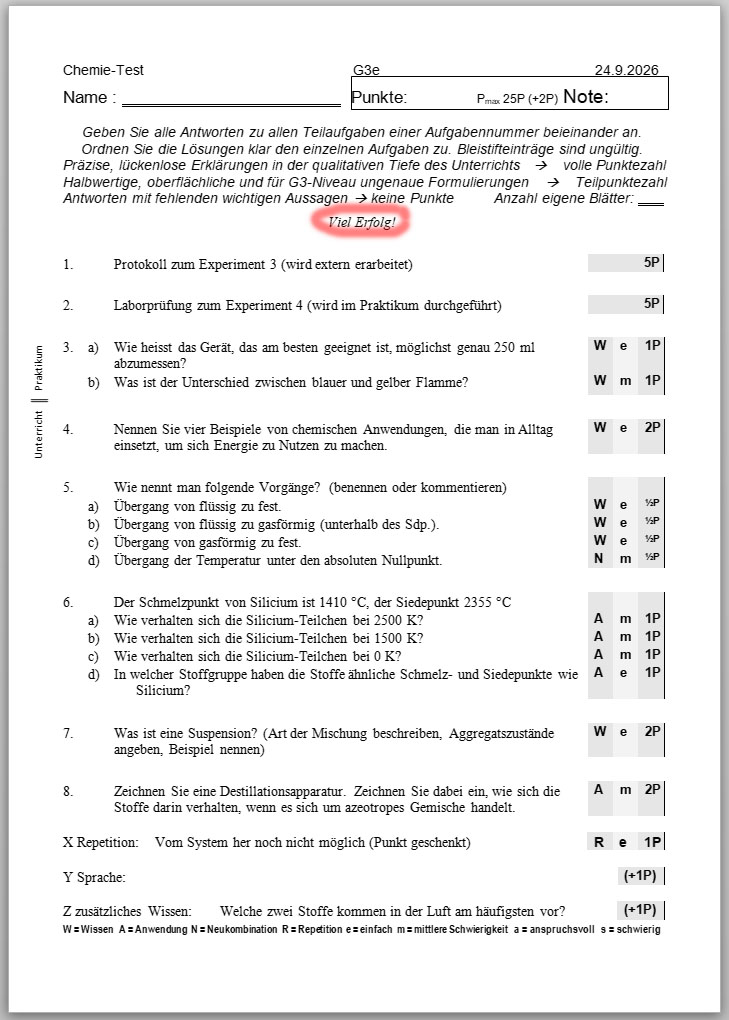 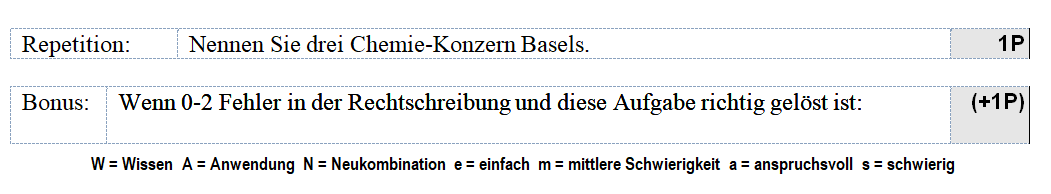 Verlauf
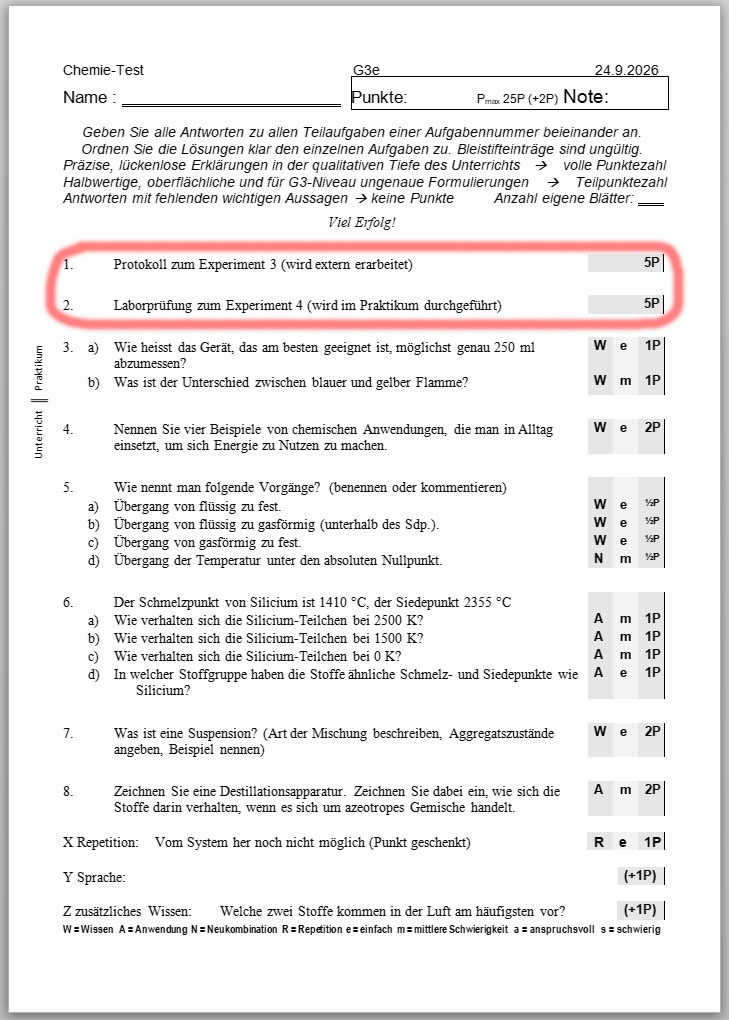 10 Punkte machen Sie ausserhalb des Tests.
Aufgabe 3 sind Fragen zum Praktikum
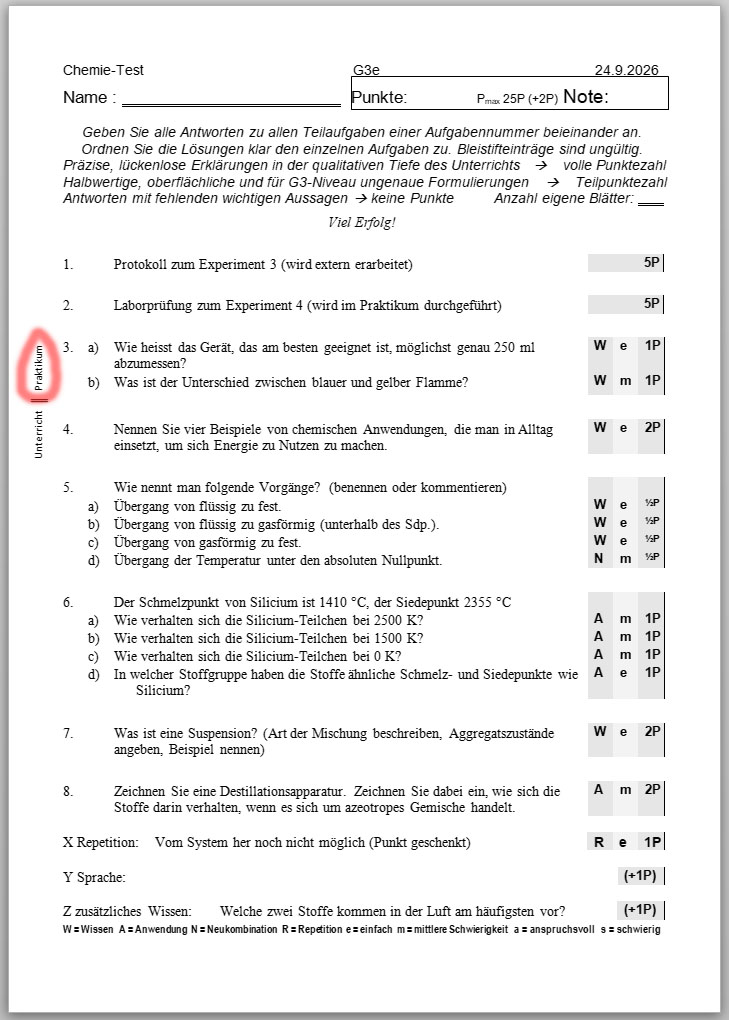 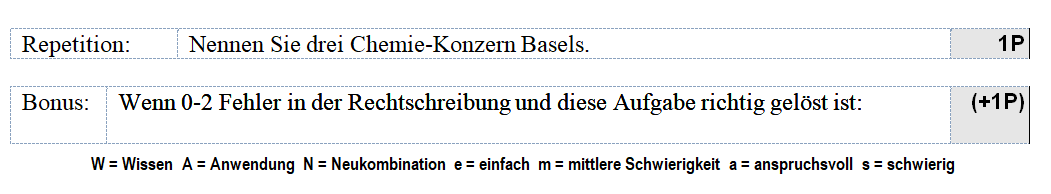 Verlauf
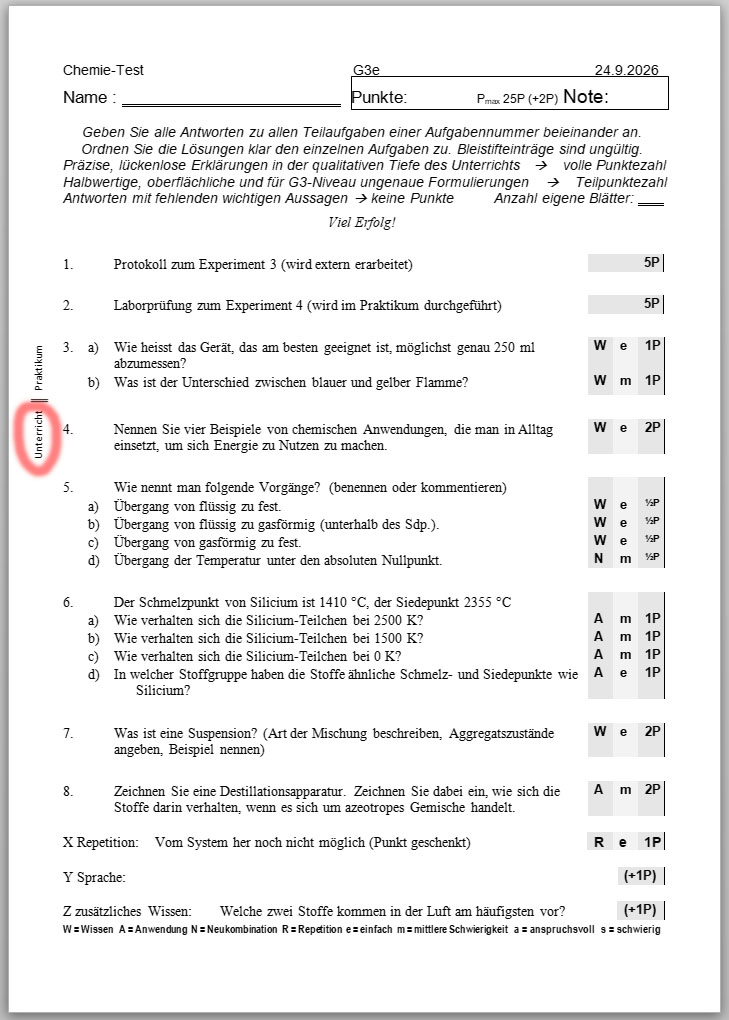 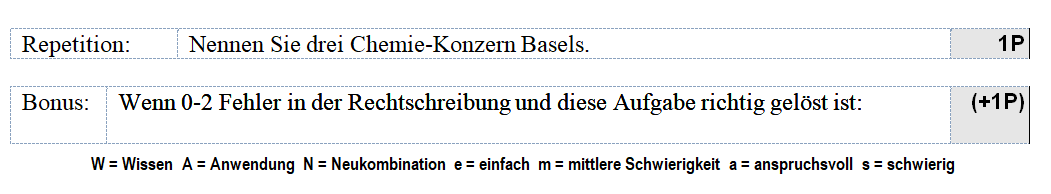 Verlauf
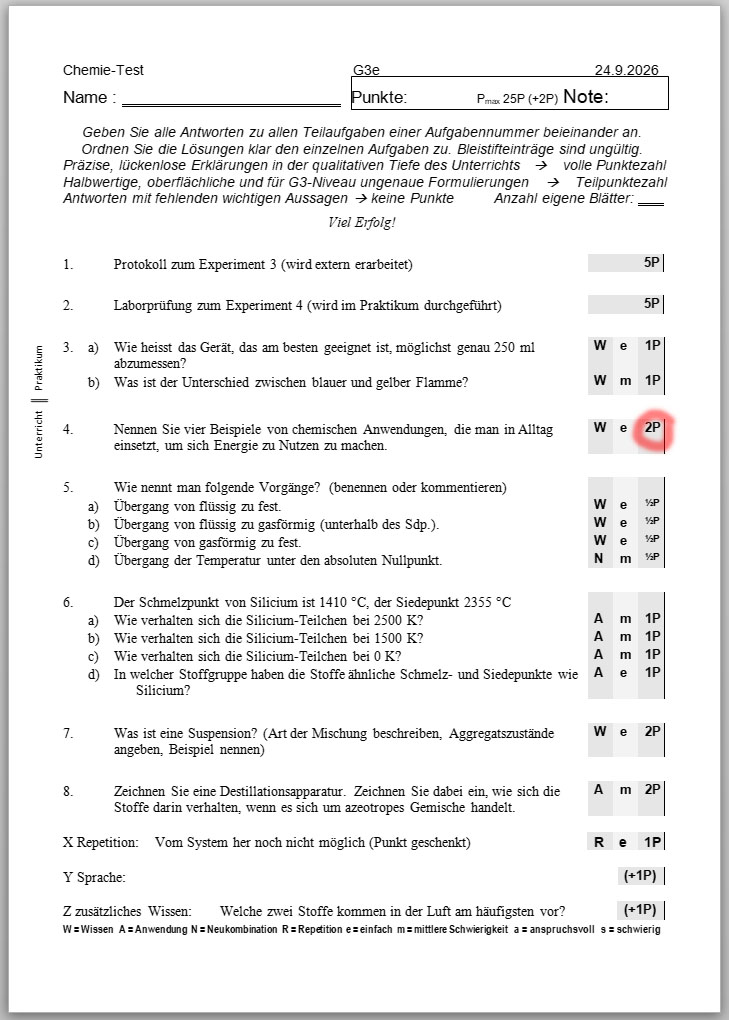 Bei jeder Aufgabe ist angegeben, wie viele Punkte erreicht werden können.
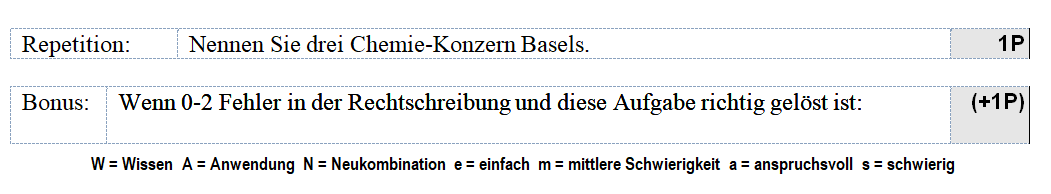 Verlauf
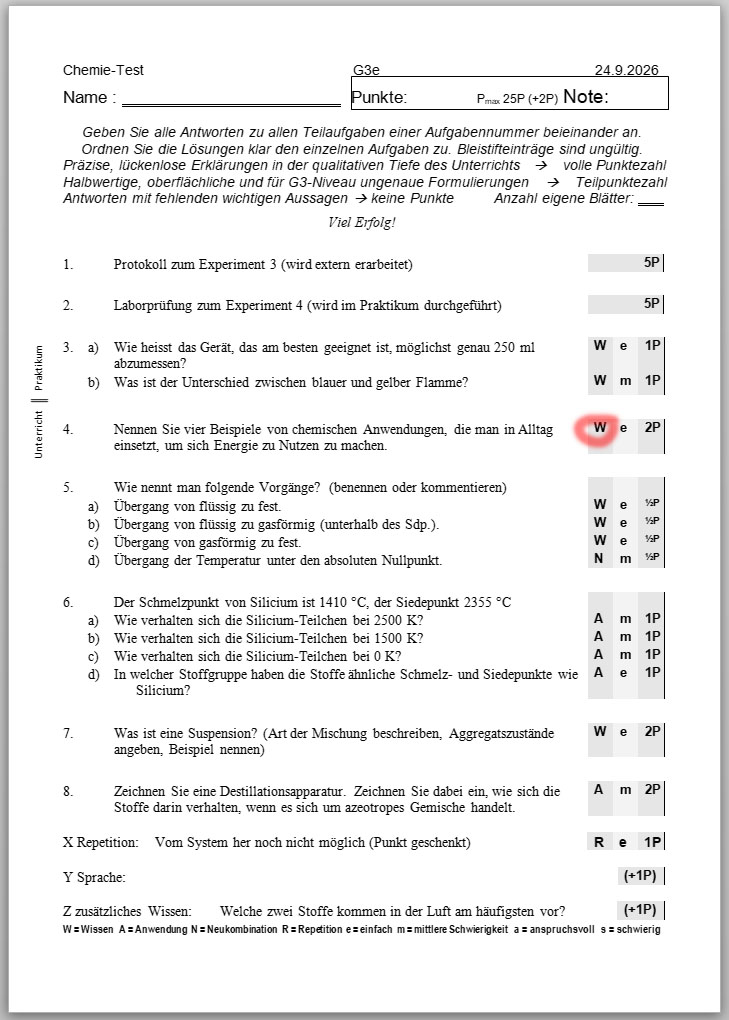 Bei jeder Aufgabe ist angegeben, ob sie als Wissens- oder Anwendungsfrage gedacht ist, ob sie eine Neukombination erfordert, oder ob sie aus Repetition basiert.
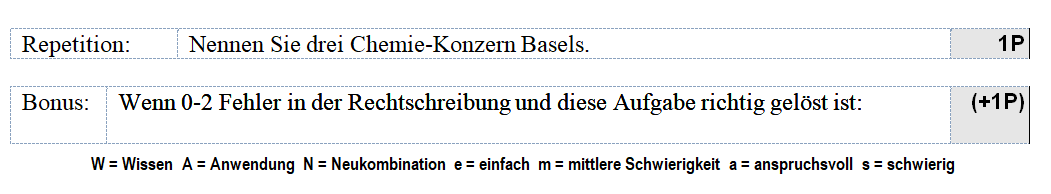 Verlauf
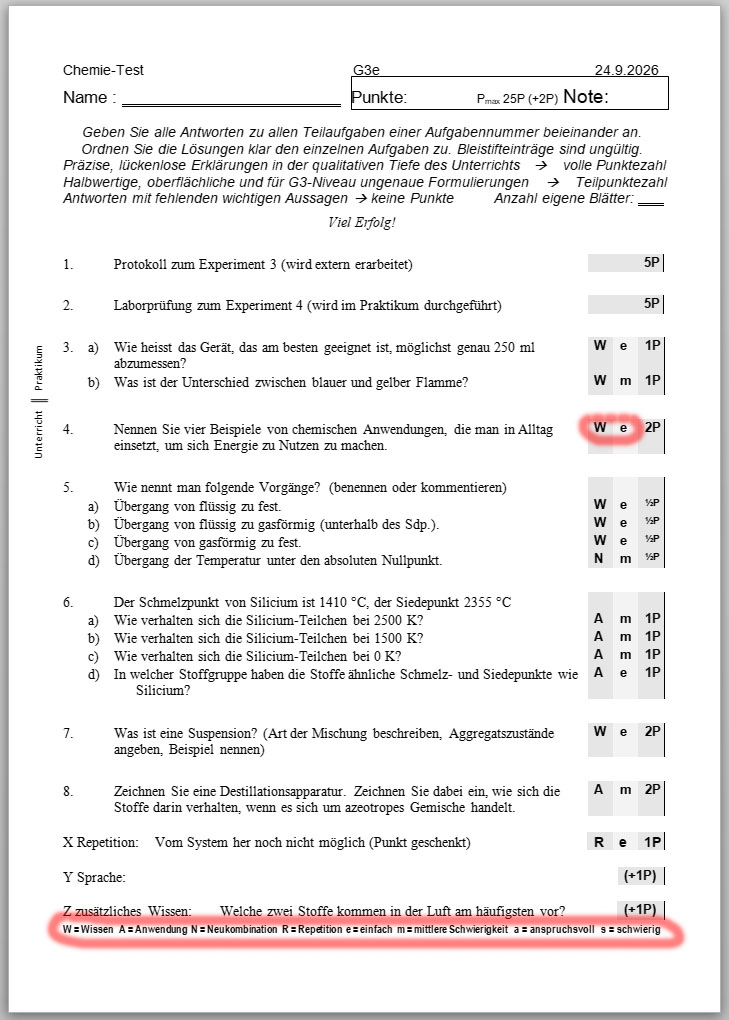 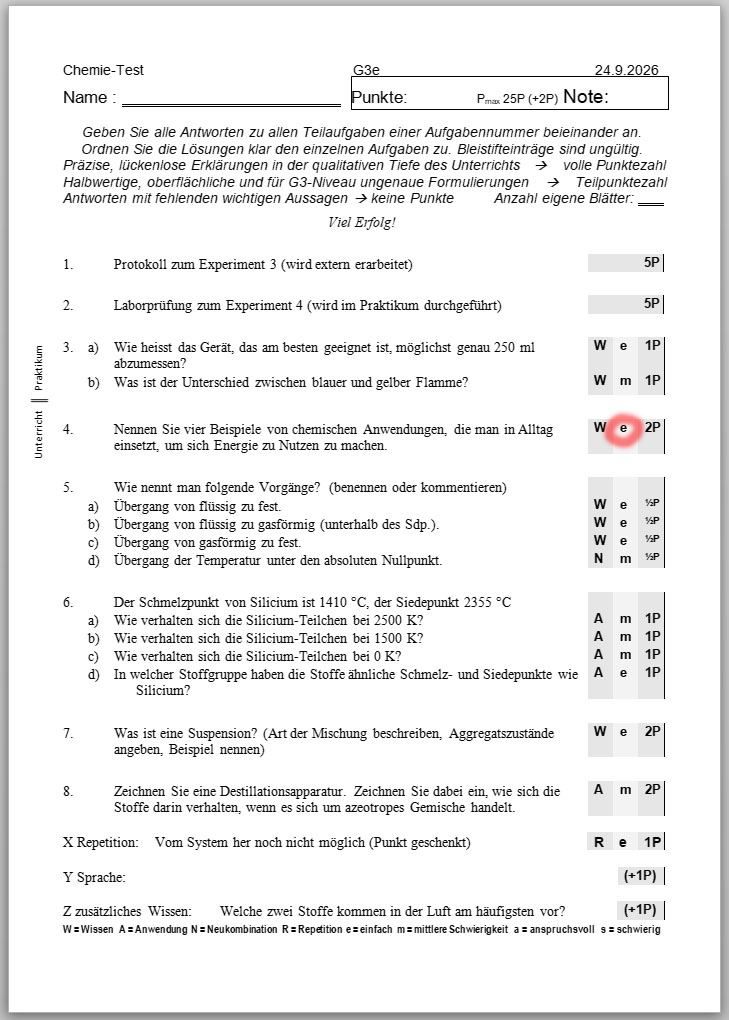 Bei jeder Aufgabe ist angegeben, ob sie als einfache oder schwierige Aufgabe gedacht ist.
Die Abkürzungen sind unten erklärt.
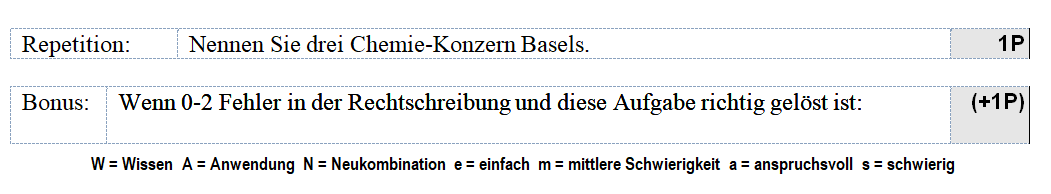 Verlauf
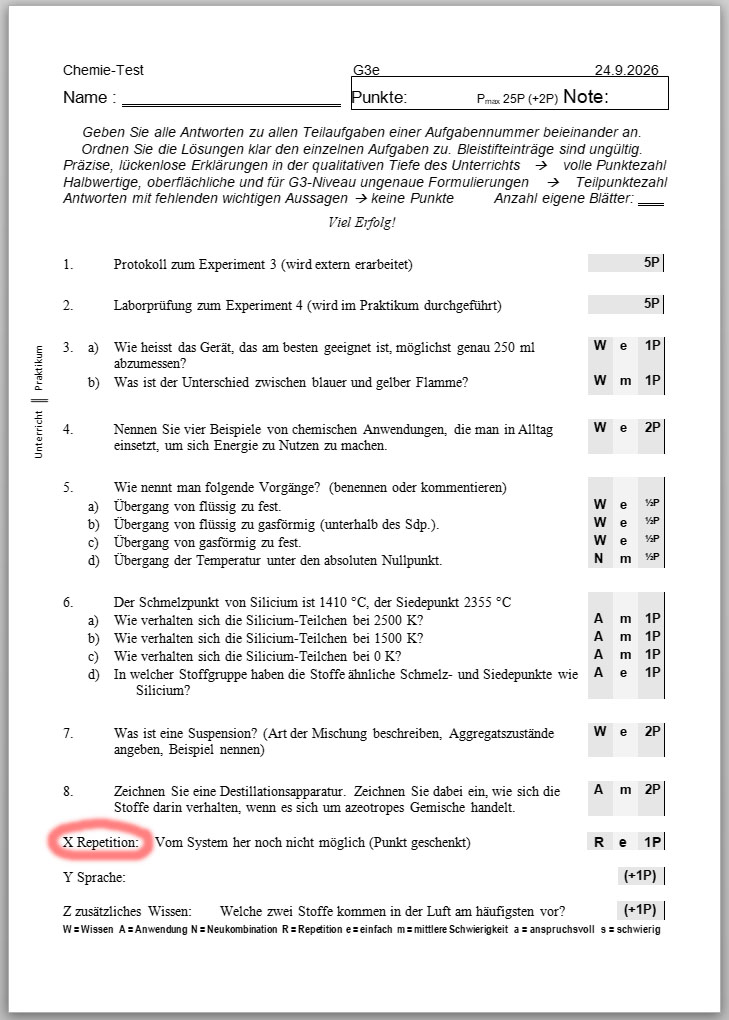 Die Repetitions-aufgabe bezieht sich auf ältere Kapitel.
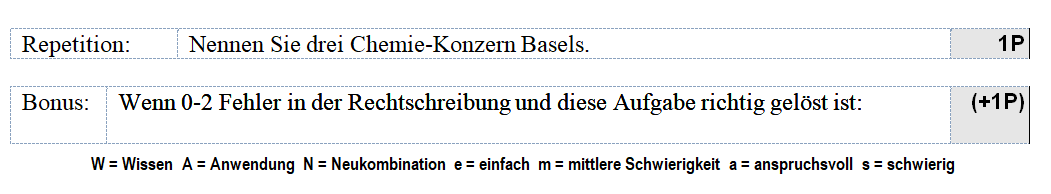 Verlauf
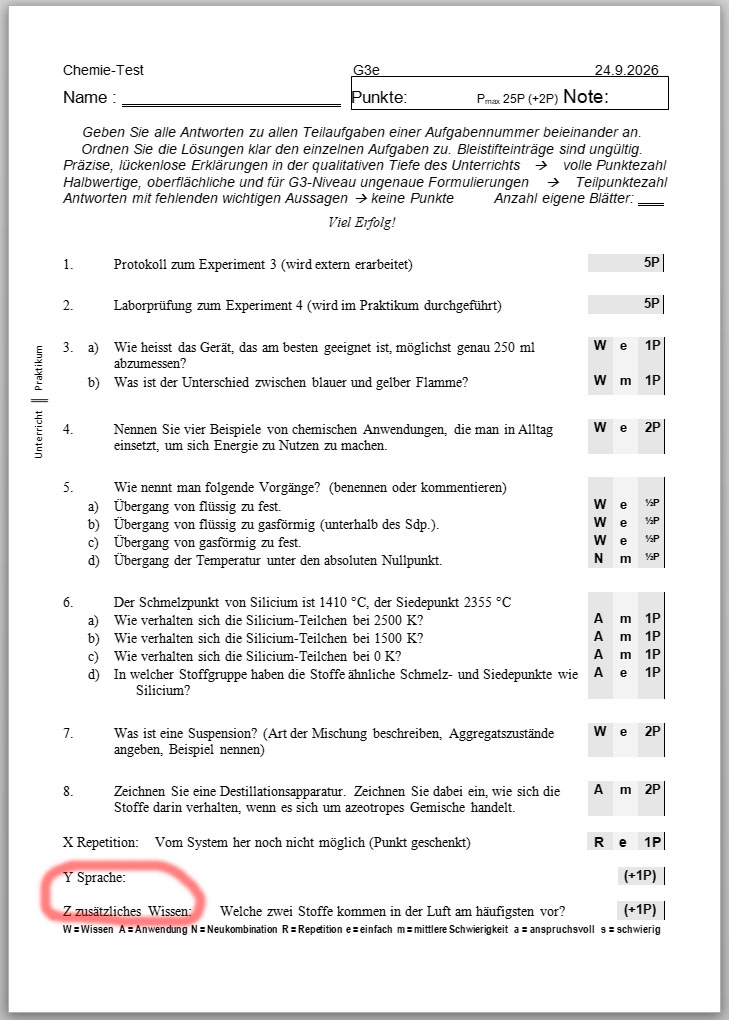 Die Zusatzfrage ist unten.
Bei der Zusatzfrage ist kein Schwierig-keitsgrad angegeben.
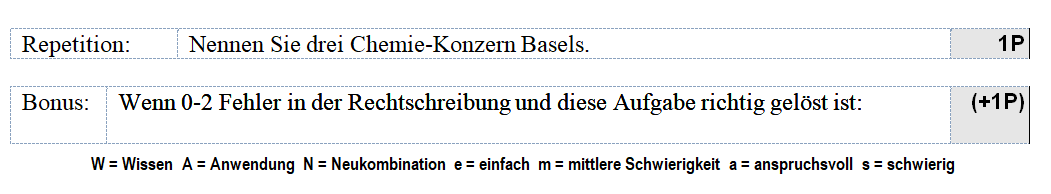 Verlauf
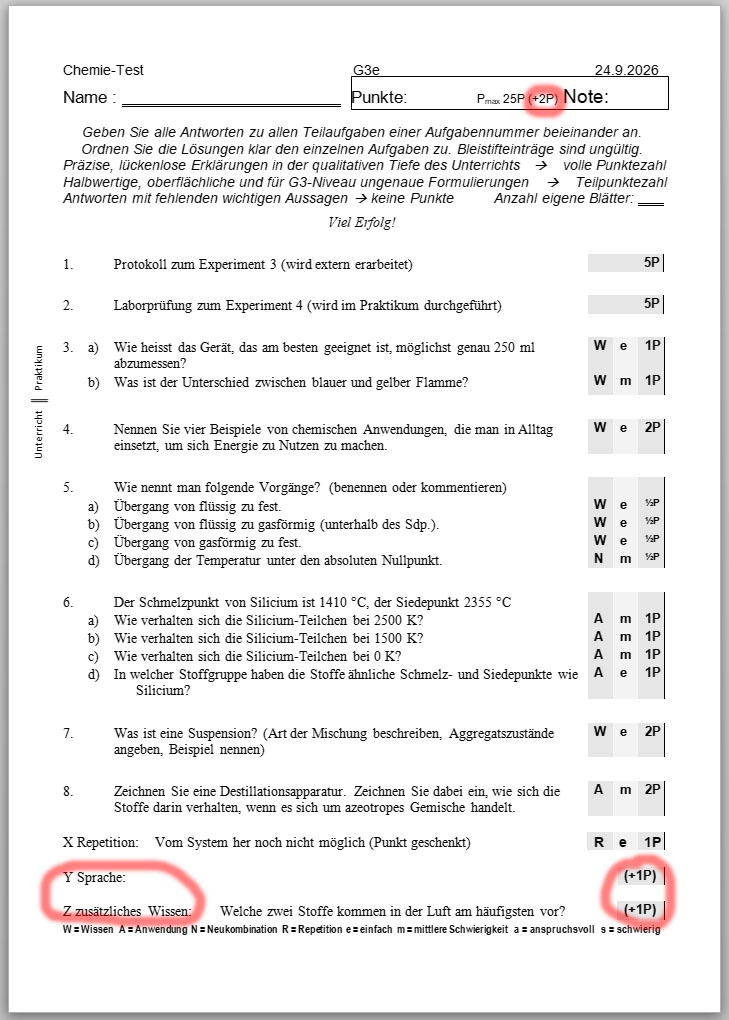 Die Zusatzfrage ist unten.
Bei der Zusatzfrage ist kein Schwierig-keitsgrad angegeben.
Diese Punkte zählen zusätzlich.
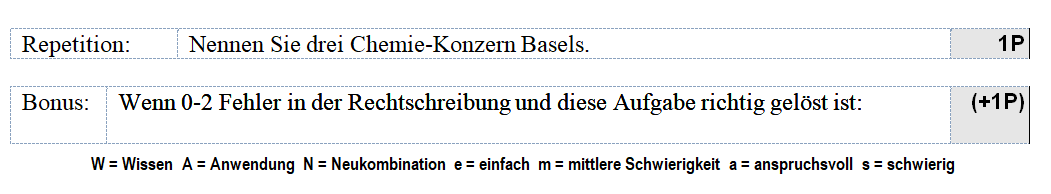 Verlauf
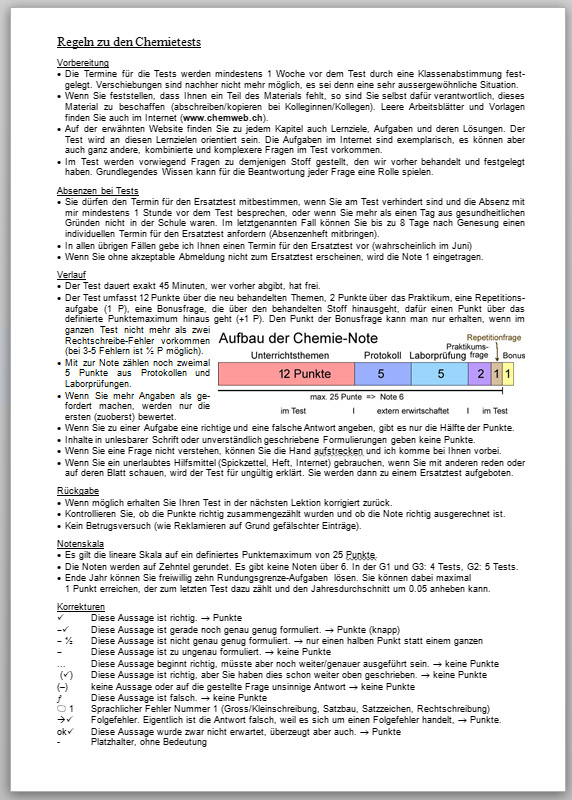 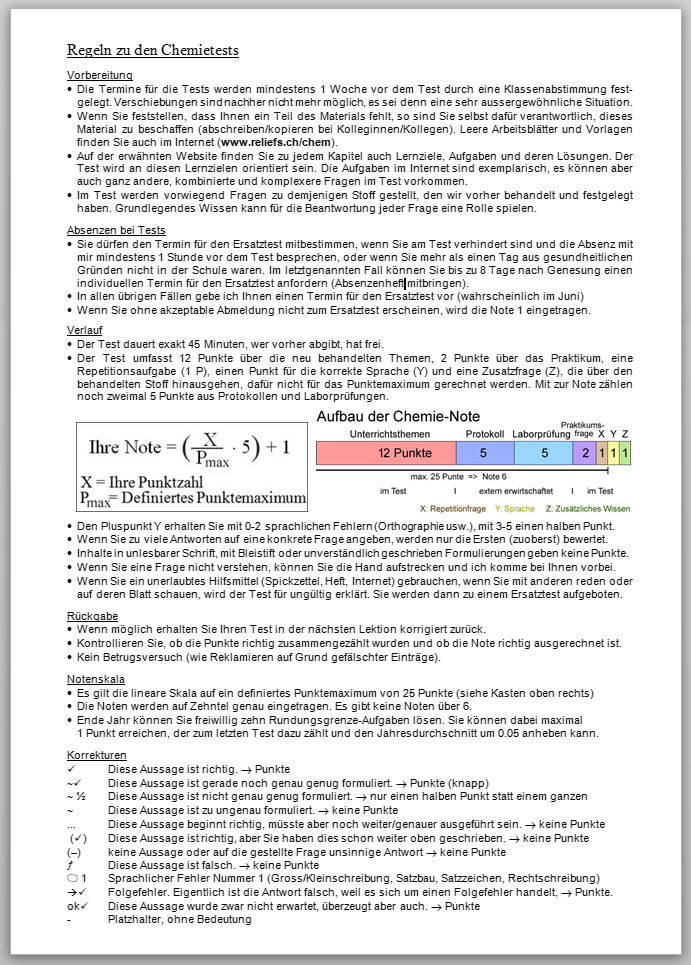 Verständnis-Hilfe:    Von mir; leise.
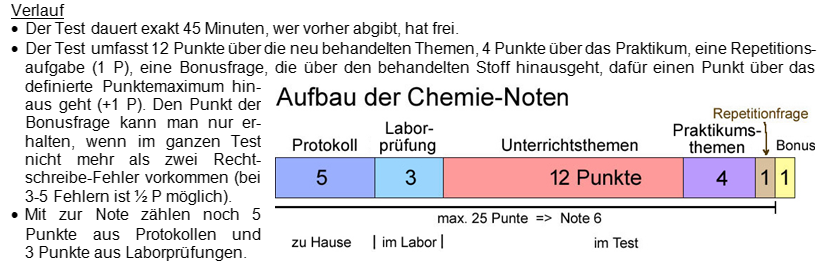 Verlauf
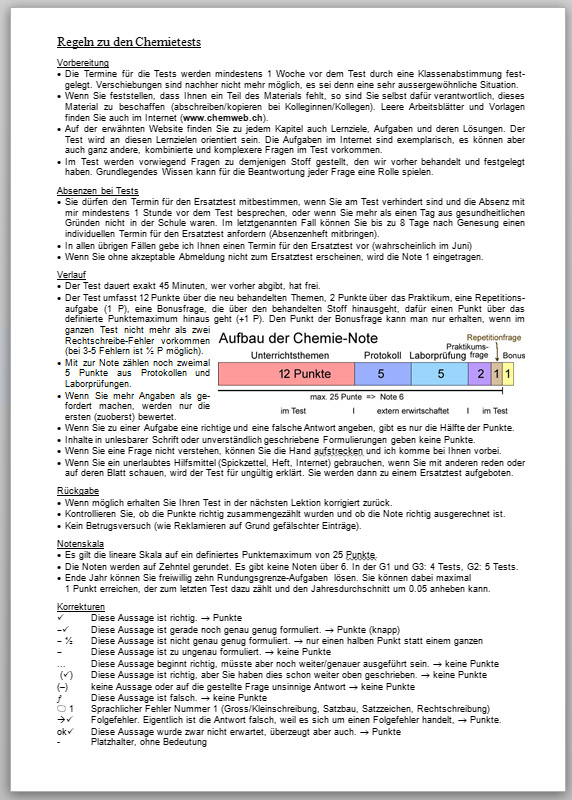 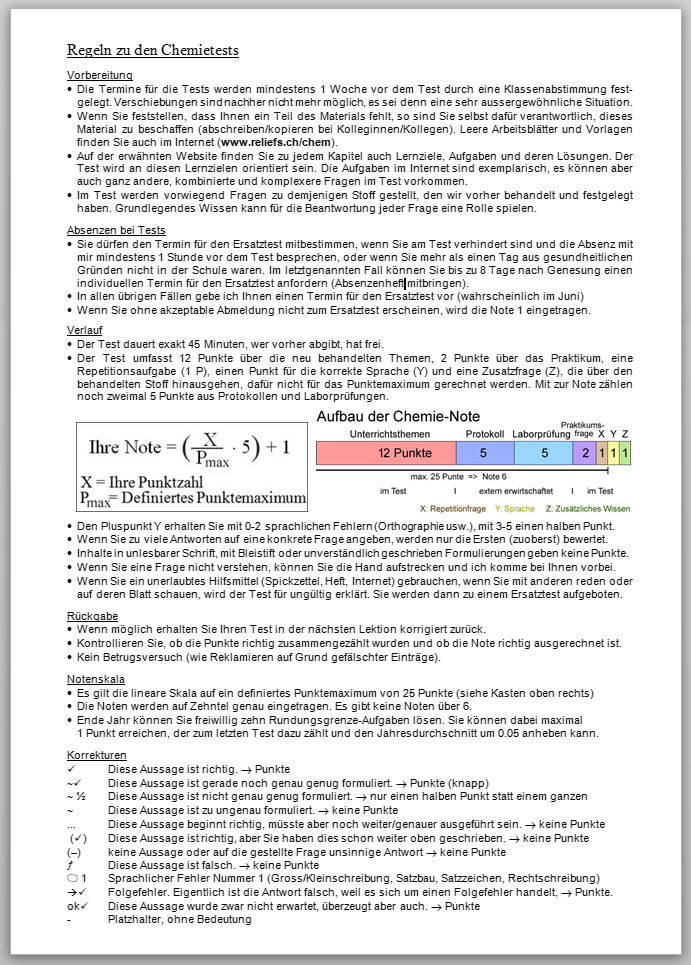 Fair bleiben
Jeder Betrugsversuch,
     wie reden
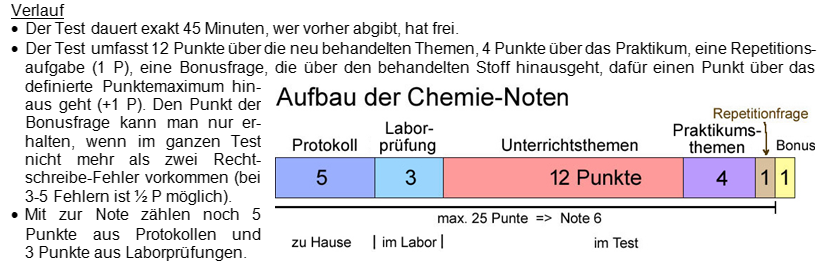 Verlauf
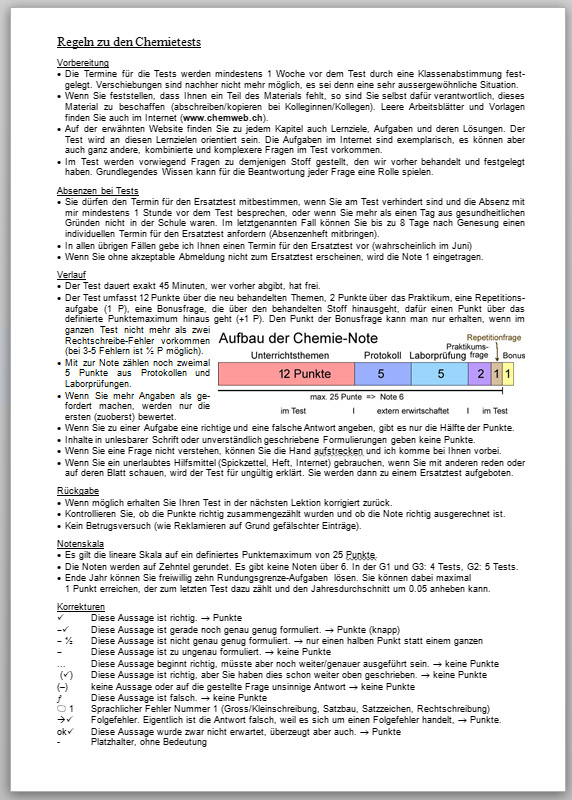 Fair bleiben
Jeder Betrugsversuch,
     wie reden, spicken
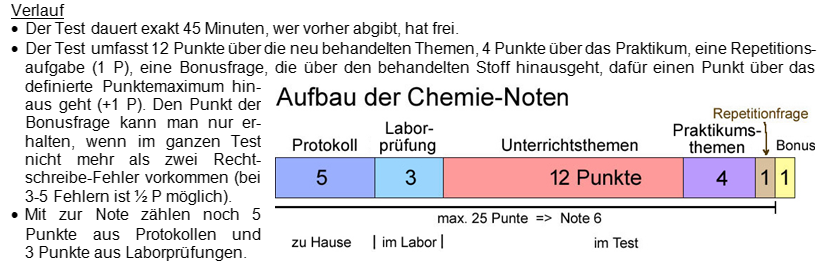 Verlauf
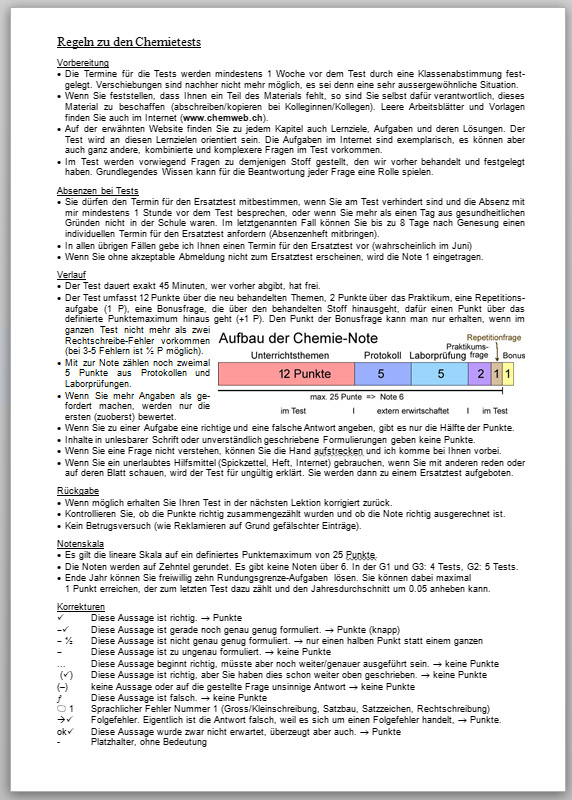 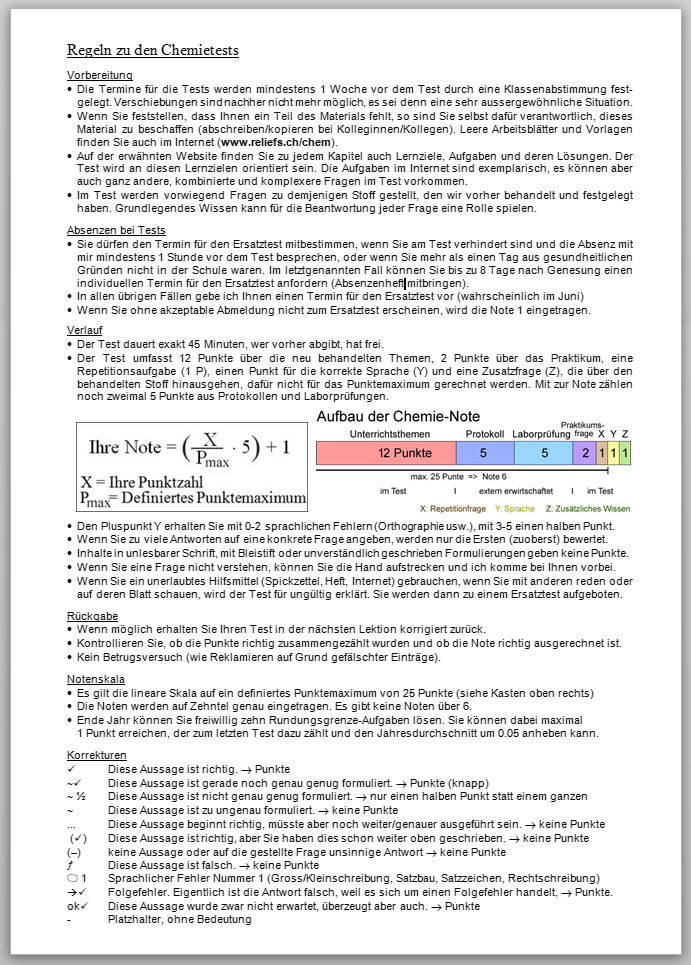 Fair bleiben
Jeder Betrugsversuch,
     wie reden, spicken 
     oder hinüberblicken
     (usw.)
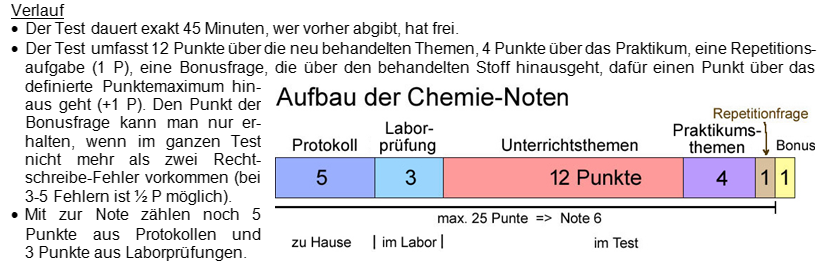 Rückgabe
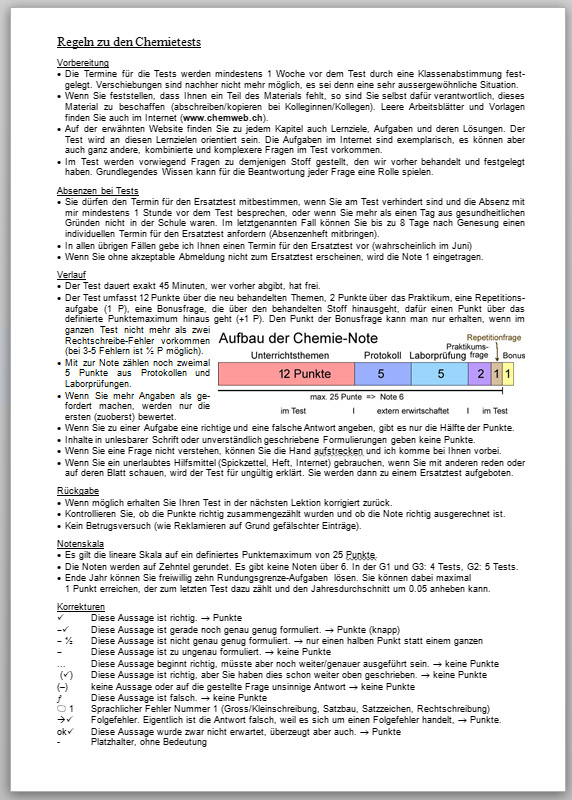 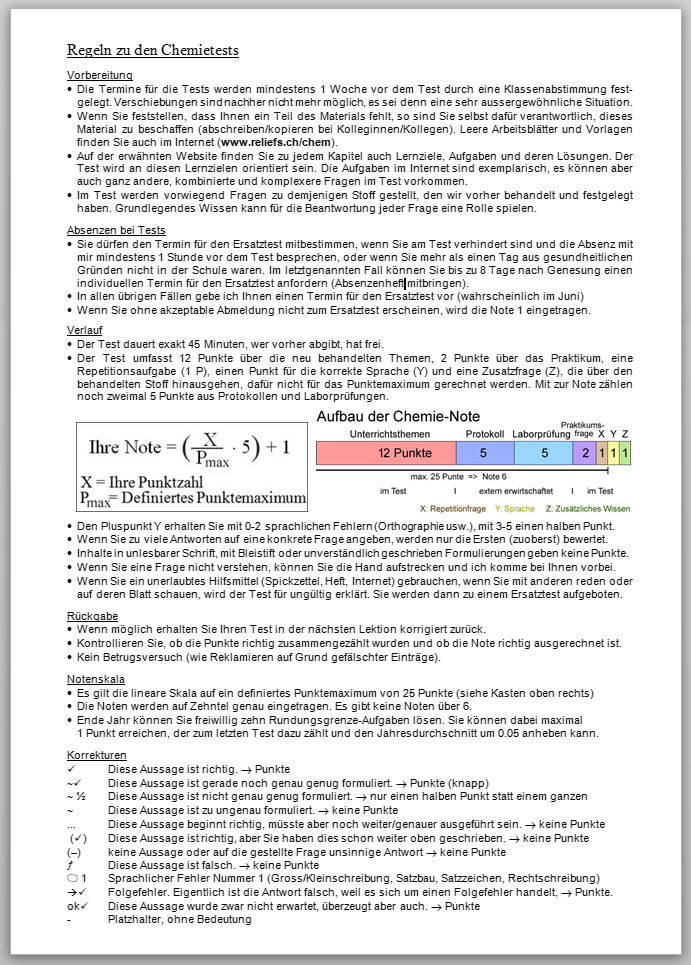 Besprechung:   nächste Lektion
Zuerst gebe ich Ihnen den Durchschnitt und allgemeine Bemerkungen an.
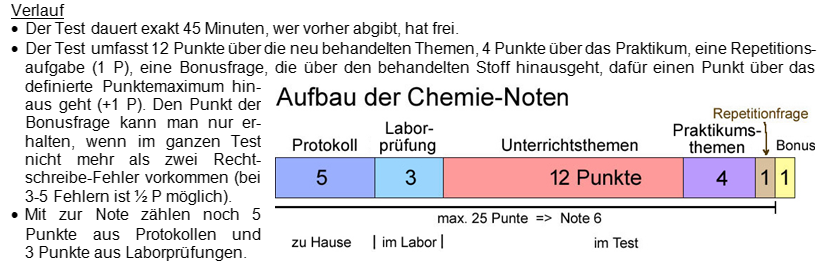 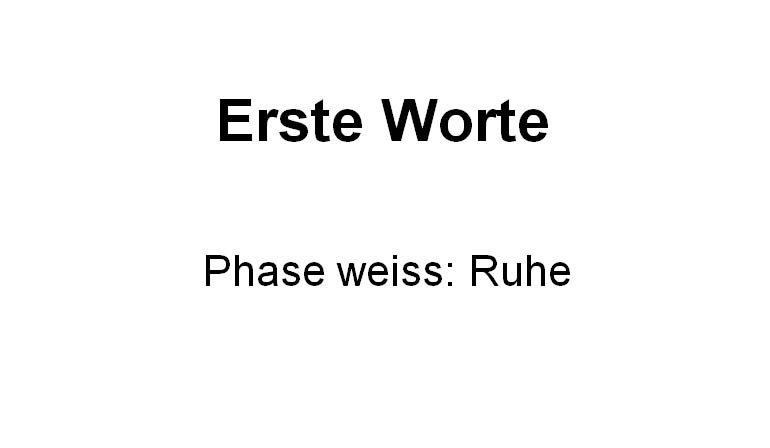 Rückgabe
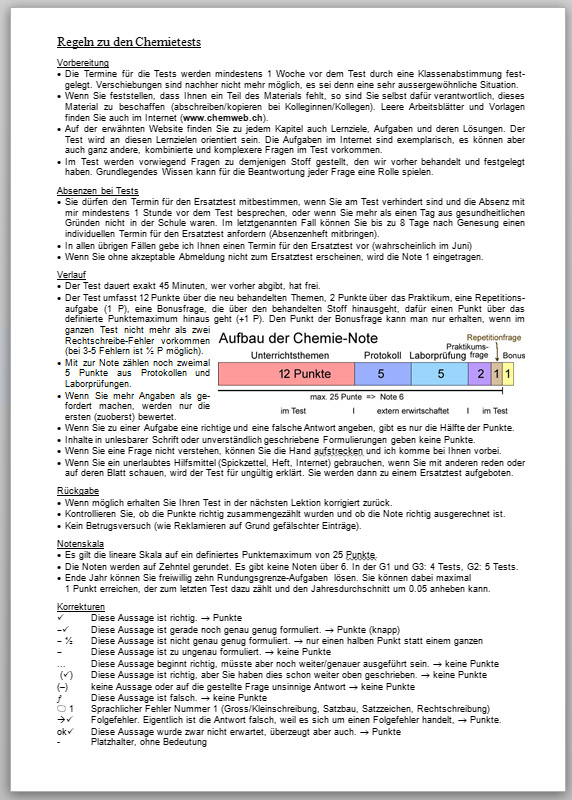 Dann verteile ich die Tests.
Sie haben Zeit für die Kontrolle und die Besprechungs-Vorbereitung
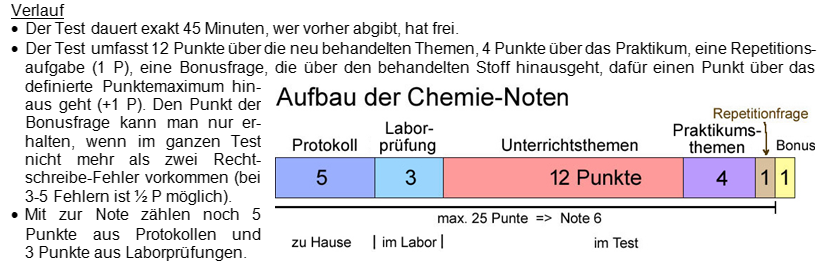 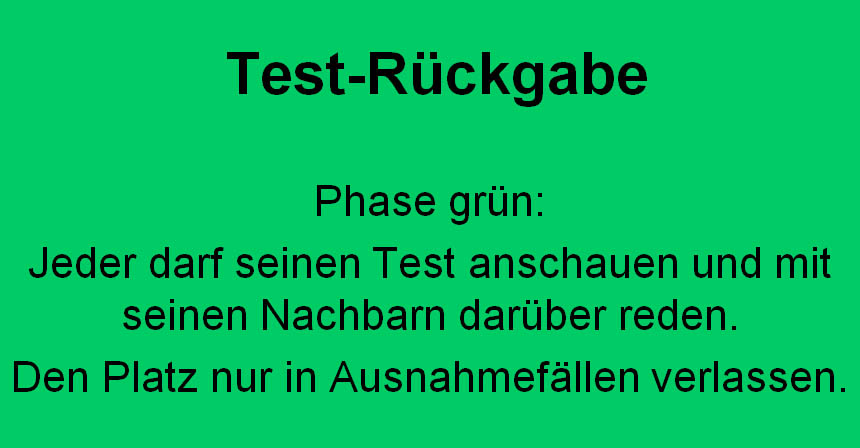 Rückgabe
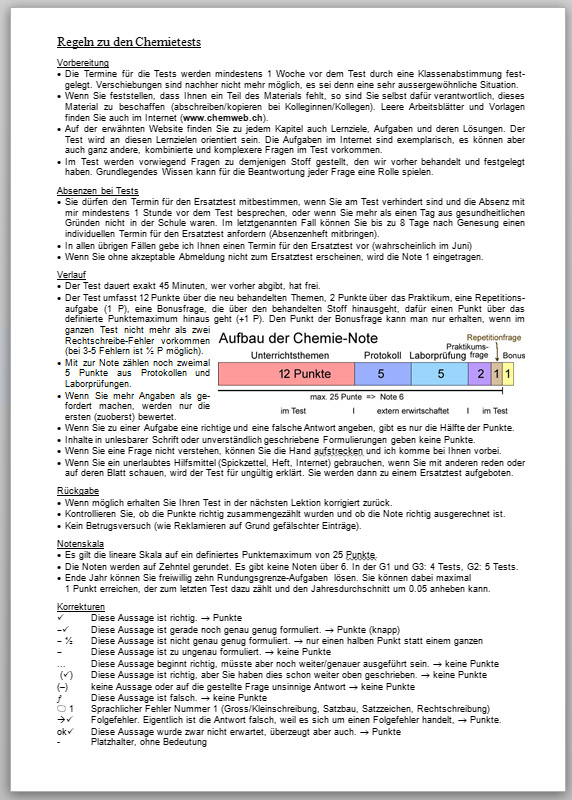 Bei der Besprechung gehen wir Aufgabe für Aufgabe durch.
Sie melden sich (auf-strecken), wenn die Lösung nicht klar ist.
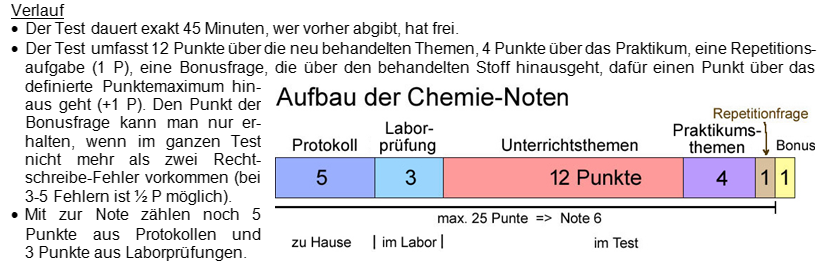 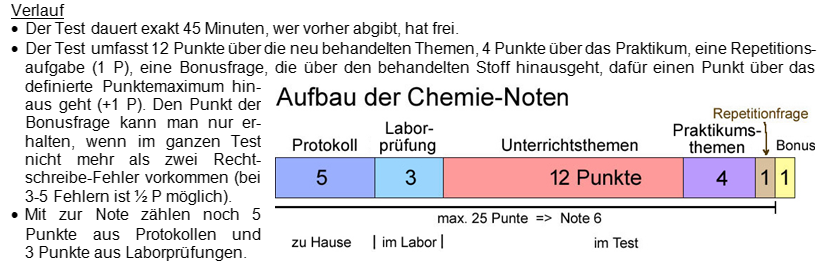 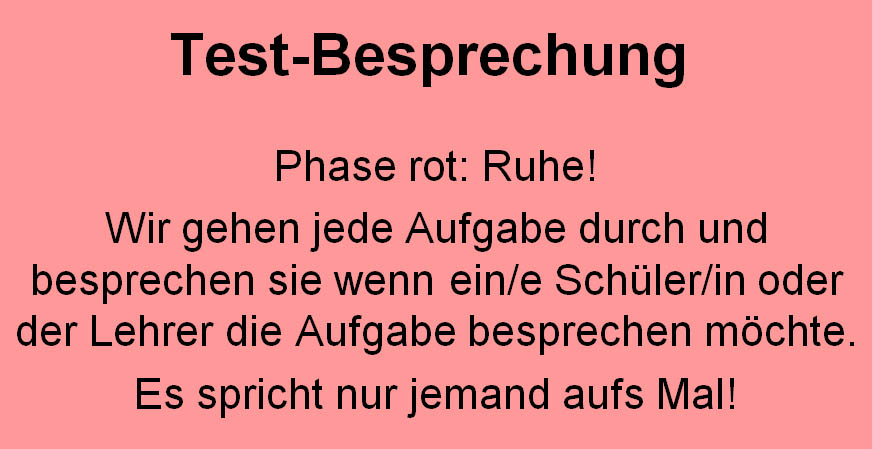 Rückgabe
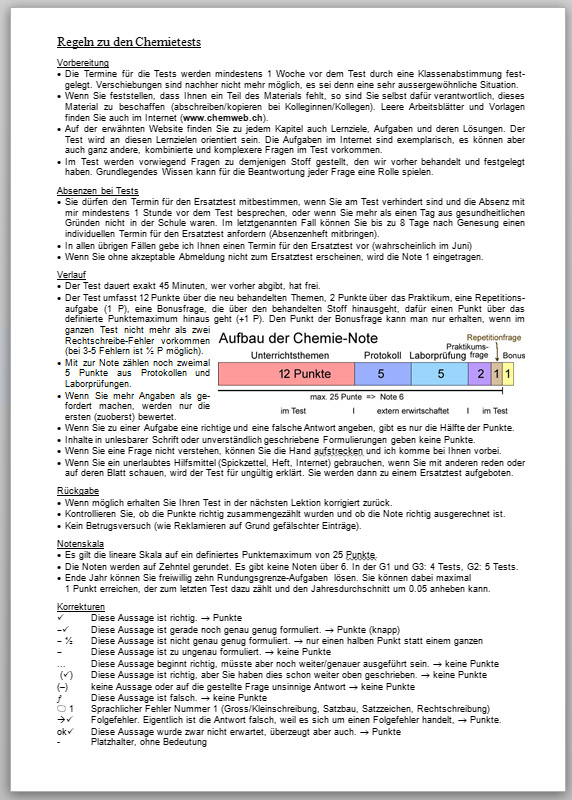 Bei der Besprechung gehen wir Aufgabe für Aufgabe durch.
Das Schreiben einer Korrektur ist Ihnen überlassen.
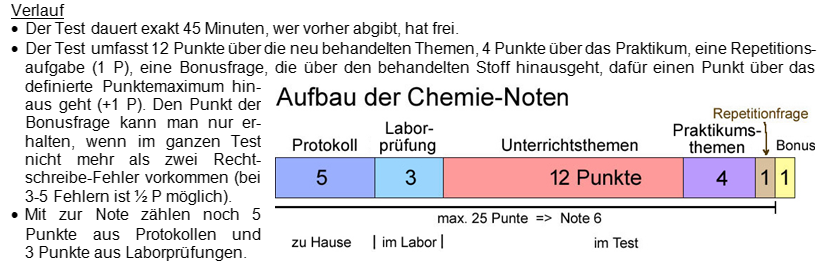 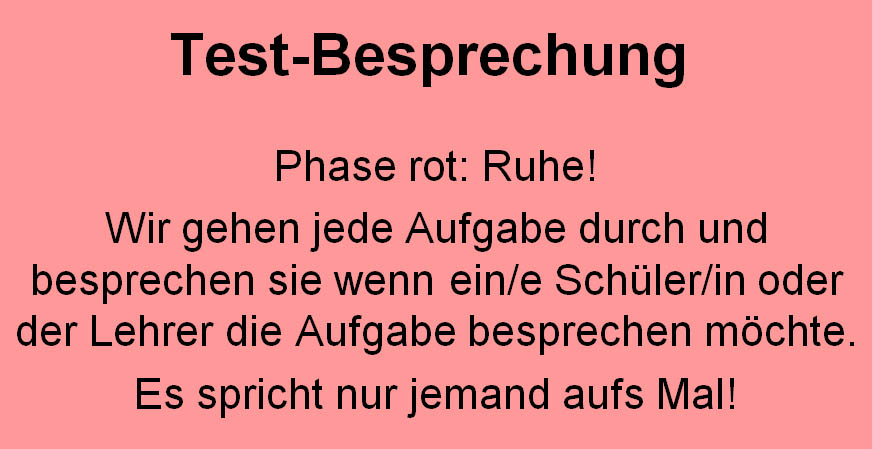 Rückgabe
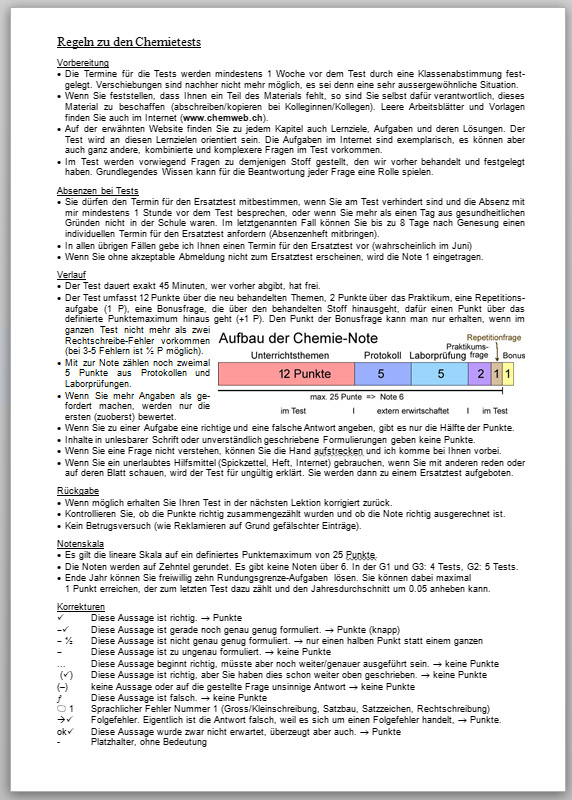 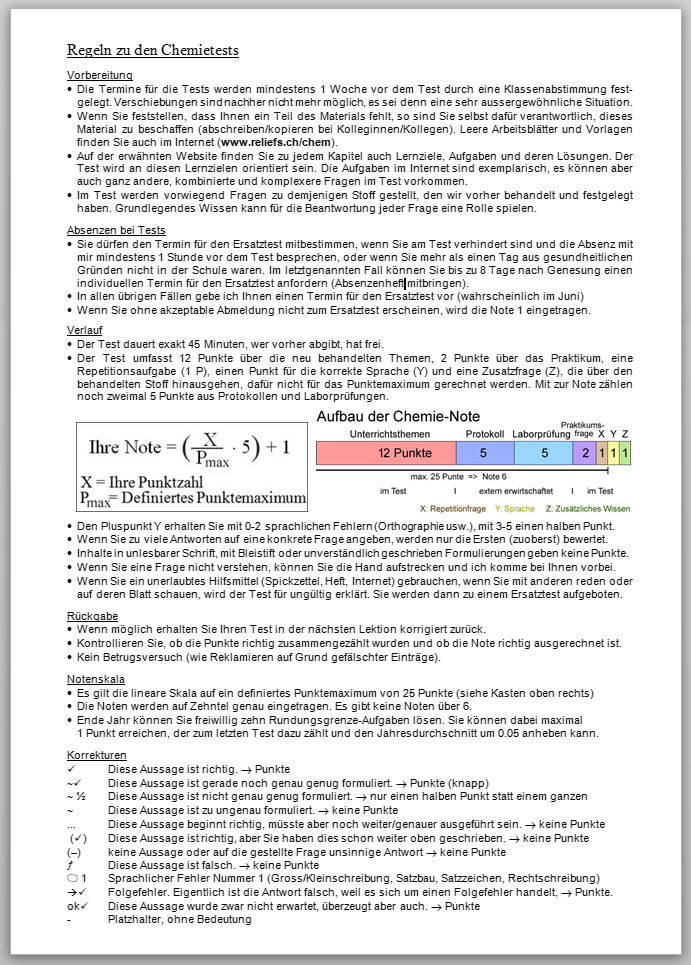 Probleme, die nur eine Person betreffen, besprechen wir unter vier Augen (am Schluss der Lektion).
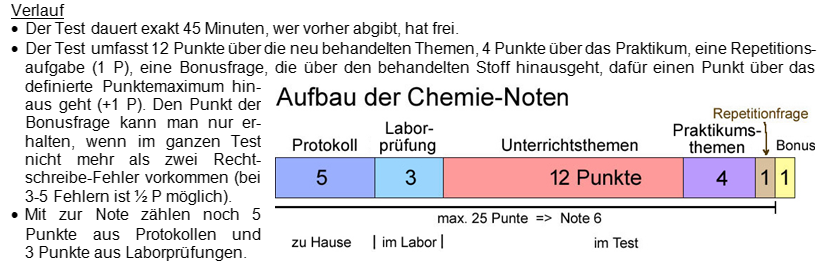 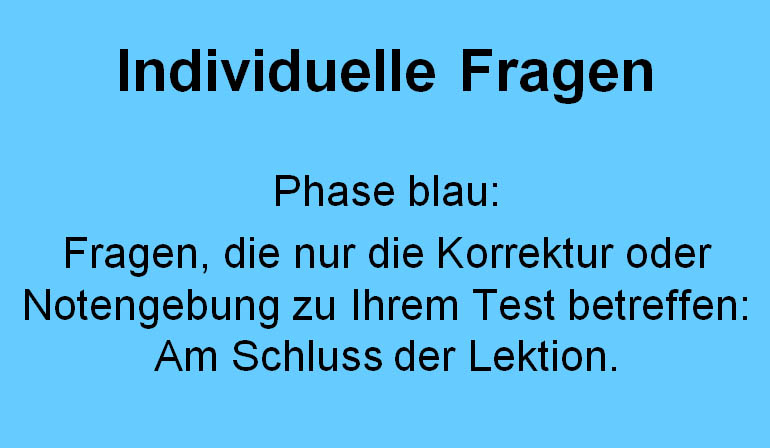 Rückgabe
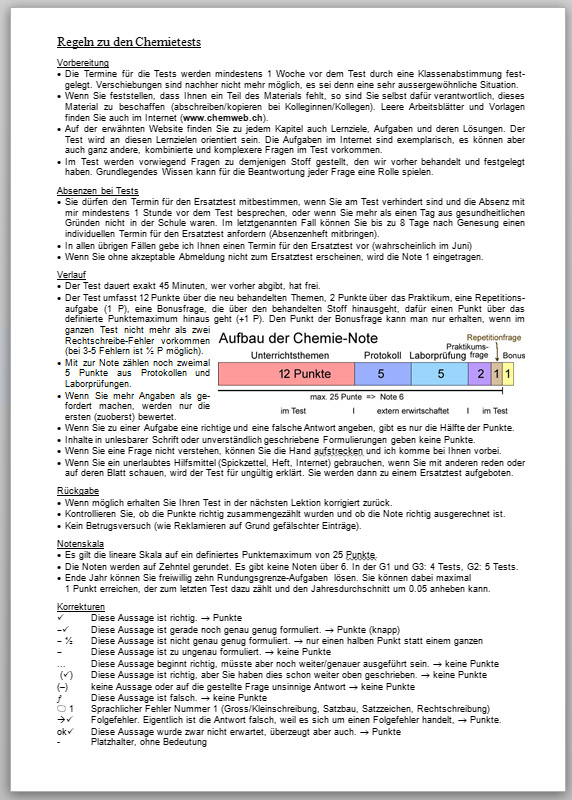 Eigene Kontrolle
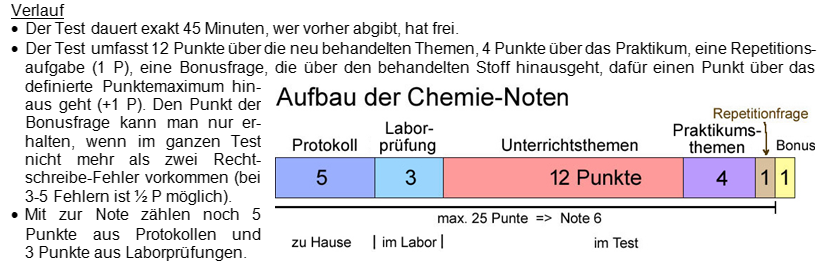 Rückgabe
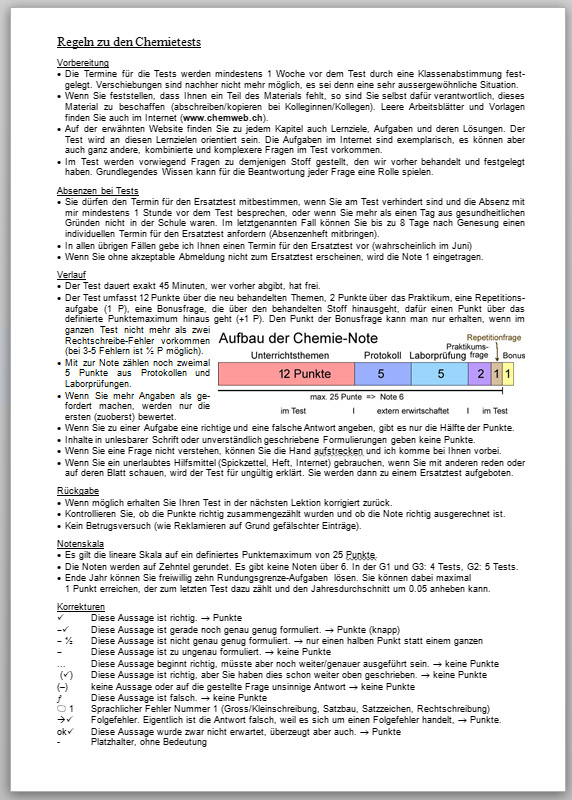 Kein Betrug!
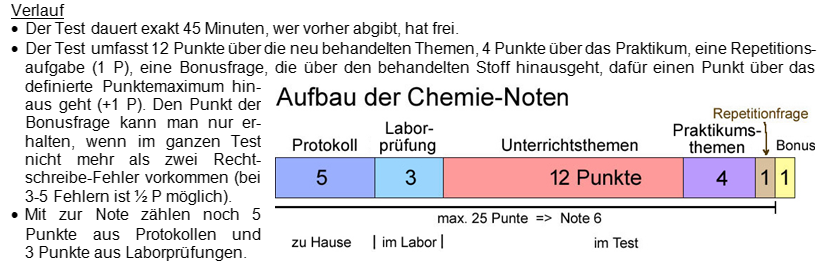 Notenskala
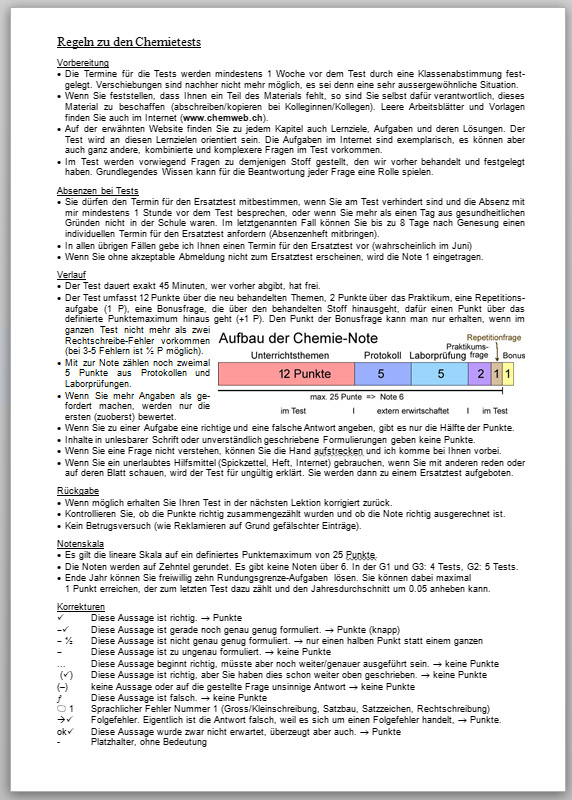 25 Punkte entsprechen einer 6
Mit der Bonusfrage sind 26 P möglich
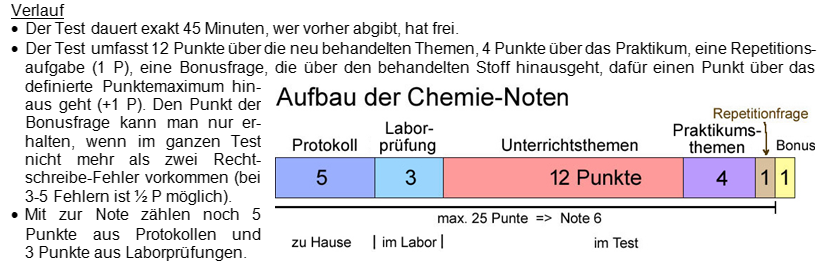 Notenskala
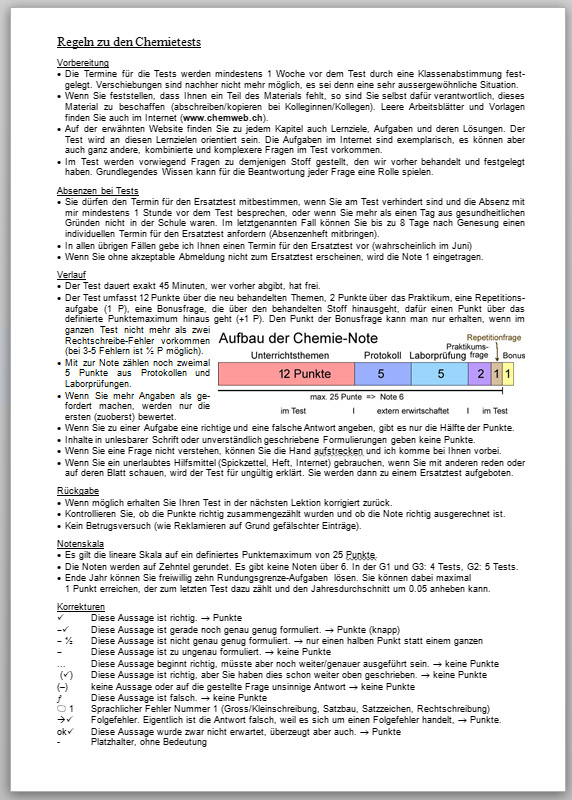 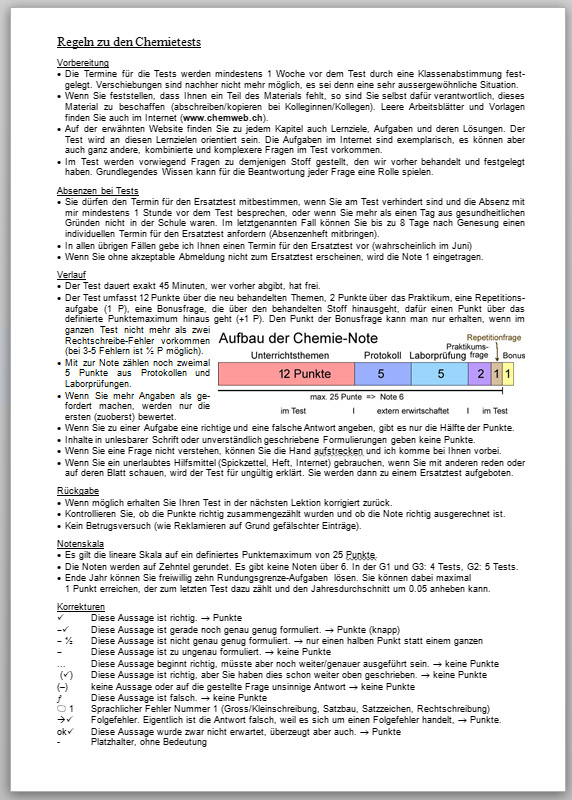 Lineare Skala
	 25 P:    	6
          24 P:    	5.8
	23½ P: 	5.7
	20 P:    	5
	15 P:   	 4

	½P:      	1.1
	0 P:      	1
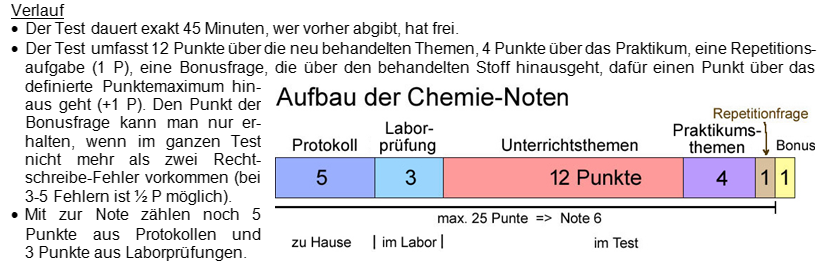 Notenskala
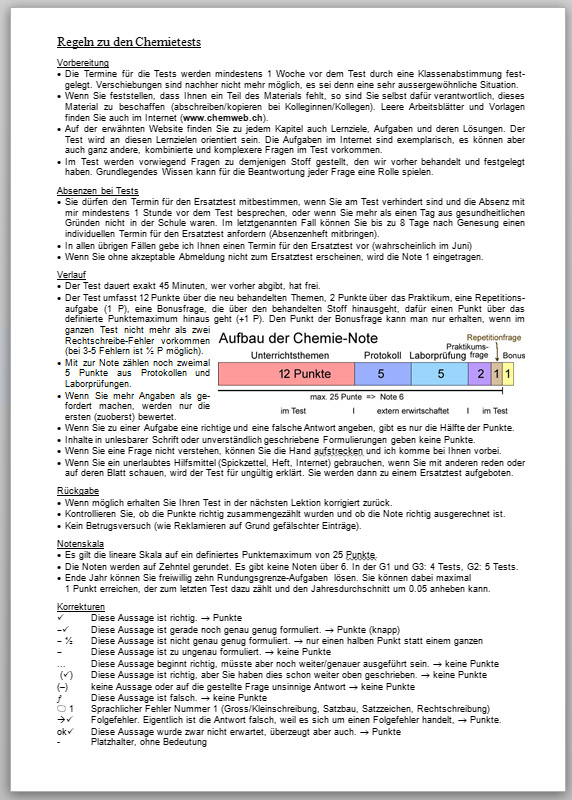 Gerundet auf Zehntel
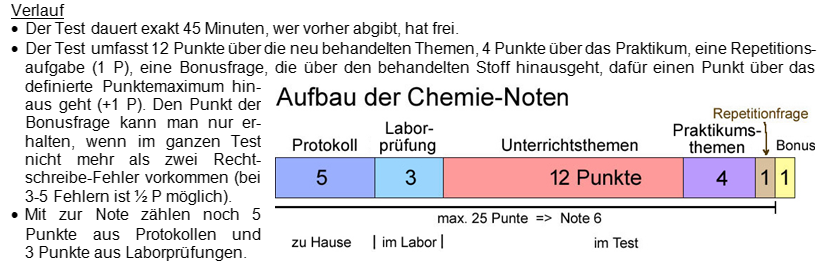 Rundung am Jahresende
Im Juni wird angeboten:
10 zusätzliche Aufgaben über den ganzen behandelten Chemiestoff.
Jede gibt 0.1 Punkte
Die erreichten Teilpunkte zählen nachträglich zum 4. Test.
Bei vollem Erfolg kann ein Jahresdurschnitt von z.B. 4.70 zu 4.75 werden.
Gesamtnote
Die G1- und G2-Noten zählen normal zum Zeugnis.
Die G3-Note zählt auch als Maturanote.
In der G1 und G2 verpasstes Wissen kann in der G3 fast nicht mehr aufgeholt werden.
Gesamtnote
In der G2 (kein Praktikum) wird es 5 Tests geben mit 
19 Punkten zum Thema
1 Repetition
1 Bonus
Als 20 P als definiertes Maximum
Dafür machen wir dann 5 Tests.